Texturen
Dr. Christof Rezk-Salama
Textur
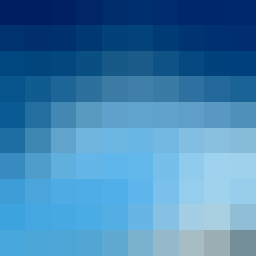 R G B A
Wie funktionieren Texturen?
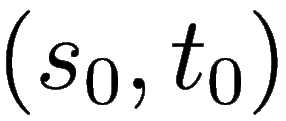 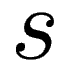 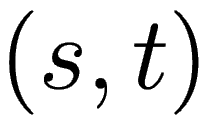 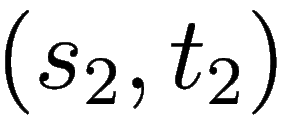 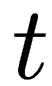 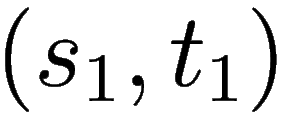 Für jedes Fragment:Interpolation derTexturkoordinaten
(baryzentrisch)
Texture-Lookup:Interpolation derTexturfarbe
(bilinear)
Der Punkt     kann ausgedrückt 
werden als

mit
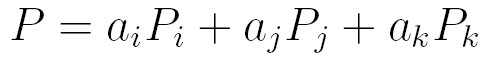 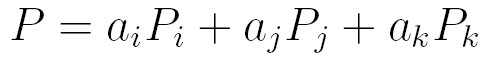 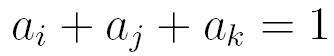 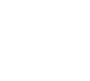 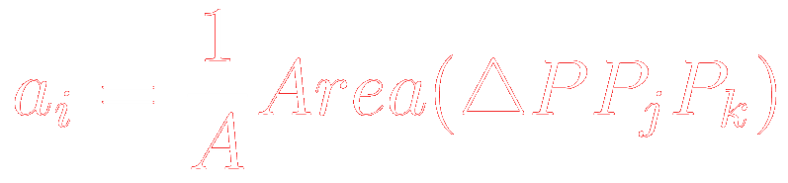 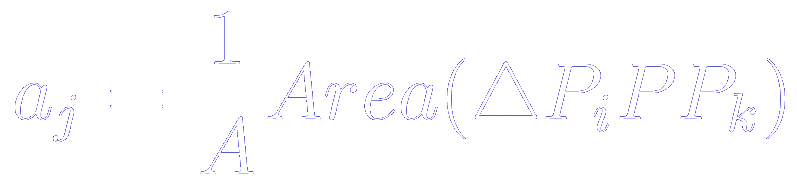 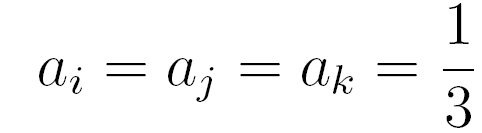 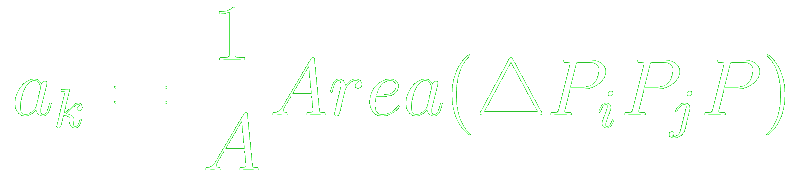 ist Schwerpunkt
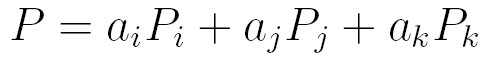 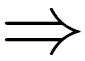 Dreieckige Zellen (2D)
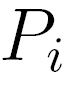 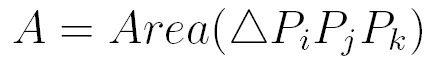 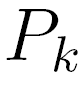 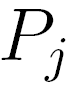 Schwerpunktskoordinaten
(Baryzentrische Koordinaten)
Bestimme die baryzentrischen
Koordinaten des Punkts
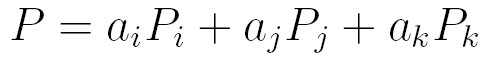 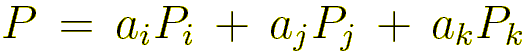 Bestimme den Funktionswert
mit den gleichen Gewichten
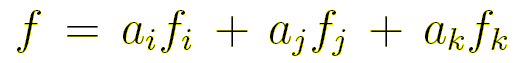 Anmerkung: Auch Punkte      außerhalb des Dreiecks lassen sich in baryzentrischen Koordinaten ausdrücken. Die Gewichte sind dann nicht mehr alle positiv. Es gilt abernach wie vor
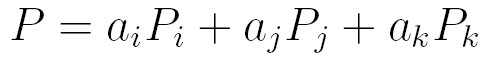 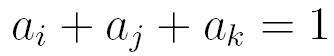 Lineare Interpolation im Dreieck
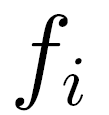 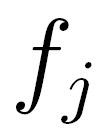 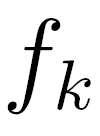 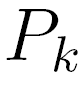 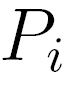 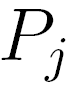 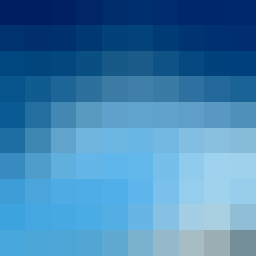 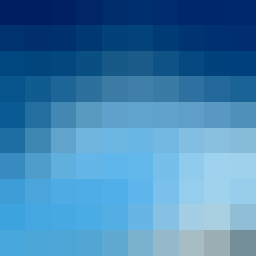 0.18
0.22
0.27
0.33
Textur-Interpolation
Textur im Speicher
Texture Fetch
Hole die benötigten Textur-Samples aus dem Speicher
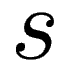 Texture Filtering
Interpoliere den Texel bilinear (2D)[linear (1D), bzw trilinear (3D)]
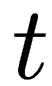 Bilineare Interpolation (2D)
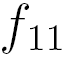 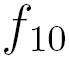 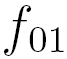 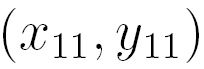 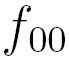 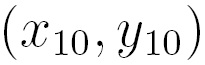 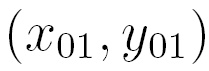 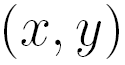 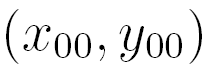 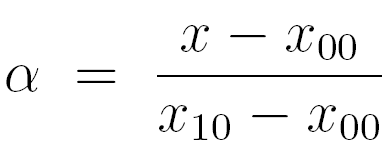 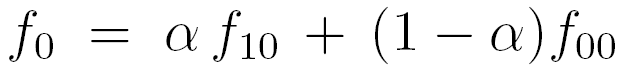 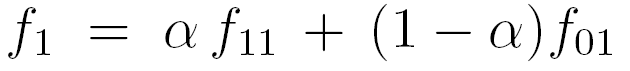 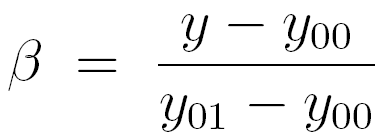 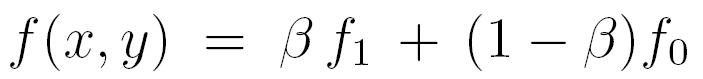 (0,1)
(1,1)
(1,0)
(0,0)
(0,1)
(0,1)
(1,1)
(1,1)
(0,0)
(0,0)
(1,0)
(1,0)
Interpolation Texturkoordinaten
(0,1)
(1,1)
(0.5,0.5)
(1,0)
(0,0)
Tessellierung in Dreiecke.
 Interpolation der Textur-    koordinaten (baryzentrisch)
(0.5,0.5)
(0.5,0.5)
(0,1)
(1,1)
(0.5,0.5)
(1,0)
(0,0)
(0,1)
(0,1)
(0,1)
(1,1)
(1,1)
(1,1)
(0.5,0.5)
(0,0)
(0,0)
(0,0)
(1,0)
(1,0)
(1,0)
Interpolation Texturkoordinaten
(0,1)
(1,1)
Der korrekte Punkt
(0.5,0.5) muß 
perspektivisch „nach 
hinten“ verschoben 
werden!
(0.5,0.5)
(1,0)
(0,0)
Woran liegt das?
 Wäre bilineare Interpolation    hier besser?
 Nein, denn das was wir   brauchen ist eine   perspektivische Korrektur!
Perspektivische Korrektur
(0,1)
(1,1)
Die Vertex-Position 

    wird mit der Projektions-    matrix multipliziert.
  Nach dieser Multiplikation    ist die homogene Koordinate    w nicht mehr gleich 1!

Perspektivische Korrektur der Texturkoordinaten (s,t):
 Bestimme an den Vertices

 Interpoliere (u,v,p) baryzentrisch im Dreieck
 Für jedes Fragment:
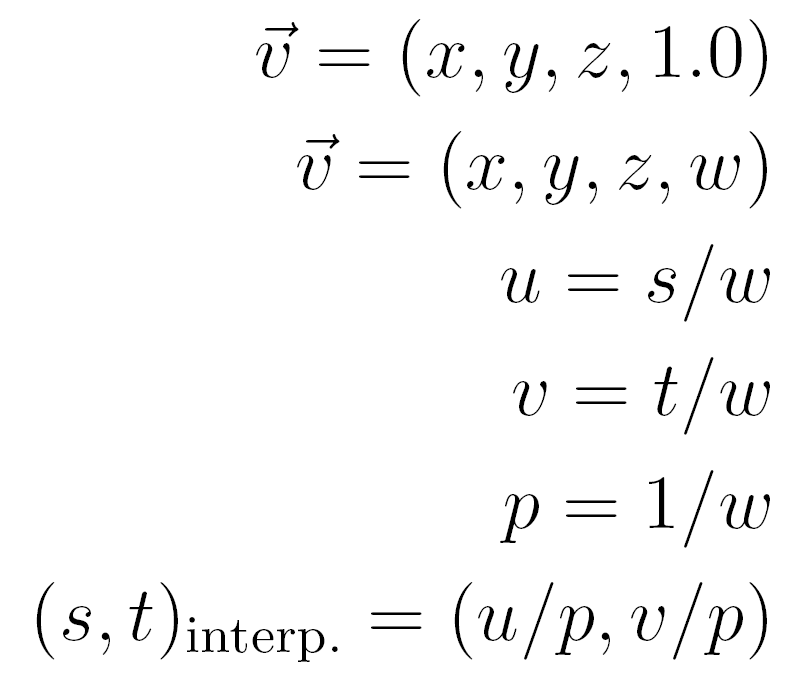 (0,0)
(1,0)
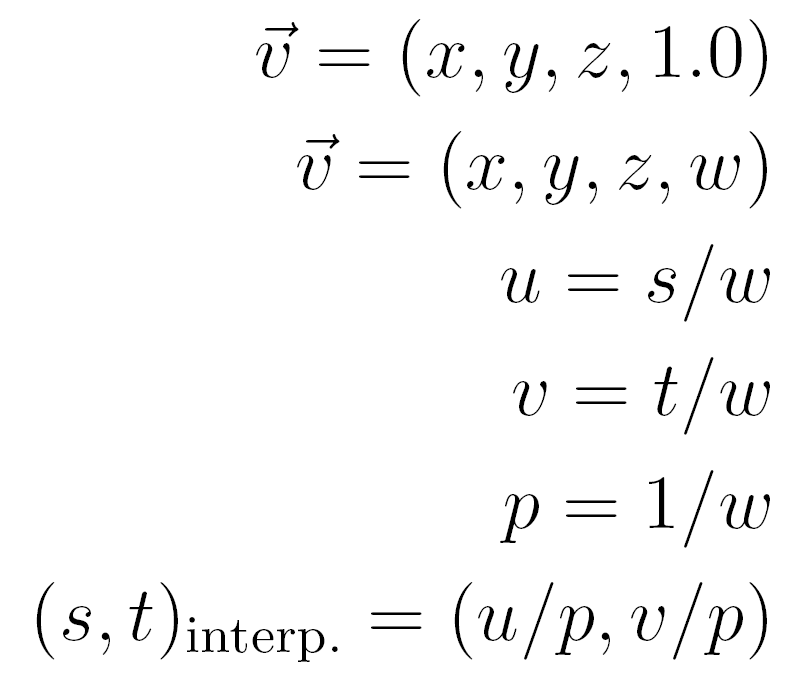 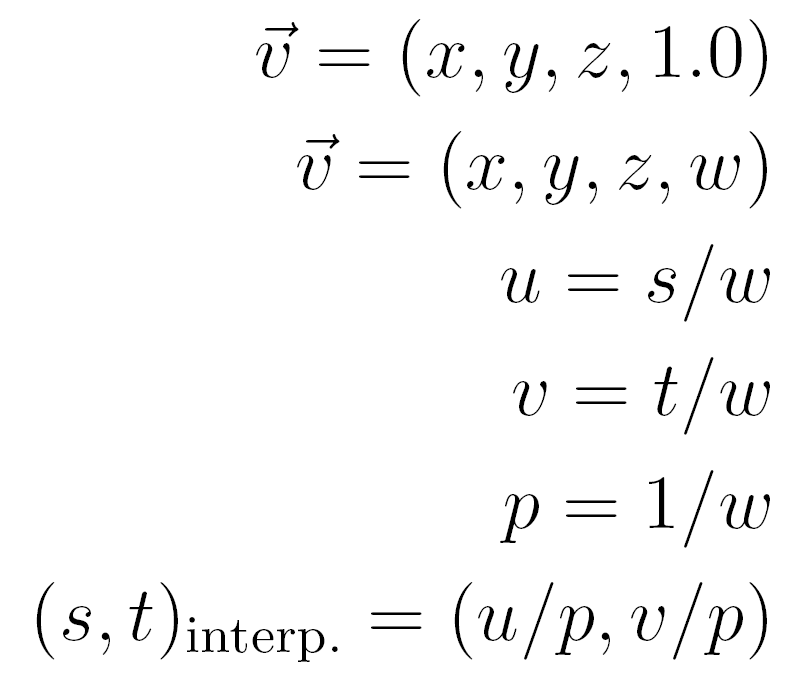 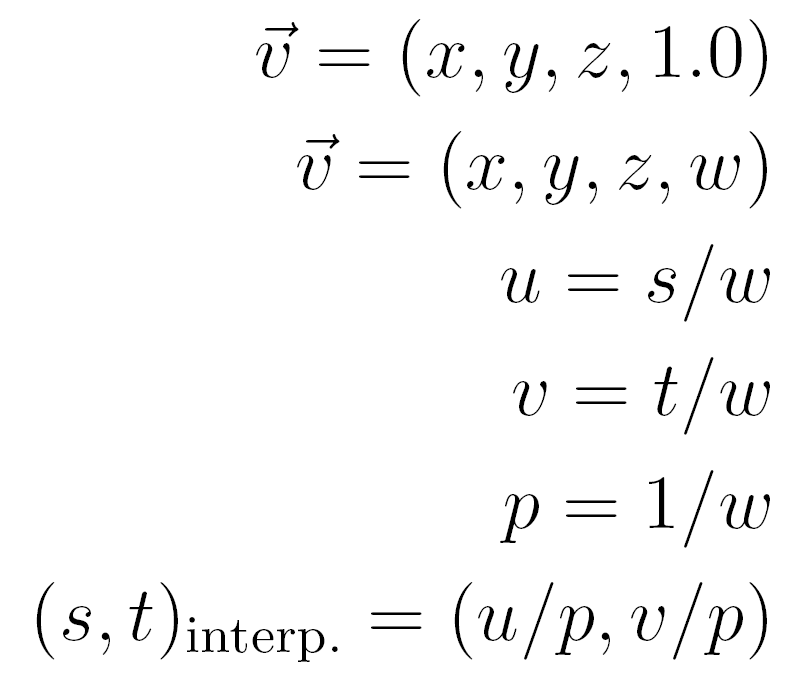 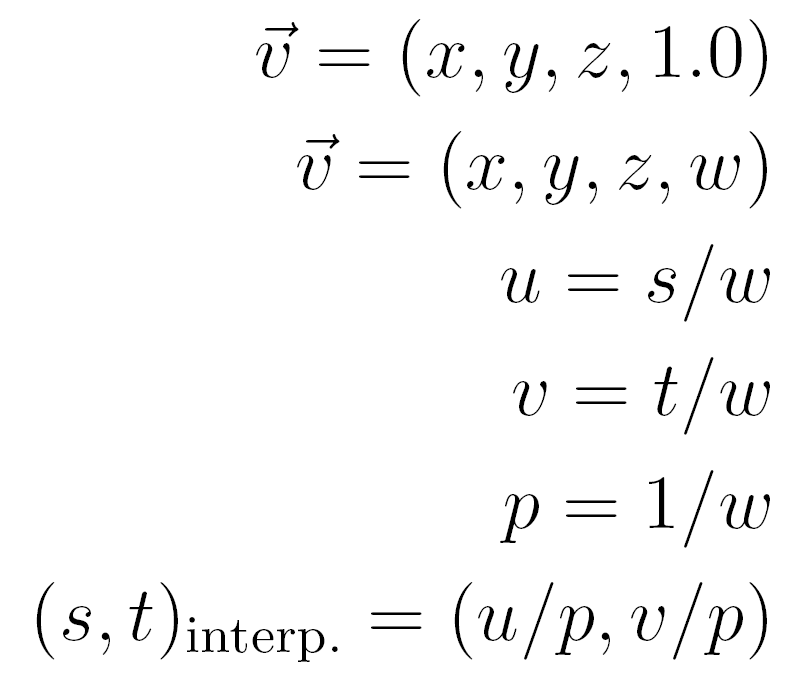 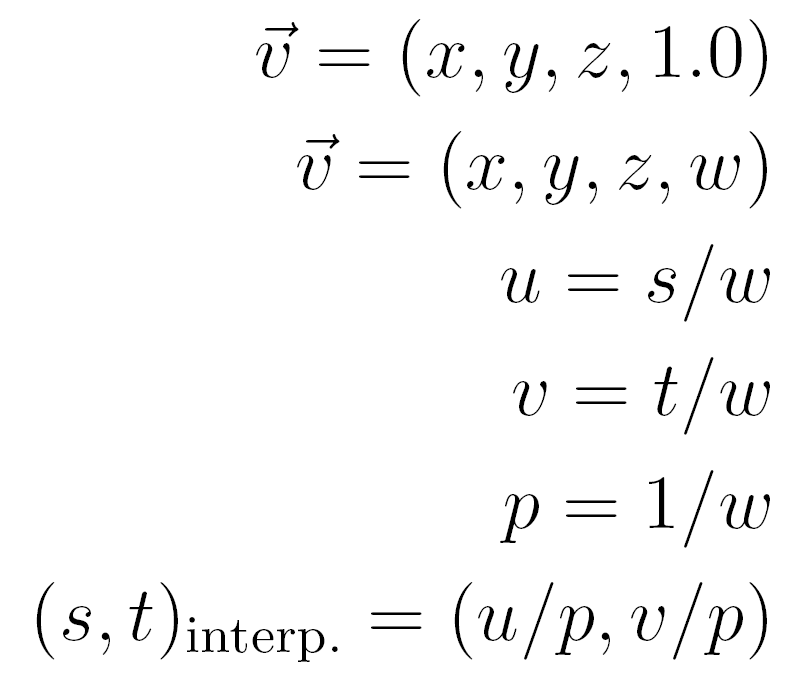 Textur
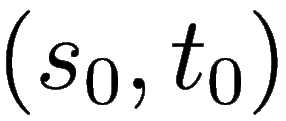 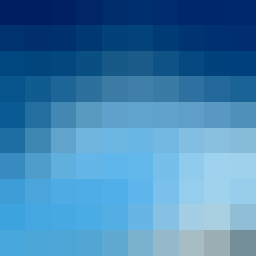 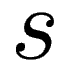 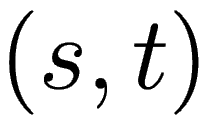 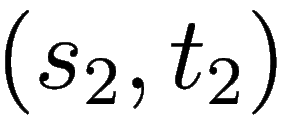 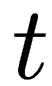 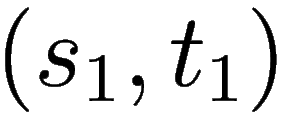 R G B A
Wie funktionieren Texturen?
Für jedes Fragment:Interpolation derTexturkoordinaten
(baryzentrisch)
Texture-Lookup:Interpolation derTexturfarbe
(bilinear)
Pixel-Raster
Textur-Raster
Frage: Wie werden die beiden Rasteraufeinander abgebildet?
Ein Texel wird auf 
mehrere Pixel abge-
bildet.
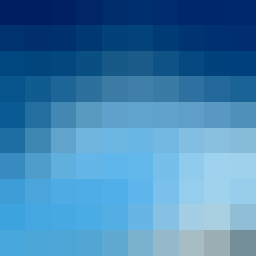 Textur Interpolation
Fall 1: Magnification. Das Pixel-Raster ist feiner als das Textur-Raster
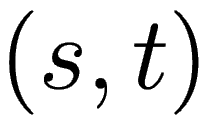 Textur Interpolation
Fall 1: Magnification. Das Pixel-Raster ist feiner als das Textur-Raster
Ergebnis: Die Textur erscheint verschwommen
Scharfe Kanten 
verschwimmen
Was machen wir da?
(a) damit leben
(b) die Auflösung der Textur erhöhen.
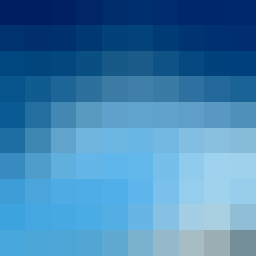 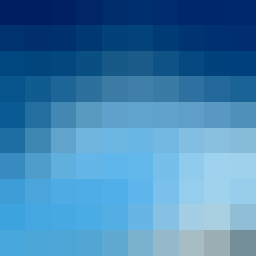 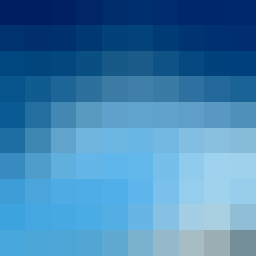 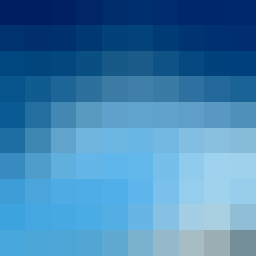 Ein Pixel wird auf 
mehrere Texel 
abgebildet.
Textur Interpolation
Fall 2: Minification. Das Pixel-Raster ist gröber als das Textur-Raster
Machen wir's doch wie bisher: Lineare Interpolation am Pixelmittelpunkt.
Problem dabei:Wir tasten ein feines Gitter auf einem groben ab:Textur Aliasing
Wie bestimme ich denn jetzt die Farbe des Pixels?
Exakte Lösung:Gewichte jeden Texel mit seiner verdeckten Fläche und summiere auf.
Nicht praktikabel in Hardware!
Aliasing: Einzelne
Linien verschwinden
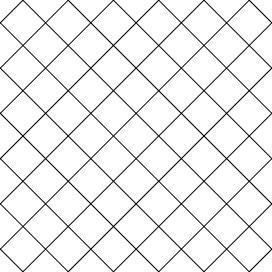 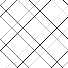 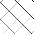 Texturinterpolation
Fall 2: Minification. Das Pixel-Raster ist gröber als das Textur-Raster
Textur-Aliasing:
Was machen wir da?
(a) Erniedrigen der Auflösung hilft hier nicht!
	Die korrekte Auflösung hängt von der Größe des Polygons im Screen Space ab!
(b) damit leben wollen wir aber auch nicht!
Texturinterpolation
Fall 2: Minification. Das Pixel-Raster ist gröber als das Textur-Raster
Grundsatz: Die Auflösung der Textur sollteannähernd der Auflösung im Screen-Space entsprechen.
Wie kann ich das erreichen, wenn die Auflösung imScreen-Space nicht konstant ist, sondern über die Zeit  sehr stark variiert? 
Idee: Halte jede Textur in mehreren Auflösungen im Graphikspeicher und benutze diejenige, die am besten passt.
MIP-Mapping
MIP = Multum in parvo
= "Vieles im Kleinen"
Downsampling+ Pre-Filtering
Rekursives Downsampling:
z.B. einfach durch Mittellung von jeweils 4 Pixeln(besser durch Glättungsfilter,	z.B. Gauss-Filter)
MIP-Mapping
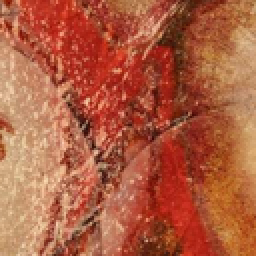 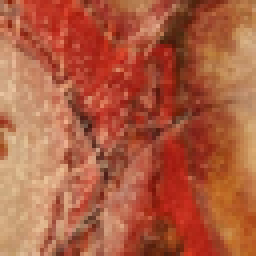 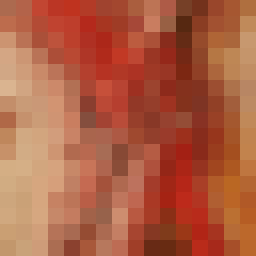 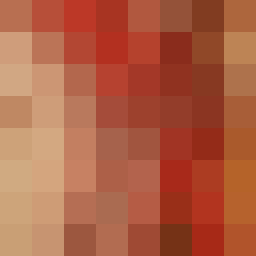 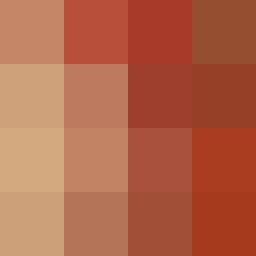 Idee beim MIP-Mapping:
1. Betrachte den Abdruck eines Pixels im Texture-Space
2. die längste Kante bestimmtden Level d
3. Interpoliere den Texel aus derTexturstufe mit dem ent-sprechenden Level d
Ergebnis: Antialiasing Die Größe eines Texels entspricht ungefähr der Größe eines Pixels im Screen-Space.
MIP-Mapping
Wieviel zusätzlichen Speicherplatz braucht eine MIP-Map?
G
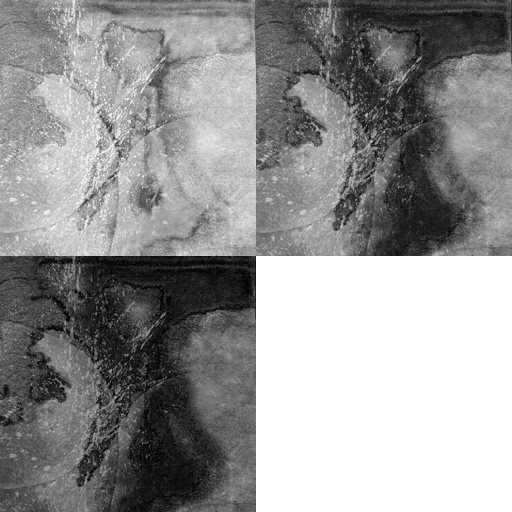 R
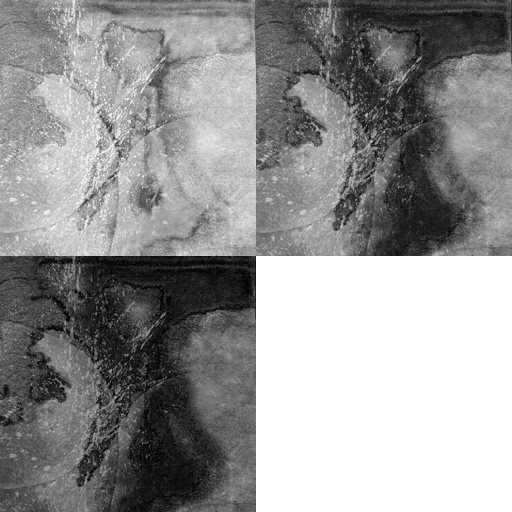 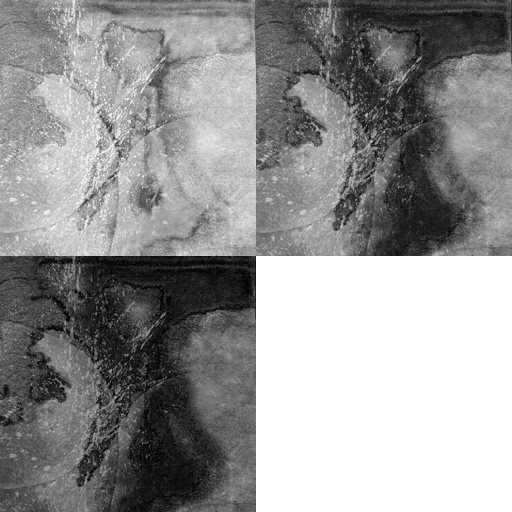 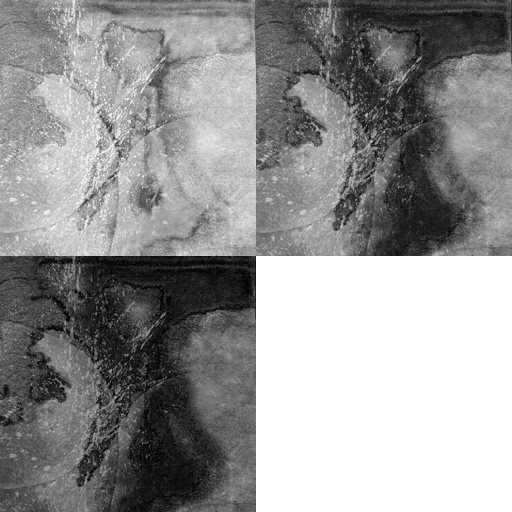 B
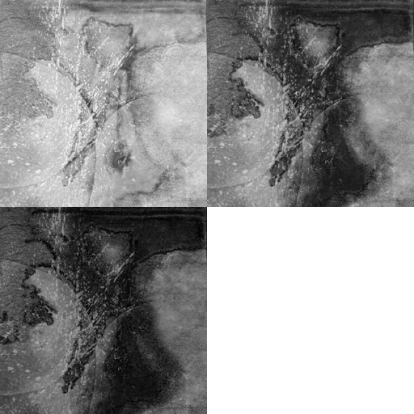 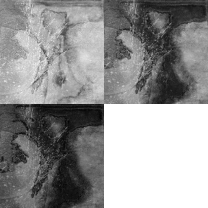 Beispiel: RGB-Textur
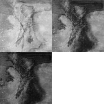 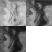 Mip-Map braucht nur 1/3	mehr Speicher!
Bilineare Interpolation
auf dem oberen Level
Bilineare Interpolation
auf dem unteren Level
Lineare Interpolation
zwischen den Levels
MIP-Mapping
Problem:
Wenn ein Objekt näherkommt,kann man das Umschalten der MIP-Map-Level deutlichsehen!
Grund: Abruptes Umschaltender Texturauflösung
Abhilfe:Trilinearer Interpolationin der MIP-Map-Pyramide
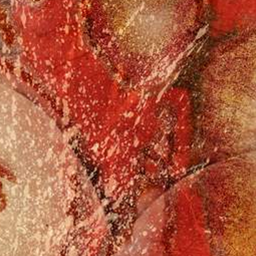 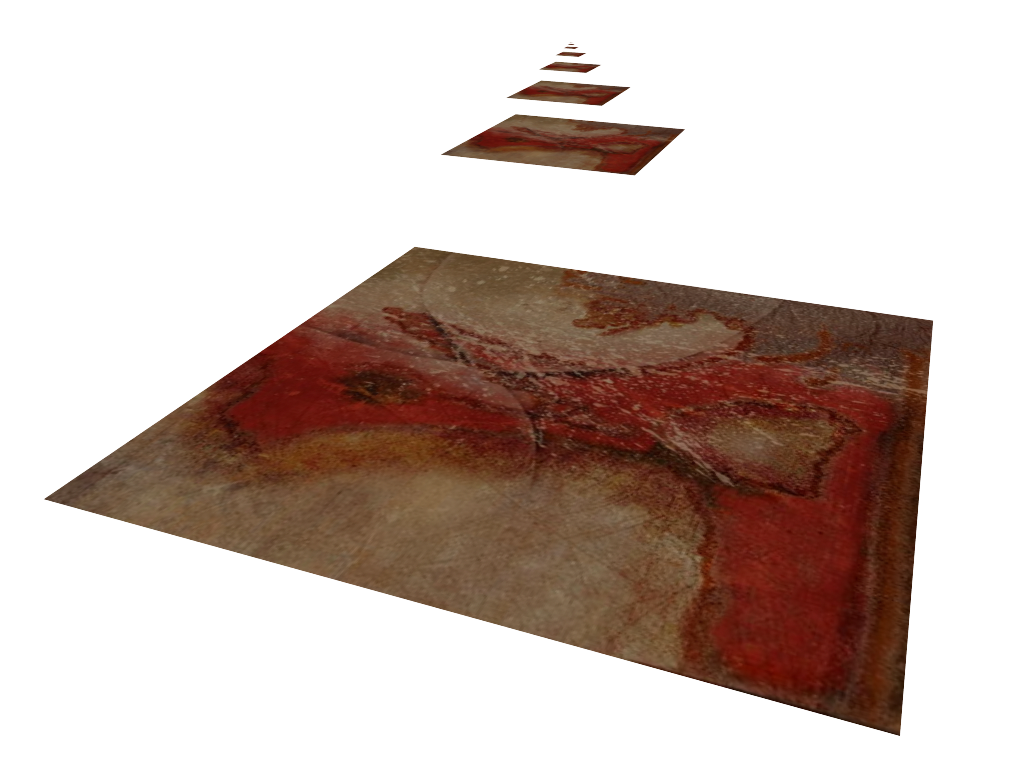 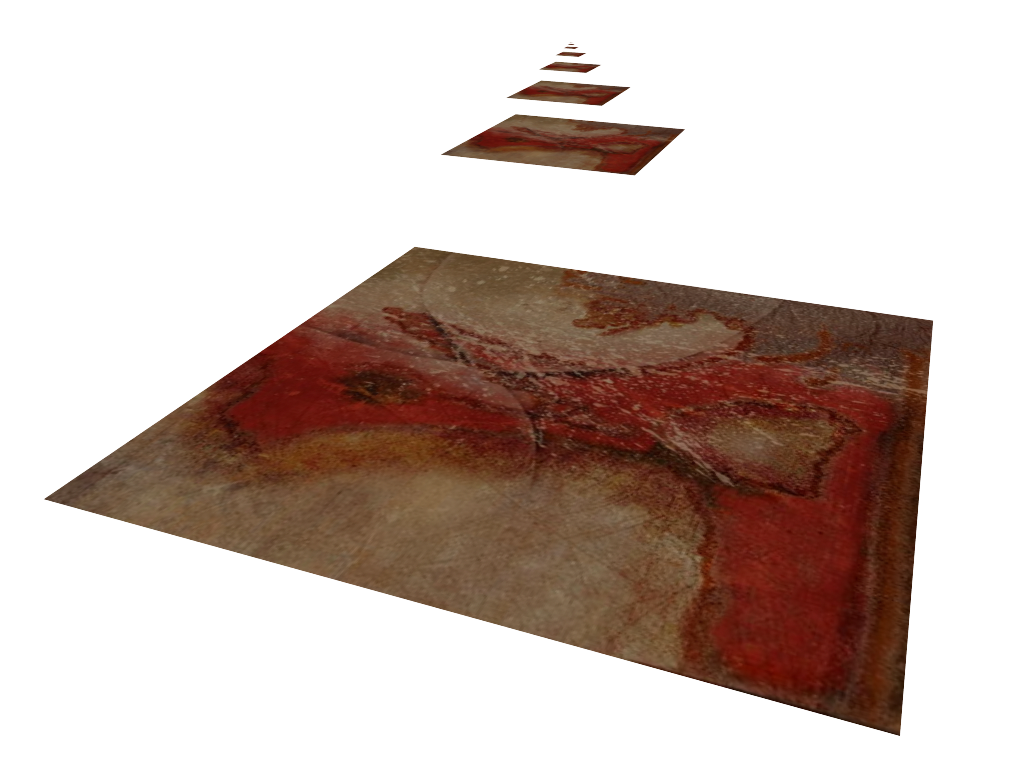 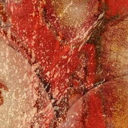 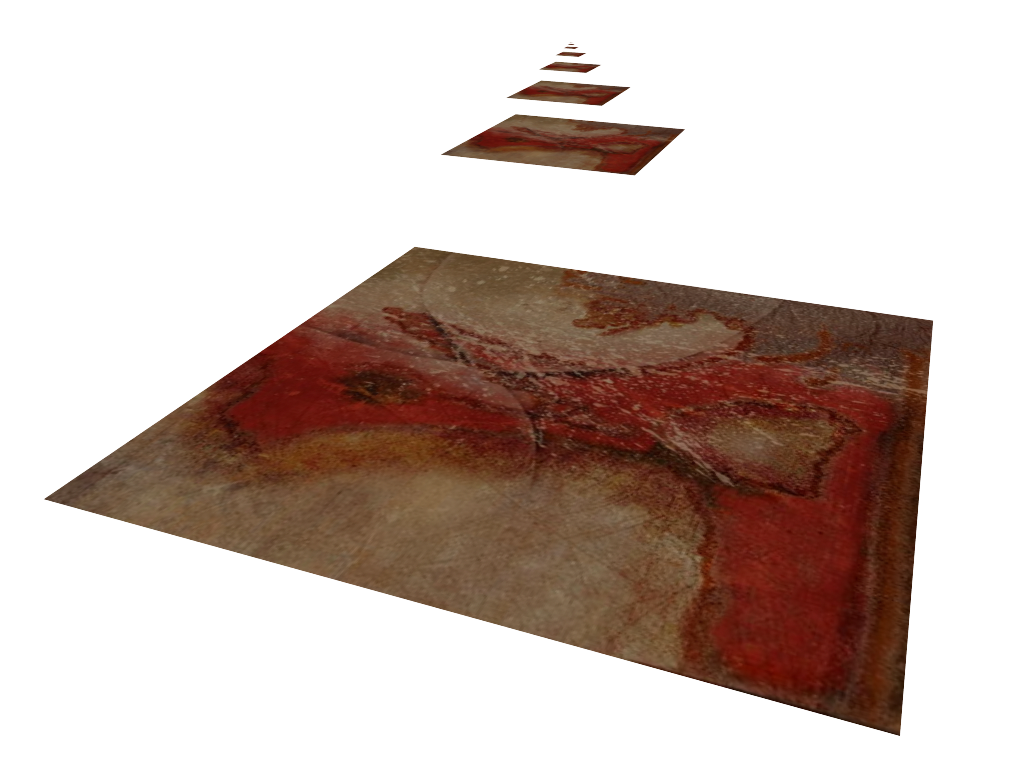 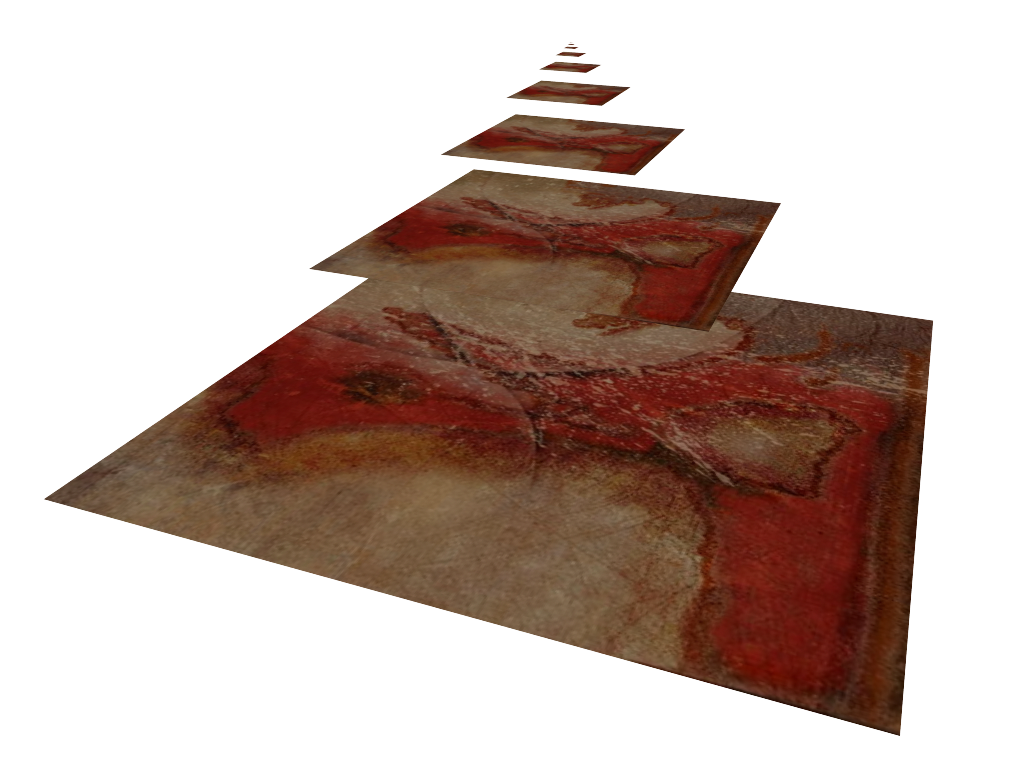 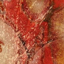 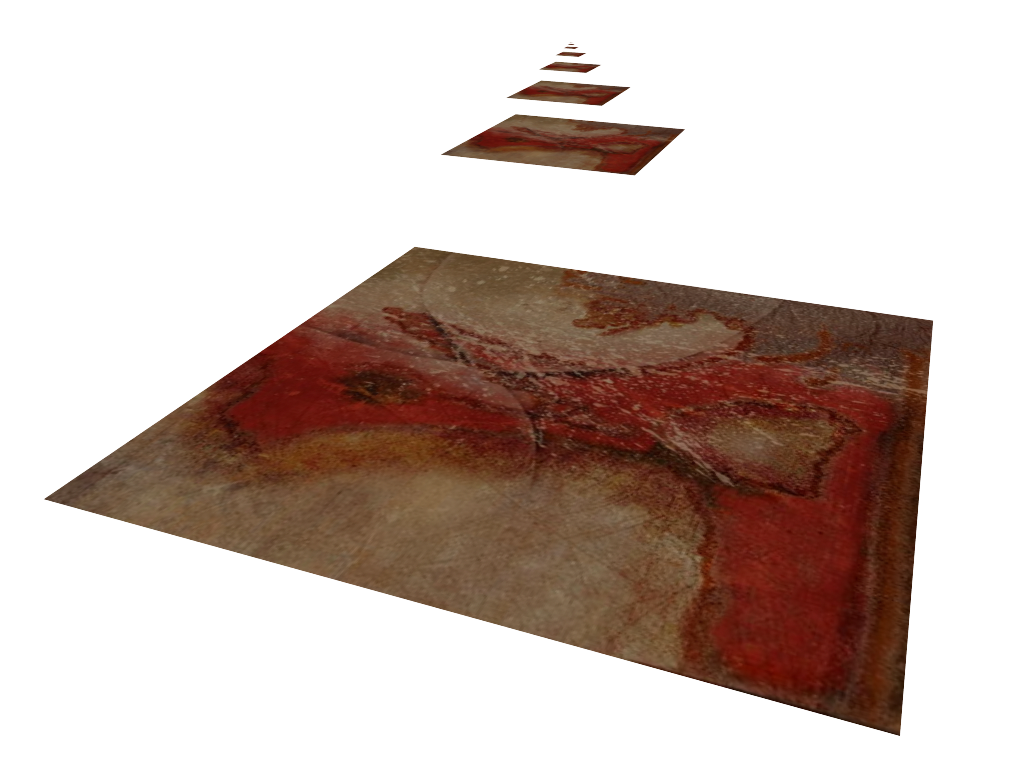 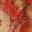 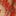 d
Unterschiedliche
MIP-Level in x-
und y-Richtung
MIP-Mapping
Problem:
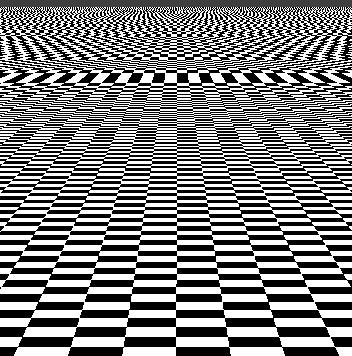 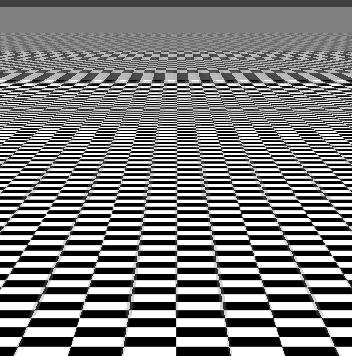 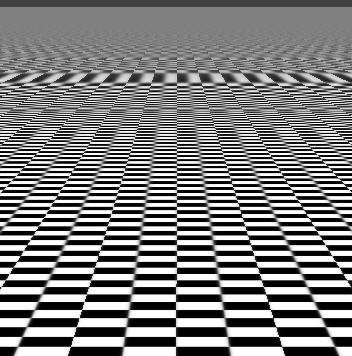 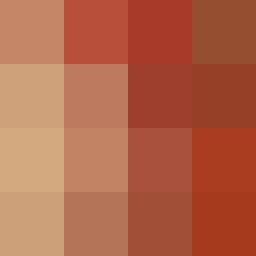 Starkes Blurring (Verschwimmen)bei perspektivischer Verzerrung!
Grund: Abbild des Pixels im Texture-Space ist "langgezogen", d.h.nicht annähernd quadratisch
Abhilfe:Anisotrope Filterung
ohne MIP-Mapping
bilinear MIP-Mapping
trilinear MIP-Mapping
Hier: 2x AnisotropeFilterung
Anisotrope Filterung
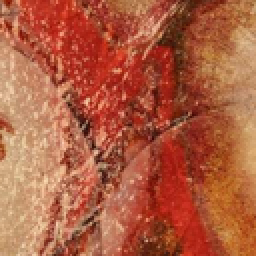 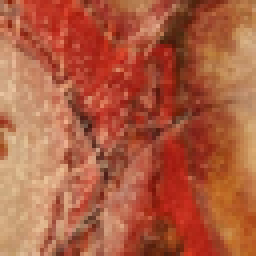 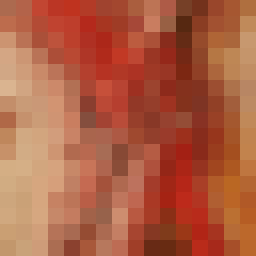 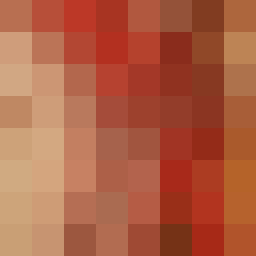 Idee:
1. Betrachte den Abdruck eines Pixels im Texture-Space
2. die kürzere Kante bestimmtden Level d
3. Die längere Kante definierteine Gerade.
4. Entlang dieser Gerade wirdmehrfach gesampelt
Ergebnis: Antialiasing Besser Approximation der Fläche, die ein Pixel einnimmt.
Anisotrope Filterung
Je nach Hardware sind unterschiedliche Verfahren möglich:
	z.B. 2x anisotrope Filter:	Wieviele Textur-Samples werden benötigt?
 4 Samples für bilineare Interpolation
 8 Samples für trilineare Interpolation
 16 Samples für 2 trilineare Interpolationen	
4x anisotroper Filter:
 32 Samples für 4 trilineare Interpolationen
8x anistroper Filter:
 64 Samples für 8 trilineare  Interpolationen
Kanten zwischen
den Texture-Levels
ist sichtbar
MIP-Mapping
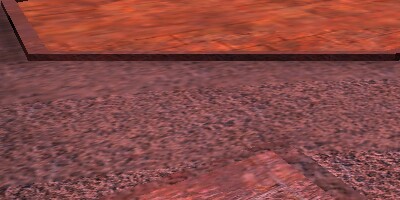 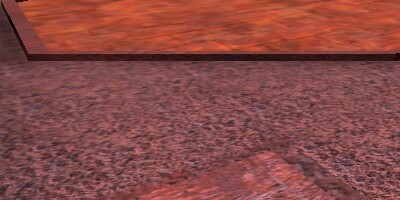 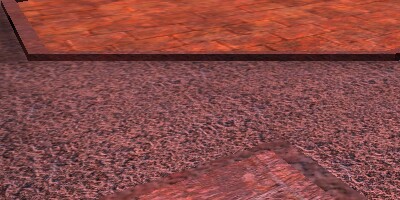 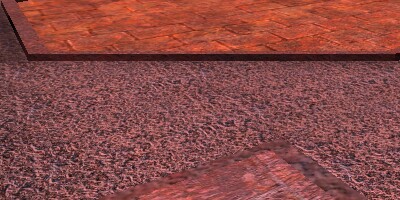 Bilineare Interpolation in einer MIP-Map
Trilineare Interpolation in der MIP-Map-Pyramide
2x anisotroper Filter
4x anisotroper Filter
Texturen in der Praxis
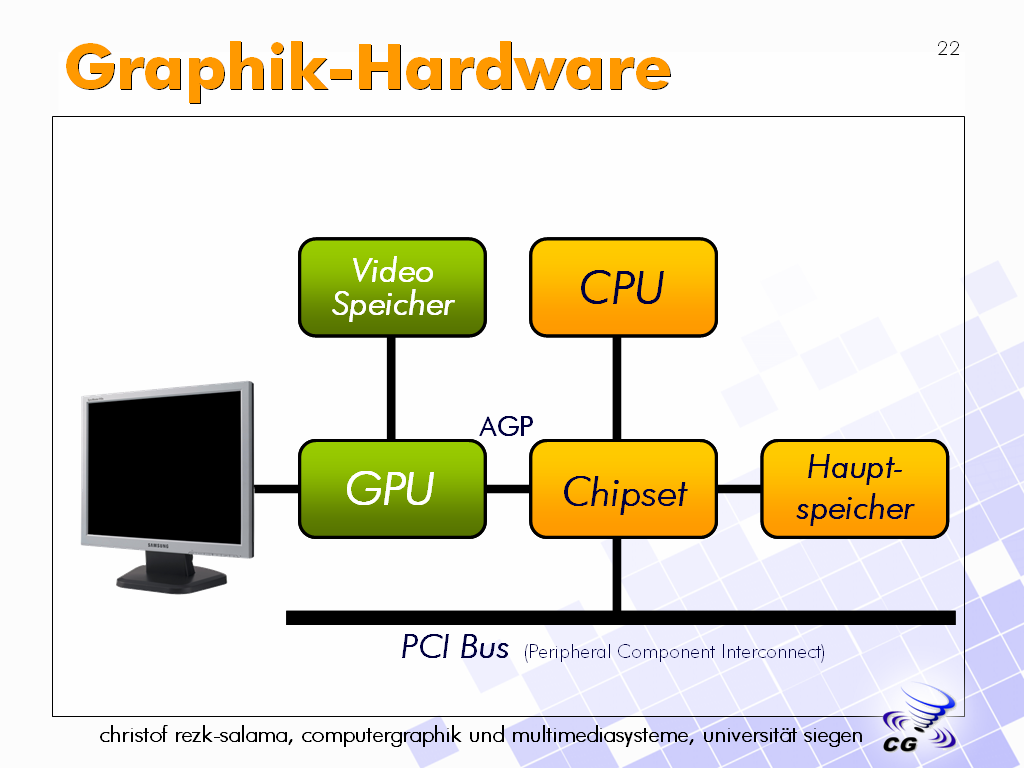 Texturen liegen imlokalen Speicher der Graphikkarte
Begrenzter Speicher muß effizient genutzt werden!
Größe der Texturen üblicherweise Zweierpotenzen
Tiling: Speichern mehrerer kleiner Texturen in einer großen Textur:
Vorteil: kleine Texturen müssen keine Zweierpotenzen sein!
Nachteil: Farbbluten bei Mipmaps
Texture Caching.
Wenn der Grafikspeicher voll ist werden Texturen automatisch ausgelagert
OpenGL/DirectX erledigt das normalerweise automatisch
Standard: LRU-Strategie (least recently used)
Die Textur die am längsten nicht benutzt wurde wird ausgelagert
Gute Strategie, wenn alle für einen Frame benötigten Texturen komplett in den Speicher passen.
Wenn nicht: schlechteste Strategie, da jede Textur während dem Rendering eines Frames ausgelagert wird (Thrashing!!!)
Bei Thrashing: Umschalten auf MRU-Strategie!(most recently used)
Texturkompression
Idee: Verringerung des Texturspeichers durch Kompression und Dekompression in Hardware.
Standard-Bildkompression (JPEG, PNG) sehr schwierig zu implementieren für echtzeitfähige Dekompression.
S3 Texture Compression S3TC (in DirectX: DXTC)
Komprimiertes Bild hat feste Größe
Schnelle und einfache Dekomprimierung
Verlustbehaftete Kompression
Für RGB und RGBA,  nicht geeignet für Normalmaps
S3TC Texturkompression
Prinzip: Quantisierung des Farbraums
Speichere die beiden Farben(Endpunkte) als 16 Bit-Werte(5bit R, 6bit G, 5bit B)

Speichere für jeden Texel einen2bit Index, der aus den vierFarben auswählt.

2x 16bit + 16x 2bit = 64bit
unkomprimiert: 16x 16bit oder 24bit
Kompressionsverhältnis: 1:4 oder 1:6
1. Teile die Textur in 4x4-Texel-Blöcke
2. Betrachte die 16 Farben imRGB-Farbraum.
3. Wähle zwei Farben, die denFarbraum begrenzen.
4. Interpoliere zwei weitere Farbenentlang der Verbindungslinie
5. Wähle für jeden der 16 Texelaus den 4 Farben diejenige mitdem kürzestem Abstand.
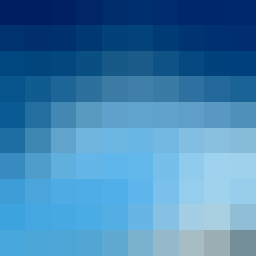 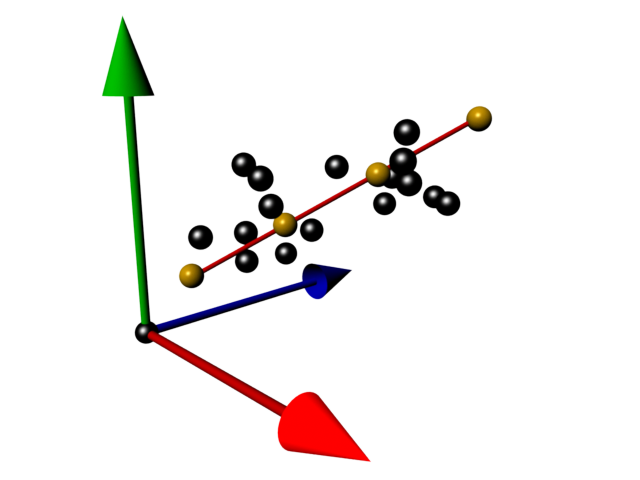 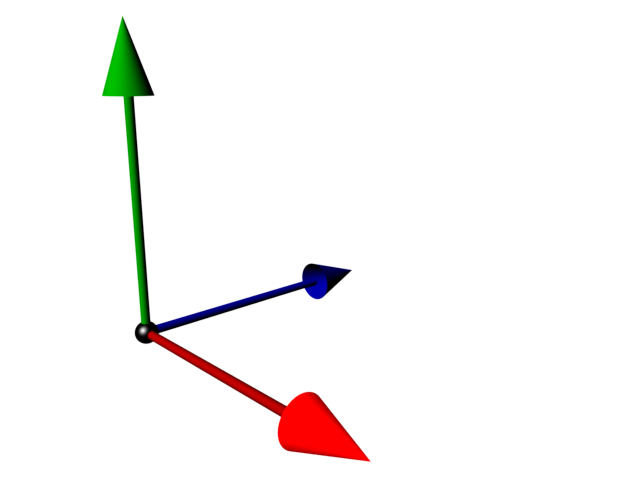 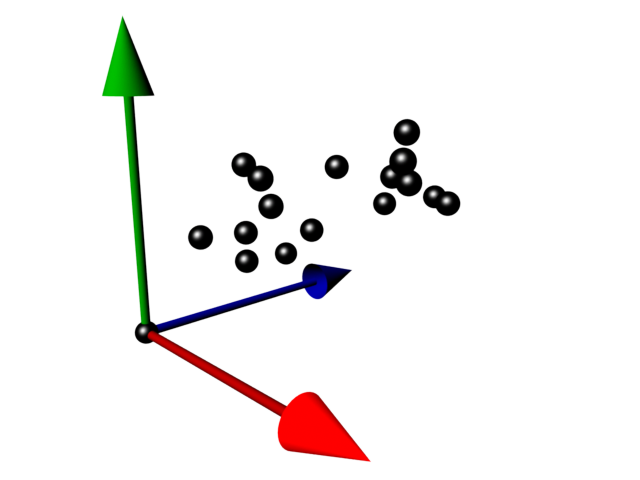 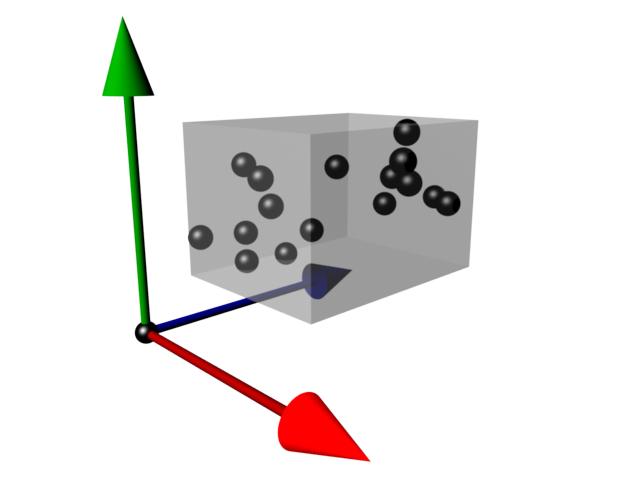 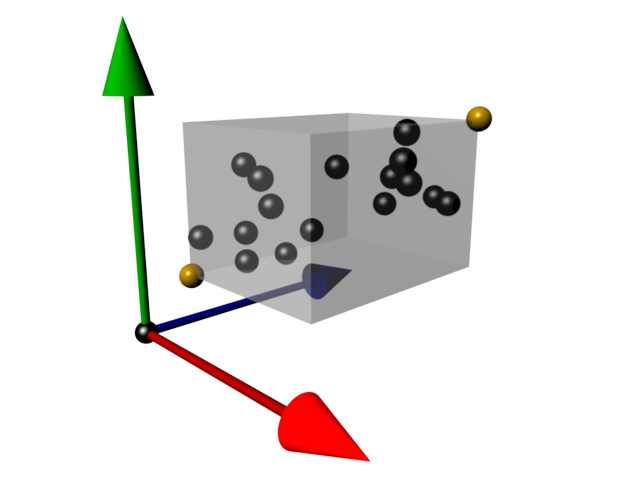 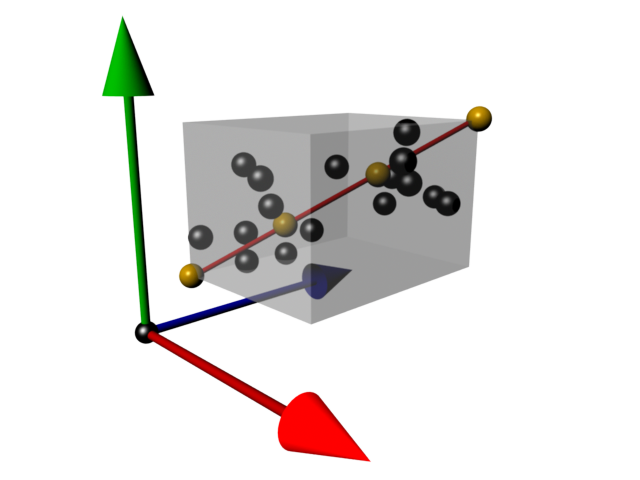 S3TC Texturkompression
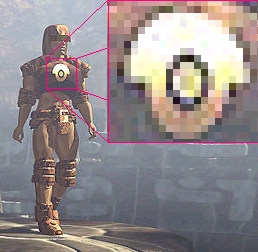 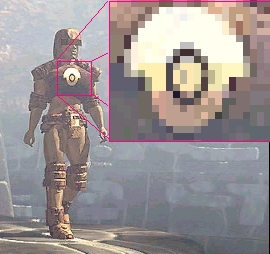 Original
S3TC
Verlustbehaftete Kompression:Die vier Farben für jeden Block liegen auf einer Linie imRGB-Raum (rot, grün und blau in einem Block ist nicht möglich)
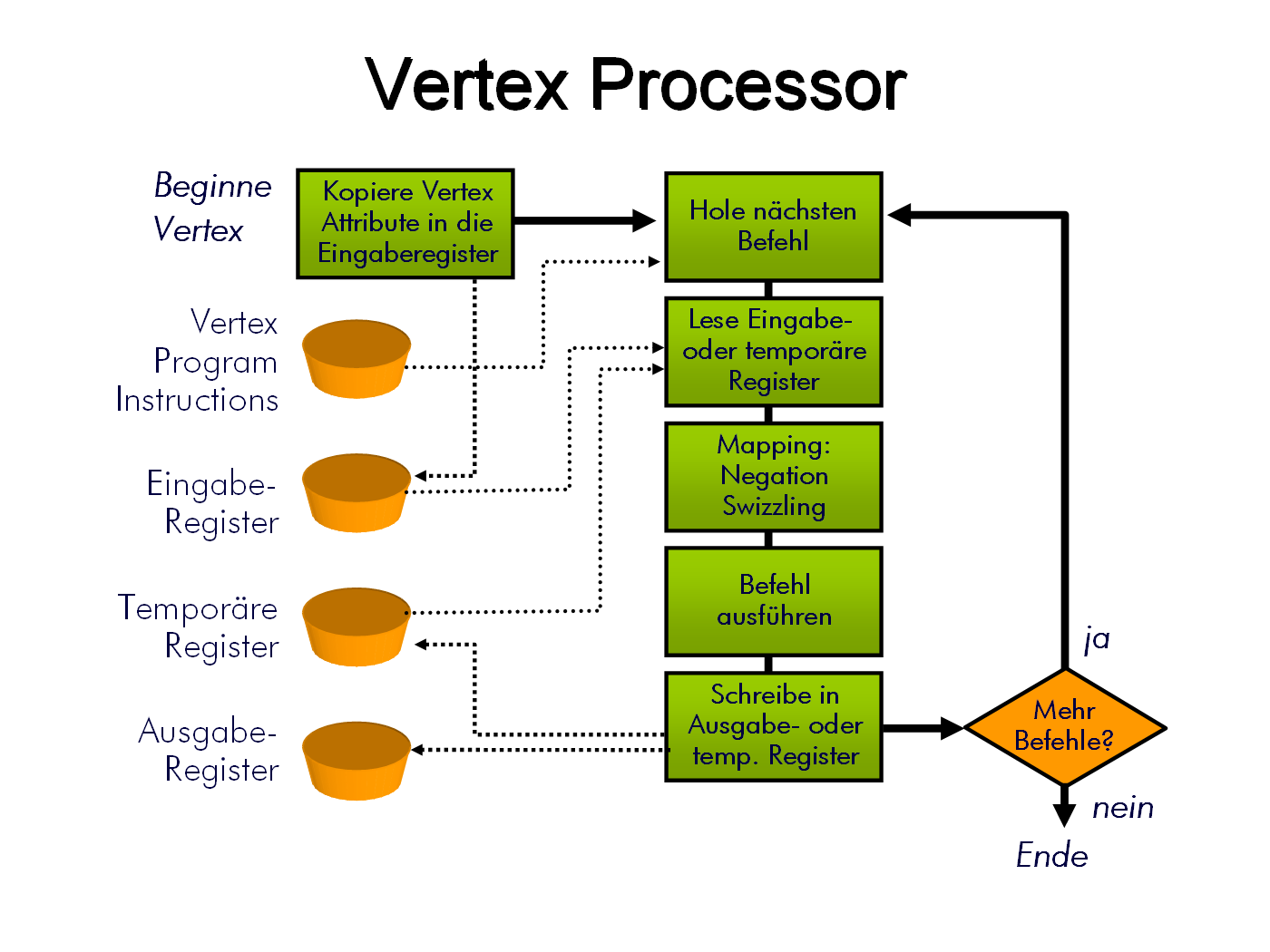 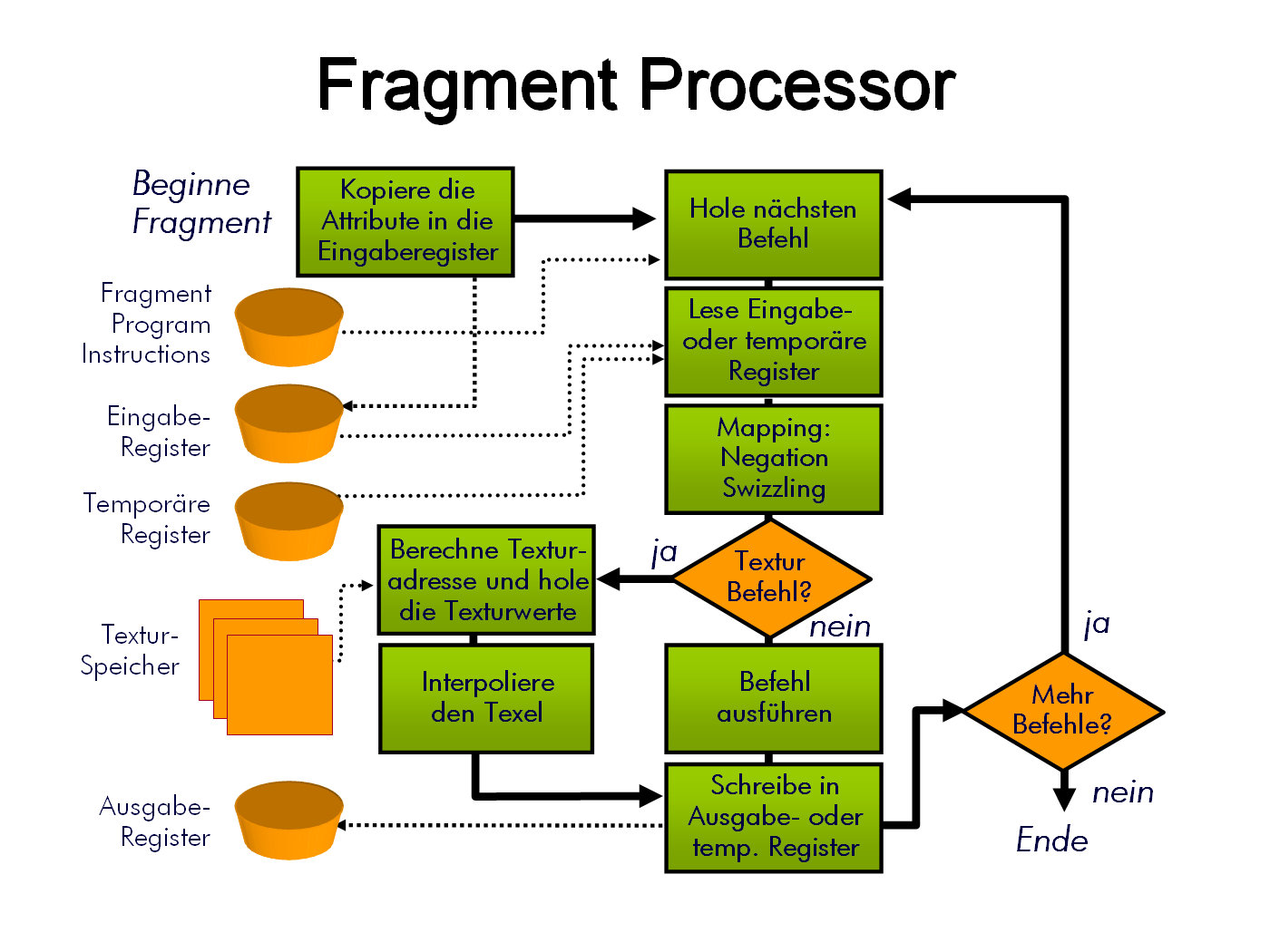 Aktuelle Grafikhardware
In der Vorlesung hauptsächlich: Shader Model 2
Shader Model 2.0
Offscreen-Rendering/Render to texture
P-Buffer mit eigenem OpenGL-Context
Umschalten zwischen Targets relativ teuer
Plattformabhängige OpenGL-Extension (WGL, GLX)
Inzwischen kaum noch verwendet
Framebuffer Objects
Kein eigener OpenGL-Context
Plattformunabhängige 
Umschalten zwischen Targets sehr effizient.
Render-to-cube-map, Render-to-3D-texture (schichtweise)
Offscreen Rendering
Generieren von Zwischenbildern zur Laufzeit (Render-to-texture)
 Spiegel:
 Rendere Szene mit gespiegeltem Viewing-Frustum in eine Textur
 Abbilden der Textur auf Spiegel (evtl. projektiv)
 Verzerrende Spiegel/Wasseroberflächen
 Dynamische Environment Maps
 Cube-Map: 6x Offscreen Rendern der Faces 
 typisch bei Autorennen
Offscreen Rendering
Fullscreen Visual Effects
Rendere die komplette Szene zunächst offscreen
Finales Bild wird mit 2D Postprocessing
 Tiefenunschärfe (Depth-of-field)
 Glättung des Bild in Abhängigkeit des Z-Wertes
 HDR-Tonemapping/ Blooming
 Linseneffekte, Bild verschwimmt, Hitzeflimmern
 Atmosphäreneffekte, z.B. Desaturation  (Farbsättigung nimmt ab mit Distanz)
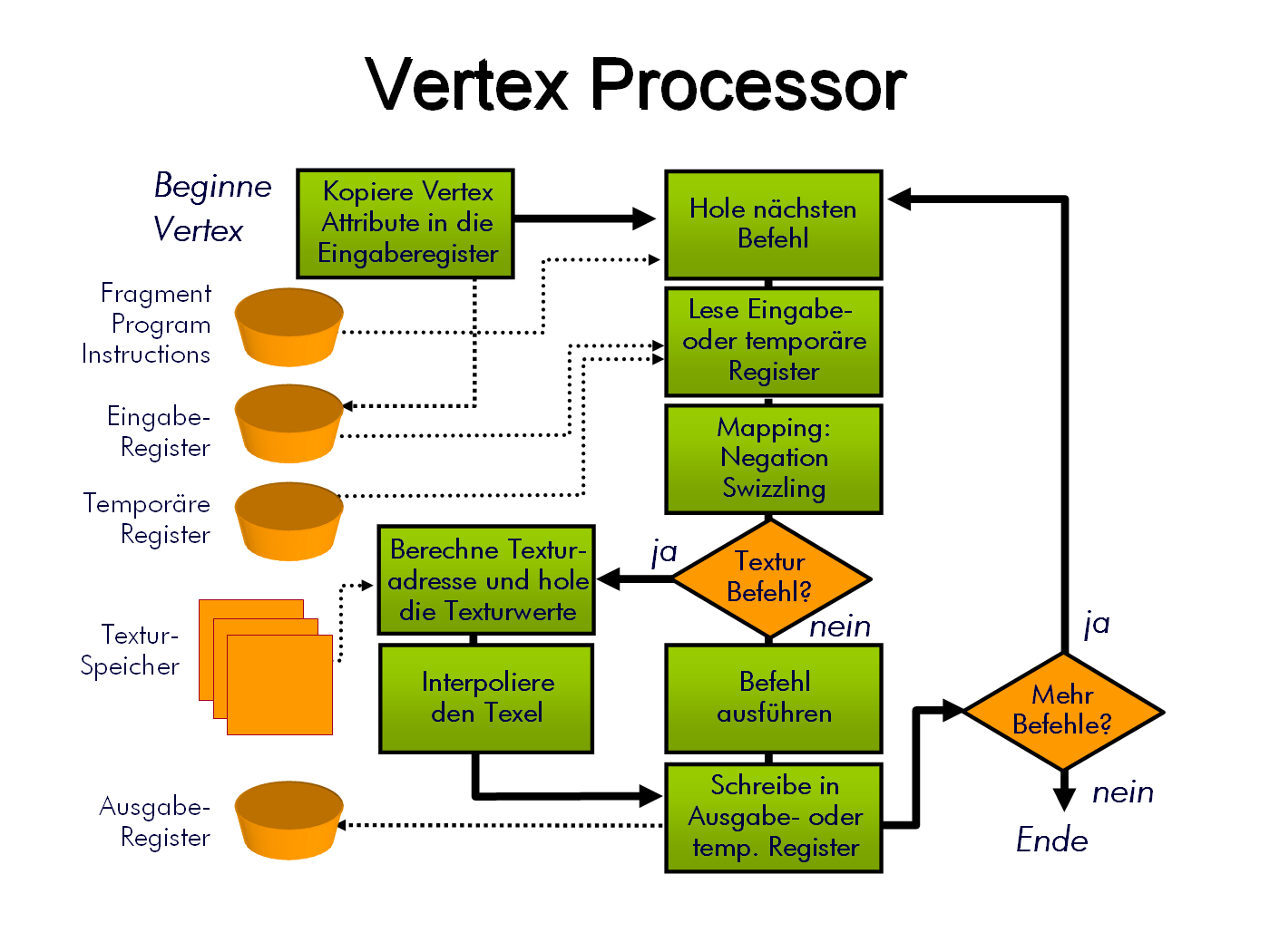 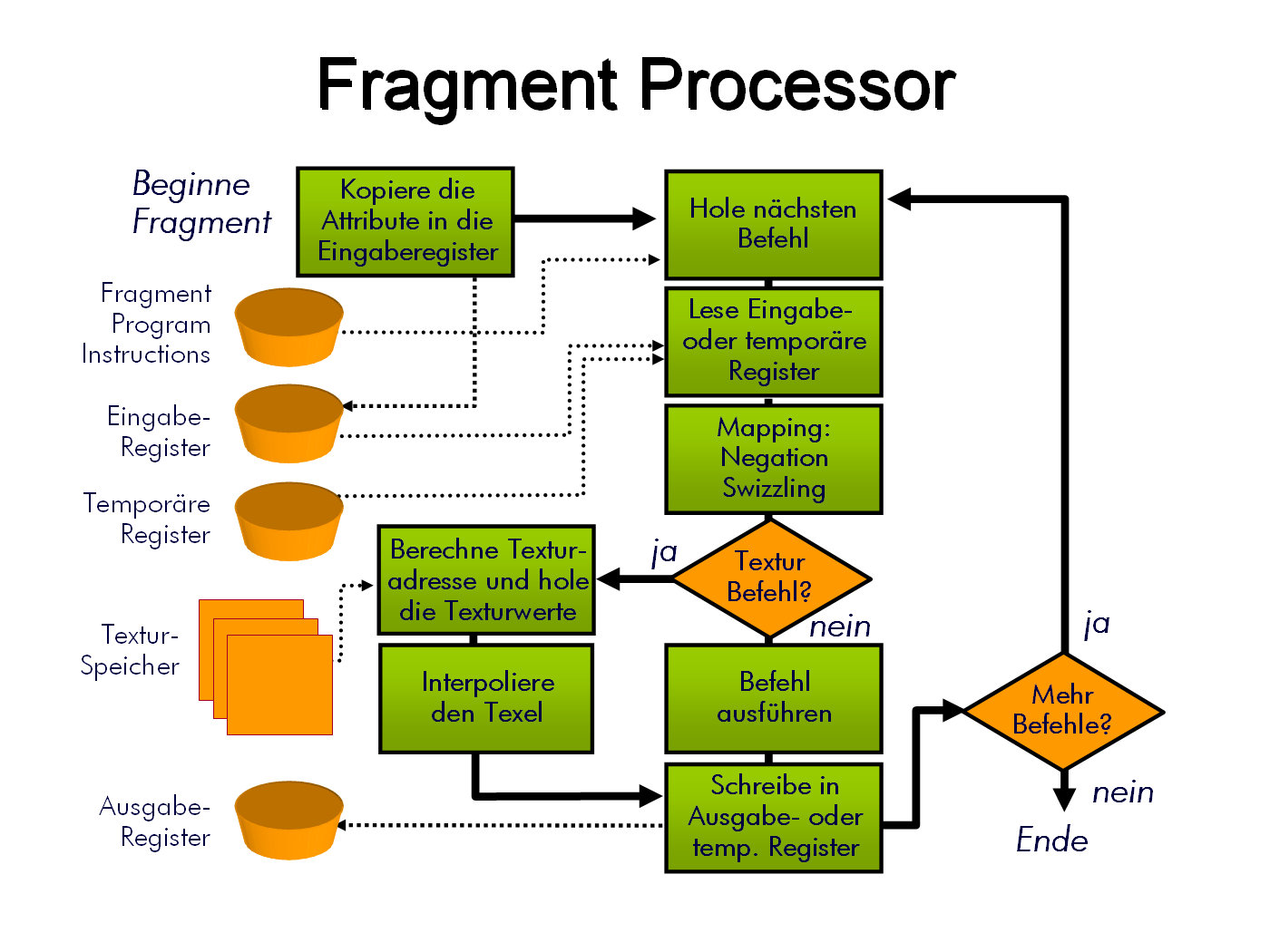 Shader Model 3.0
Vertex Texture Fetches: Auch der Vertex-Prozessor kann nun Texturen lesen.
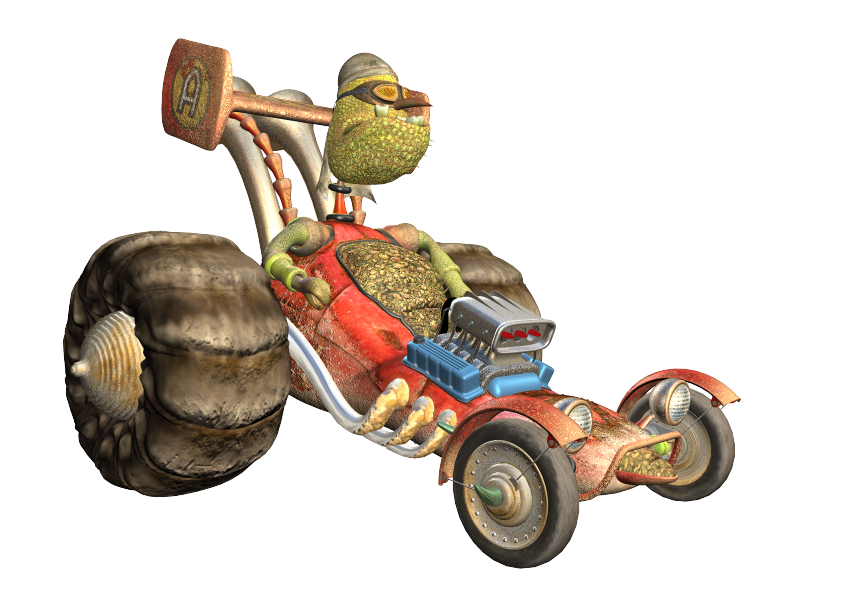 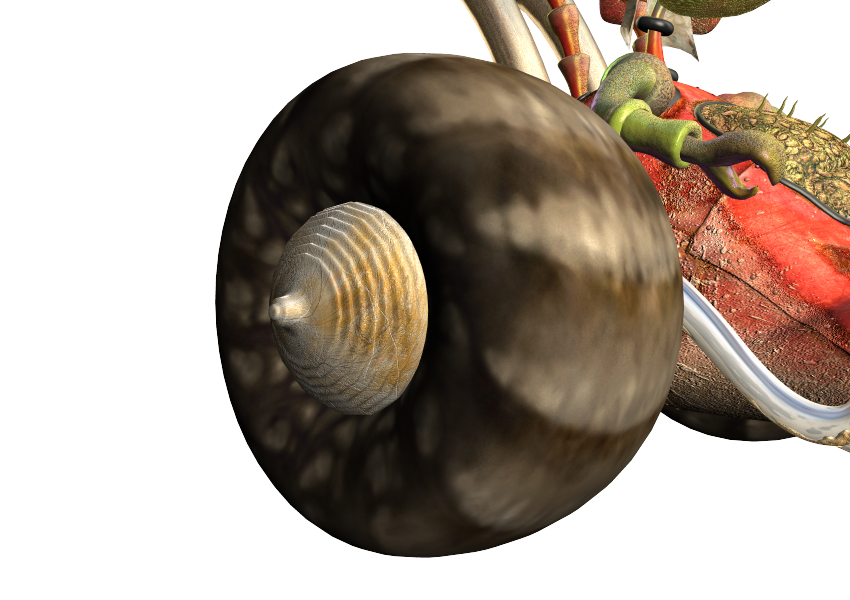 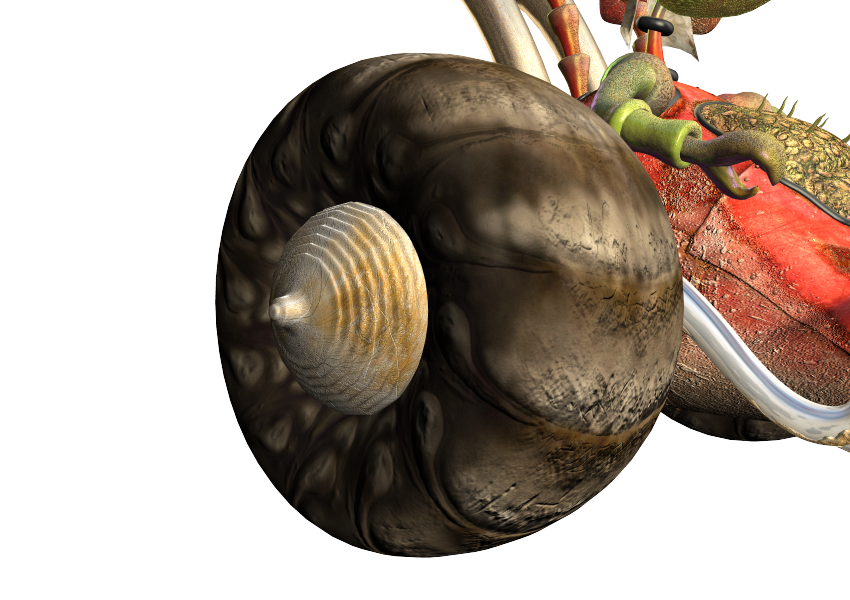 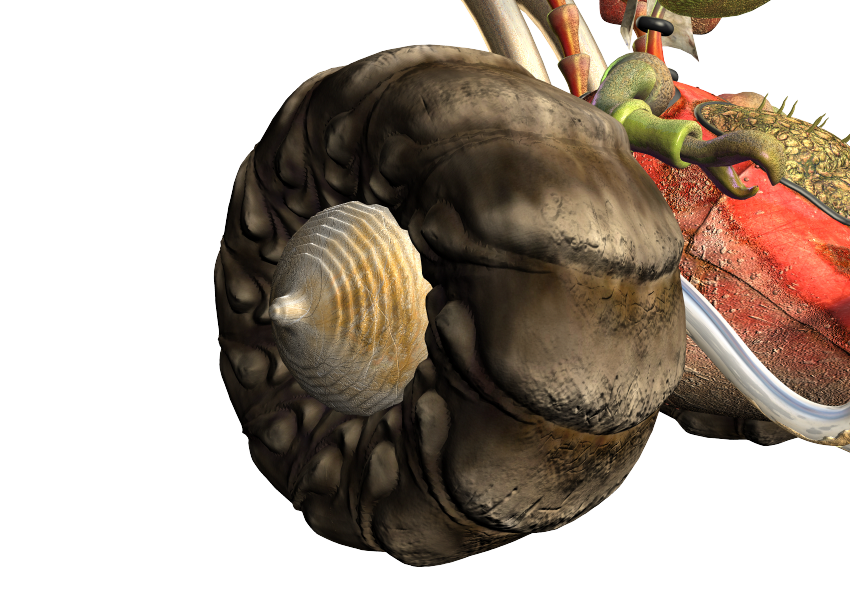 Decal+Bump
Decal only
Decal+Bump+Displacement
Shader Model 3.0
Vertex Texture Fetches
z.B. Displacement Mapping






Aber: Geomerie muß hoch aufgelöst sein
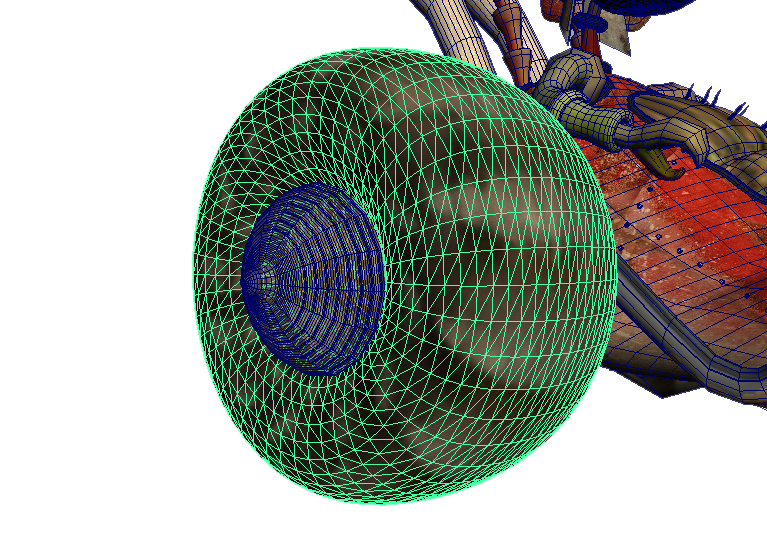 Shader Model 3.0
Multiple Render Targets (MRT)
Rendering in mehrere Offscreen-Buffer gleichzeitig
Fragment Shader gibt mehrere Werte gleichzeitig aus
Anwendung: z.B. Deferred Shading
Rendere Szene ohne Texturen und Beleuchtung. z.B.Target 1: TexturkoordinatenTarget 2: Normalenvektor
Beleuchtung und Texturierung bildbasiert.Zeichne bildschirmfüllendes Quadrat mit Ergebnis auserstem Pass als Texturen
Nutzen: Beleuchtungsberechnung unabhängig von der Szenenkomplexität
Multiple Render Targets
void main(float4  color : COLOR,
             …
         out float4 oColor0 : COLOR0,
         out float4 oColor1 : COLOR1,
         out float4 oColor2 : COLOR2,
         out float4 oColor3 : COLOR3) 
	{
		...

		oColor0 = ...; 
      	oColor1 = ...; 
		oColor2 = ...; 
		oColor3 = ...; 
	}
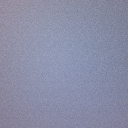 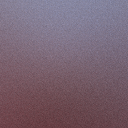 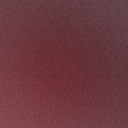 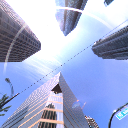 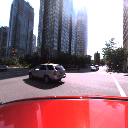 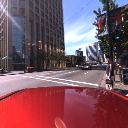 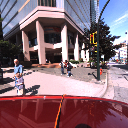 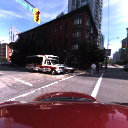 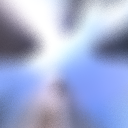 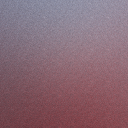 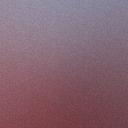 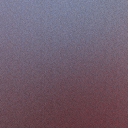 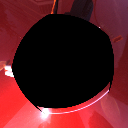 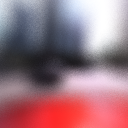 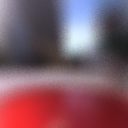 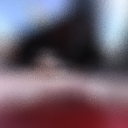 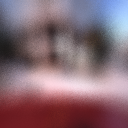 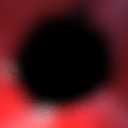 Multiple Render Targets
1. Rendering Pass:
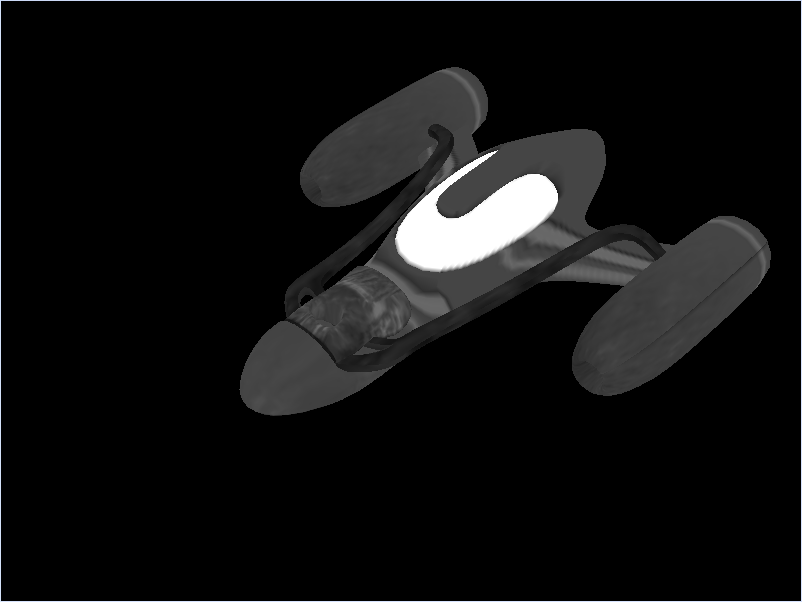 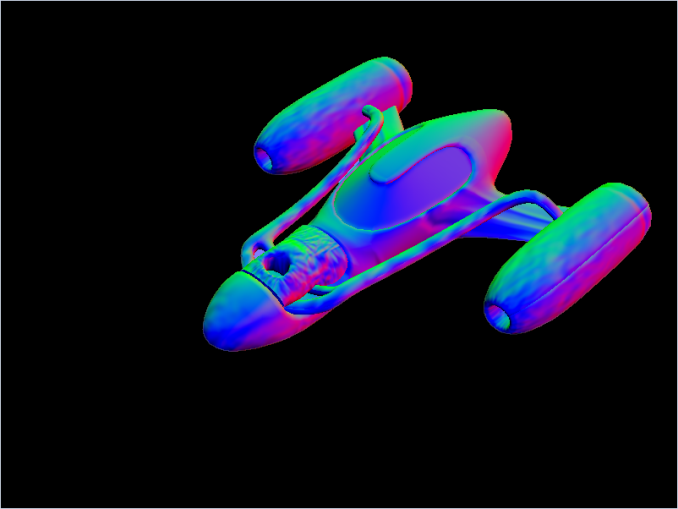 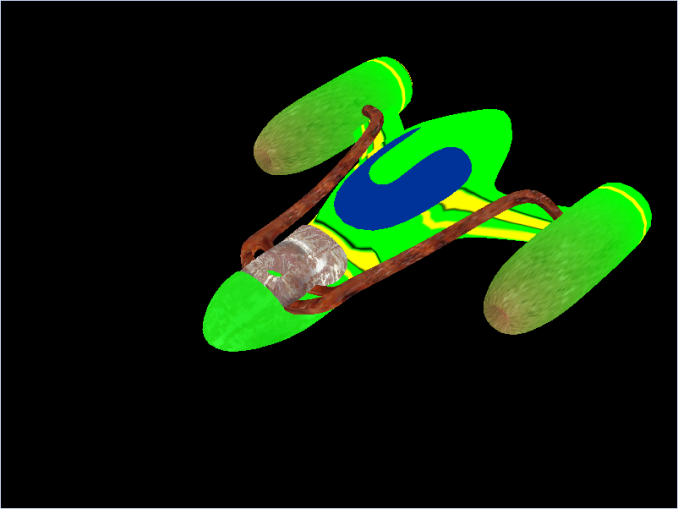 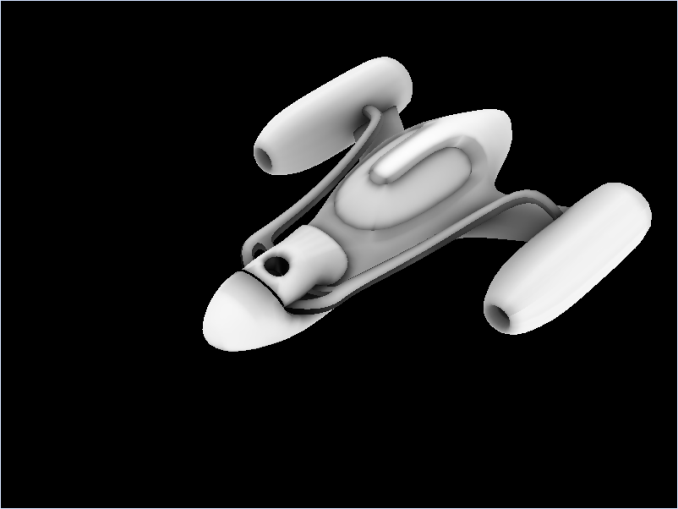 Lightmap (Global Illum.)
World-Space Normal
Decal Color
Shininess
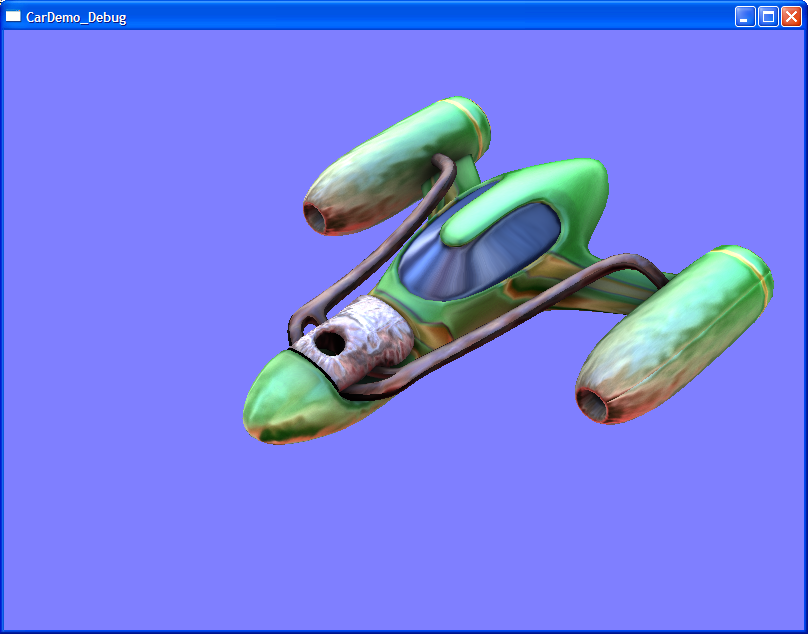 2. Rendering Pass: Deferred Shading
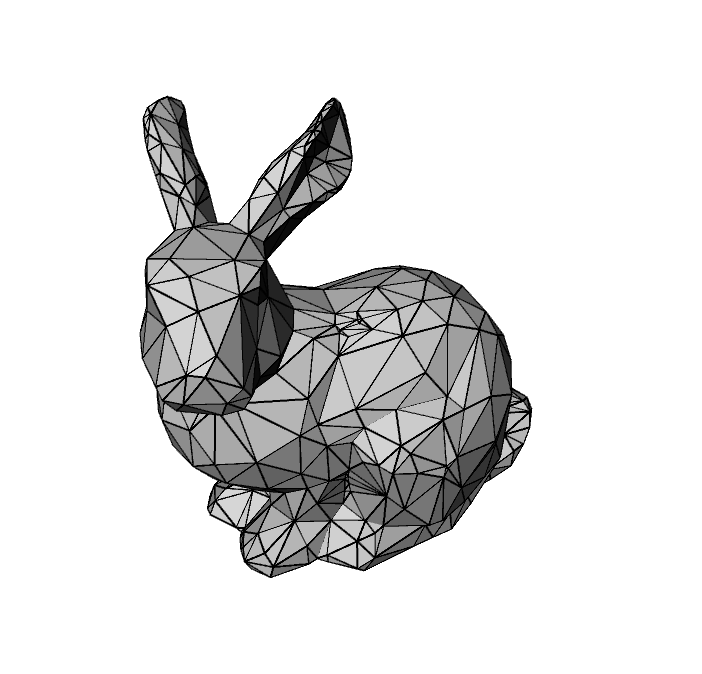 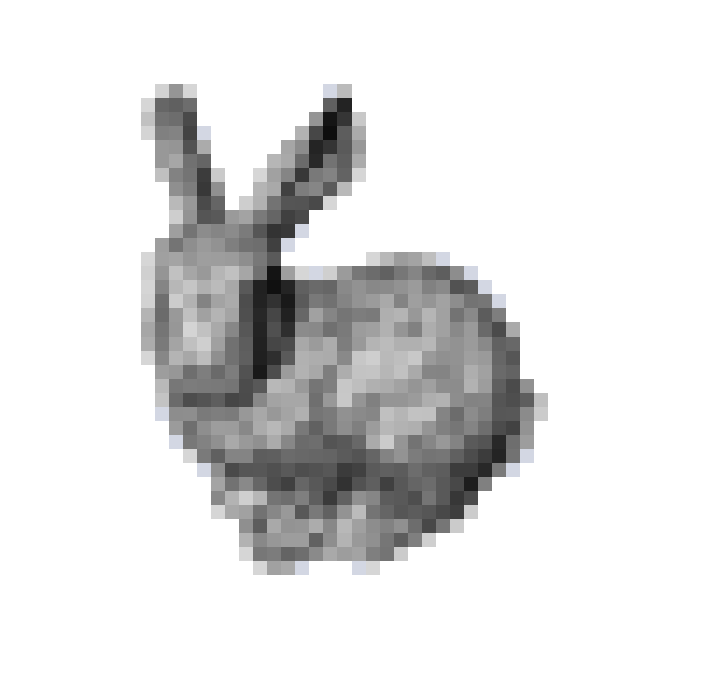 Fragment
Operationen
Geometry
Shader
Vertex
Shader
Fragment
Shader
Szenenbeschreibung
Rasterbild
Eckpunkte
Primitive
Pixel
Neue Primitive
Fragmente
Shader Model 4.0
Fixed-Function Pipeline
Programmable Pipeline
Geometry Shader
Input: 1 Primitiv
Output: Mehrere Primitive gleichen Typs
Anwendungen:
Displacement Mapping mit adaptiver Tessellierung
Subdivision Surfaces
Prozedurale Geometrie
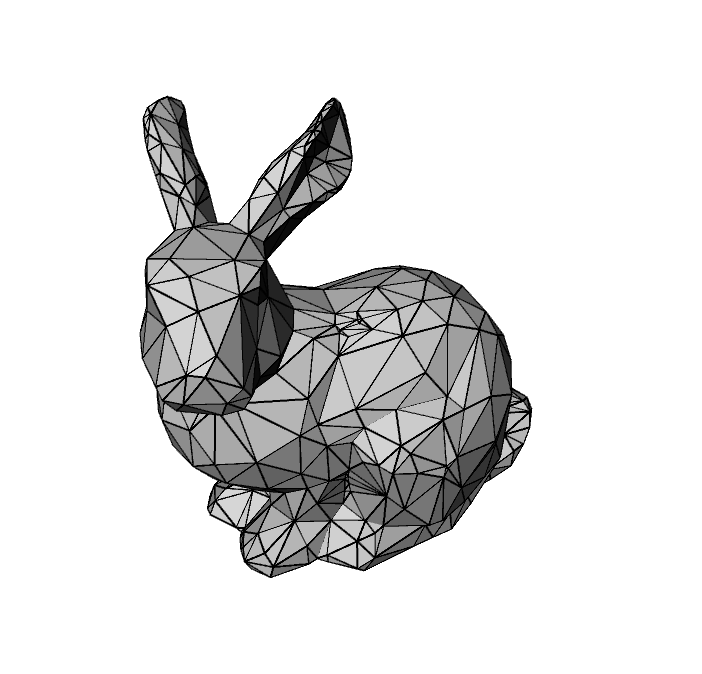 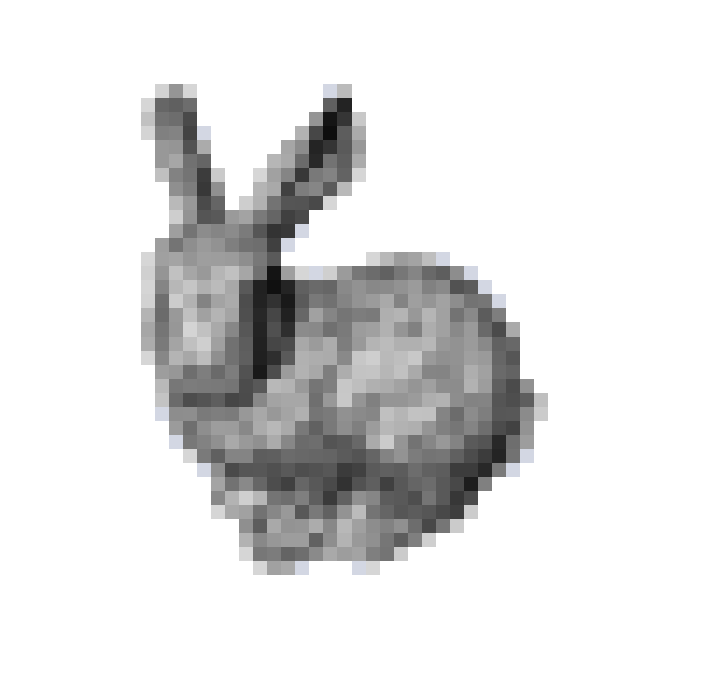 Fragment
Operationen
Fragment
Shader
Geometry
Shader
Vertex
Shader
Video
Speicher
Szenenbeschreibung
Rasterbild
Eckpunkte
Primitive
Pixel
Neue Primitive
Fragmente
Shader Model 4.0
Fixed-Function Pipeline
Programmable Pipeline
Stream Out:
Zwischenspeichernder Ergebnisse.
Geometriegenerator
Host
Cull/Clip/Setup
Z-Cull
Rasterization
Texture Cache
Fragment Crossbar
Memory
Memory
Memory
Memory
Partition
Partition
Partition
Partition
Hardware Architecture
ExampleNVidia Geforce6
= Shader Model 3
Vertex Processors
Fragment Processors
Memory AccessZ-Compare andBlending
Input Assembler
Thread Execution Manager
Load/Store
Load/Store
Load/Store
Load/Store
Load/Store
Load/Store
Load/Store
Load/Store
GLOBAL MEMORY
Host
Unified Shader Model
ExampleNVidia Geforce 8
= Shader Model 4
Unified Shader Model
Typische Auslastung von Vertex-Prozessor und Fragment-Prozessor zur Laufzeit
GPGPU
General Purpose Computation on GPU
Nutzung der GPU für Anwendungen, die nichts mit Grafik zu tun haben
z.B. Physik Simulation, Mechanik (Deformationen), Thermodynamik, Naturphänomene (Rauch, Wasser, Feuer)
Compute Unified Device Architecture (CUDA)
C-Compiler für GPU und CPU
Abkehr von der Graphik-API
Performance
Dr. Christof Rezk-Salama
Mögliche Flaschenhälse
Speicherbandbreite:Mögliche Ursachen: 
Zu große Texturen werden verwendet.
Texturen werden zu oft gewechselt	(Cache-Thrashing)
	Wie finde ich das heraus? 
 Kleinere Texturen verwenden und sehen ob's besser  wird.
Abhilfe: 
Texturenauflösung reduzieren
Billigeres Filtering (Anisotropic Filtering ausschalten)
Objekte nach Textur sortieren (Cache Optimierung)
Mögliche Flaschenhälse
Geometrieverarbeitung:Mögliche Ursachen: 
Zu viele kleine Dreiecke.
Zu aufwändige Vertex Shader
Wie finde ich das heraus? 
 Vertex Shader vereinfachen und sehen ob's besser wird
 Geometrie reduzieren
Abhilfe: 
 Weniger, dafür größere Dreiecke verwenden (LOD).
 Vertex Shader vereinfachen
Mögliche Flaschenhälse
Rasterisierung:Mögliche Ursachen: 
Zu hohe Depth-Complexity (Overdraw)
Zu aufwändige Fragment Shader
Zu viele Multi-Texturen
Wie finde ich das heraus? 
 Einfach: Bildschirmauflösung reduzieren und sehen      ob's schneller wird
Abhilfe: 
 Depth-Complexity reduzieren, Occlusion Culling (BSP-Trees) verwenden, Early z-Test verwenden.
 Fragment Shader vereinfachen oder Anzahl der Texturen reduzieren
Vertex Programs
Dr. Christof Rezk-Salama
VP 01
Prozedurale Vertex Effects
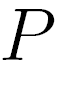 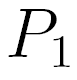 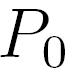 Beispiel: Vertex Blending
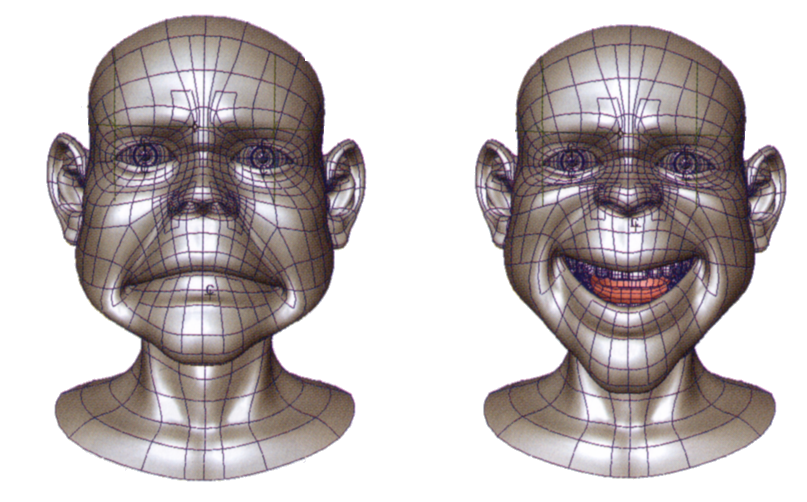 Facial Animation:
Mehrere Posen, die 
allmählich ineinander 
überblendet werden 
sollen
Idee: Mehrere Keyframes des Dreiecksnetzes werden in Vertex-Buffern auf der Hardware gespeichert. Der Vertex-Shader interpoliert zwischen beiden Meshes. 
Vorteil: Geometrie muß nicht über den Bus transferiert werden.
Beispiel: Vertex Blending
Blend Shapes mit Keyframe Animation
Die lerp- Funktion berechnet 
lineare Interpolation:
	lerp(a,b,t) = a(1- t) + b t
void main(float4 pos1  : POSITION, 
          float4 pos2  : TEXCOORD1,
                   
  uniform float4x4 modelViewProj, 
  uniform float    blendweight, 

  out float4 oPosition  : POSITION)

{
  float4 position = lerp(pos1, pos2, blendweight);

  oPosition = mul(modelViewProj, position);
}
Der resultierende Vertex wird
dann in den Screen-Space
abgebildet.
Die Position des zweiten
Vertex wird hier als Textur-
koordinate übergeben!
Die Semantik der Register ist hinfällig.
Tutorial 09
Blend Shapes
Beispiel: Skelettanimation
Animations-Skelett
Transformation des SkelettsJeder Knochen hat eineeigene Transformationsmatrix
Polygonmodell (Skin) ist an dieKnochen gebunden:Wenn sich der Knochen bewegtbewegt sich die Haut mit.
Rigid Binding:Jeder Vertex des Polygonmodellsist einer Transformation zugeordnet
Beispiel: Skelettanimation
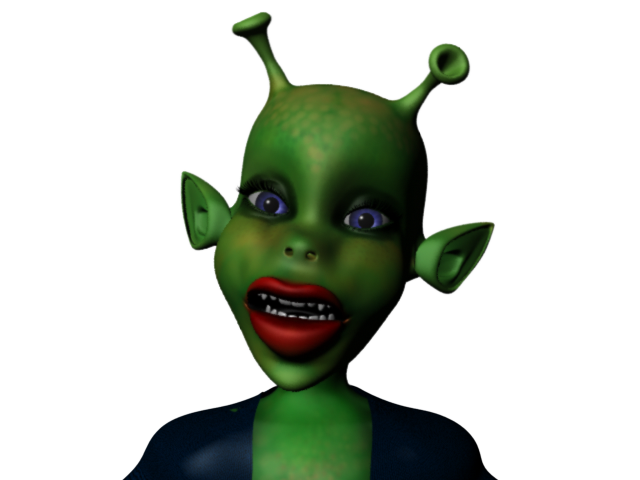 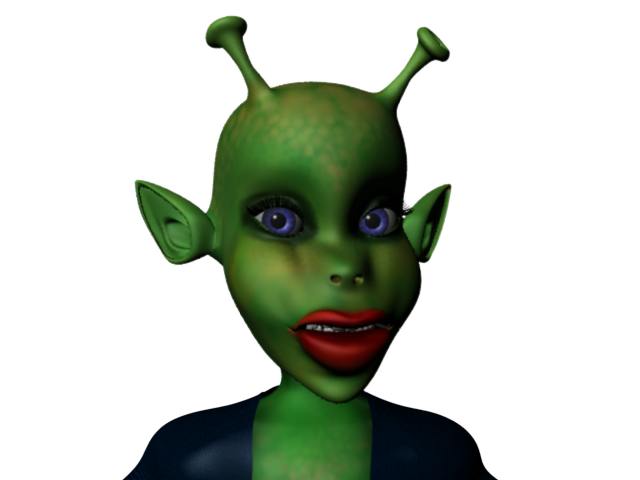 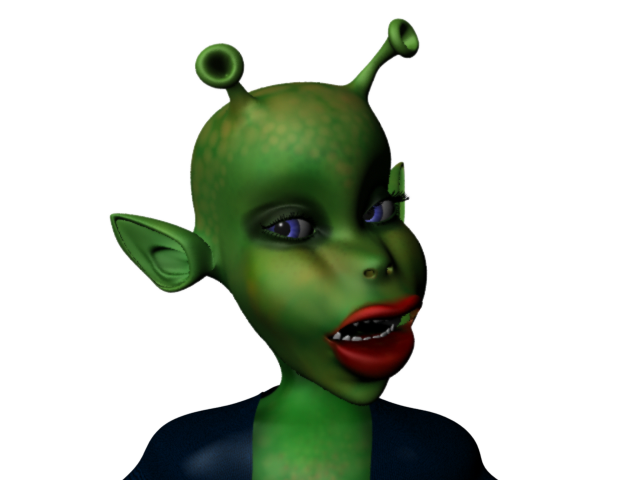 Fließende 
 Animationen 
kann man mit 
Rigid Binding nur 
schwer realisieren.
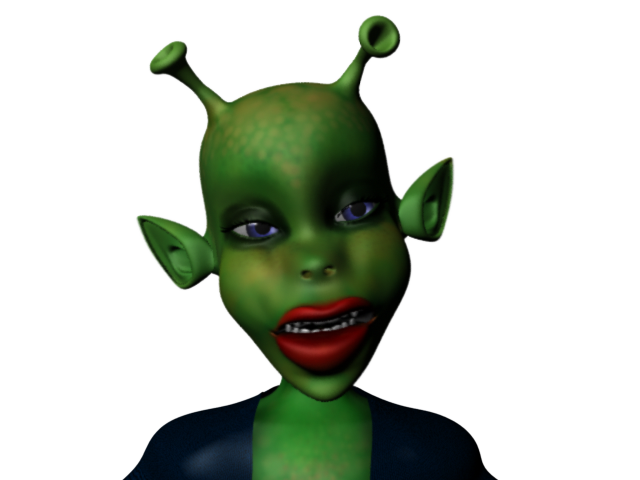 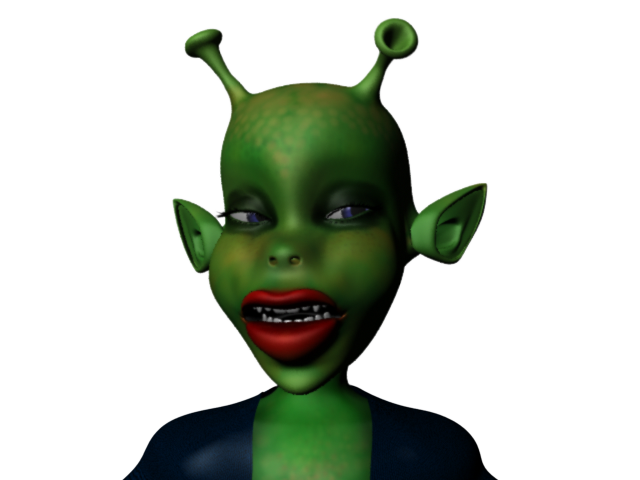 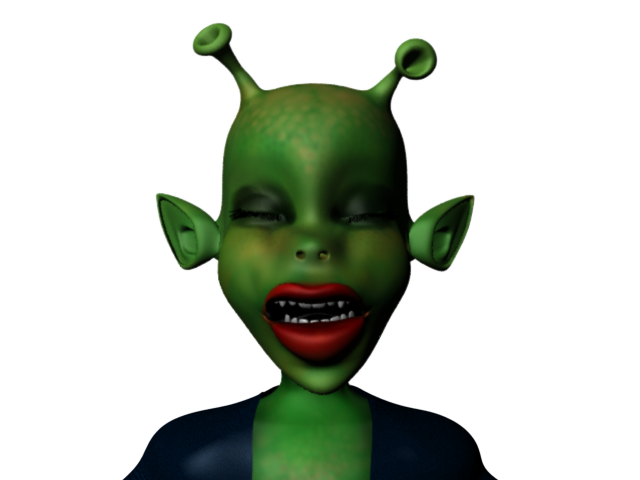 mit
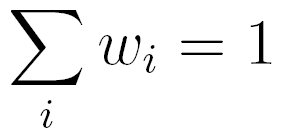 Beispiel: Skelettanimation
Smooth Binding: vermeidet starke Verzerrungen                                     des Polygonmodells an den Gelenken
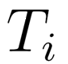 Die Transformation eines Vertex wird
	als gewichtetes Mittel aus denTransformationen benachbarter
	Knochen bestimmt.
Rigid Binding:
Smooth Binding:
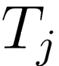 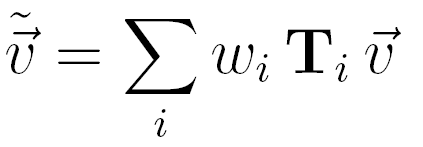 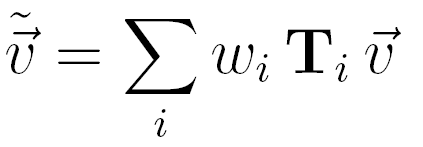 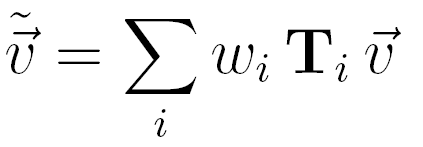 Beispiel: Skelettanimation
Skinning im Vertex Shader
void main(float4 pos      : POSITION, 
          float4 weights  : TEXCOORD1,
                   
  uniform float4x4 modelViewProj, 
  uniform float4x4 boneMatrix[4] 
  
      out float4 oPosition  : POSITION)
{
  float4 position = 0;

  for(int i = 0; i < 4; i++) {
    position += weight[i] * mul(boneMatrix[i], pos); 
	}

  oPosition = mul(modelViewProj, position);
}
Die for-Schleife berechnet 
die gewichtete Summe.
Der resultierende Vertex wird
dann in den Screen-Space
abgebildet.
Die Gewichte für die
Transformationsmatrizen 
werden als Texturkoordinaten
übergeben
Die einzelnen Transformations-
matrizen werden als uniforme
Parameter definiert.
Fragment Programs
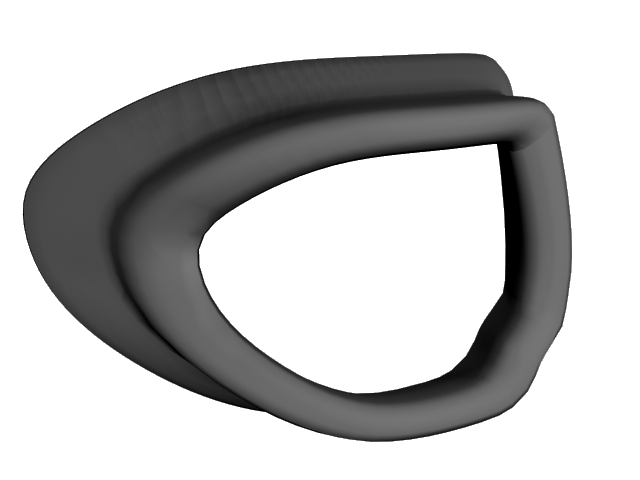 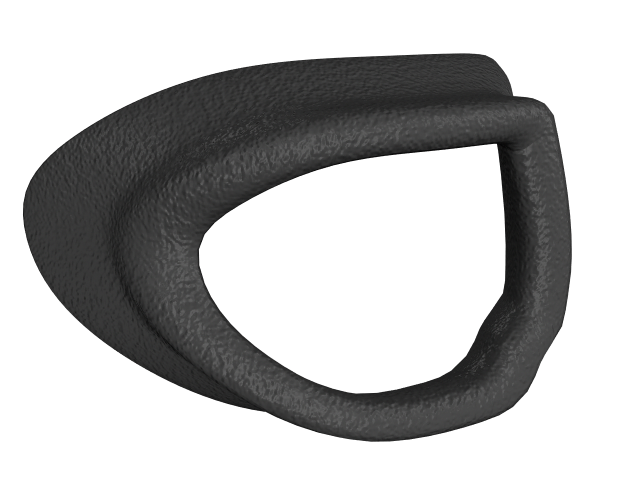 ohne Bumpmap
mit Bumpmap
Bump Mapping
Idee: Feine geometrische Details (z.B. kleine Dellen = Bumps) sollen nicht als Oberfläche modelliert werden. 
Die Beleuchtungseffekte, die durch die Feinstrukturen entstehen sollen allerdings trotzdem dargestellt werden.
Eine Variante haben wir bereits gesehen: Normal Maps (auch Dot Product Bump Map genannt)
Vorteil: Effizientes Verfahren zur Darstellung des visuellen Effekt von kleinen geometrischen Details.
Nachteile:
An der Silhouette des Objekts sieht man die Täuschung(Dazu werden Displacement Maps benötigt)
Bumps werfen keine Schatten (hier gibt es aber Ansätze)
Emboss Bump Mapping
Einfachste Methode: 
Bumpmap speichert ein "Höhenfeld"
1. Zeichne das Polygon mitdem Höhenfeld als Textur
2. Zeichne das Polygonund verschiebe die Textur-Koordinaten ein bisschen in Richtung der Lichtquelle
3. Ziehe die Farbe des zweiten Textur von der Farbe der ersten Textur ab (und skaliere das Ergebnis auf [0,1]
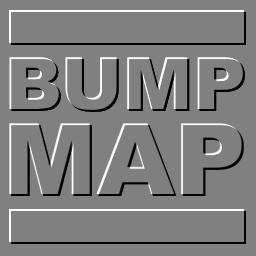 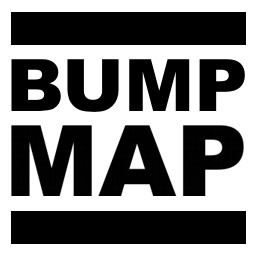 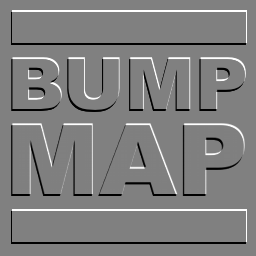 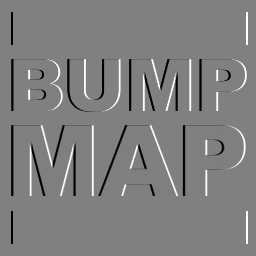 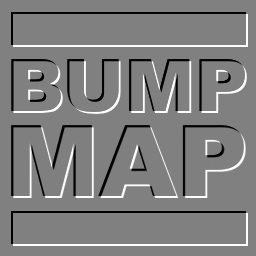 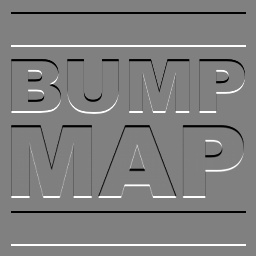 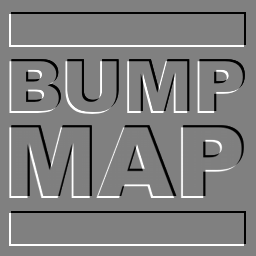 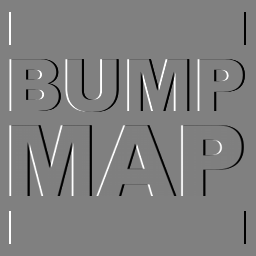 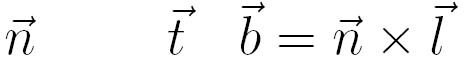 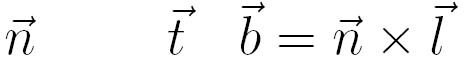 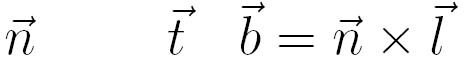 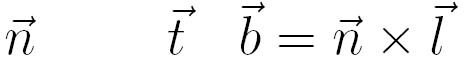 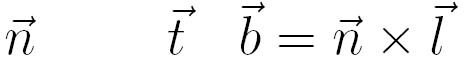 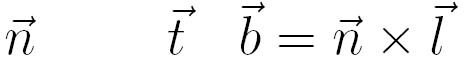 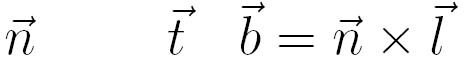 Emboss Bump Mapping
Wie muß die Bump-Textur verschoben werden?
Bestimme das lokale Koordinatensystem an demPunkt der Oberfläche (an dem Vertex)
    aus Normale      , Tangente     und Binormale
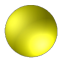 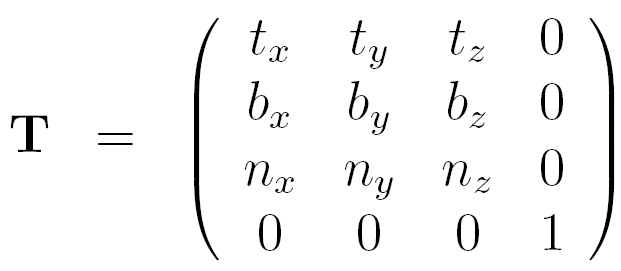 von Weltkoordinaten in dieses Koordinatensystem
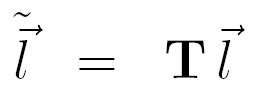 Transformiere die Position der Lichtquelle:
.    und      bilden den Verschiebungsvektor für dieTexturkoordinaten der Emboss-Bump-Map
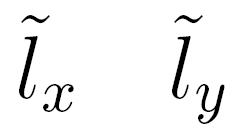 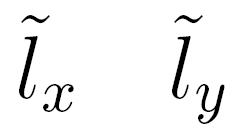 FP 01
Simple Bump Maps
Tangent-Space Normal Maps
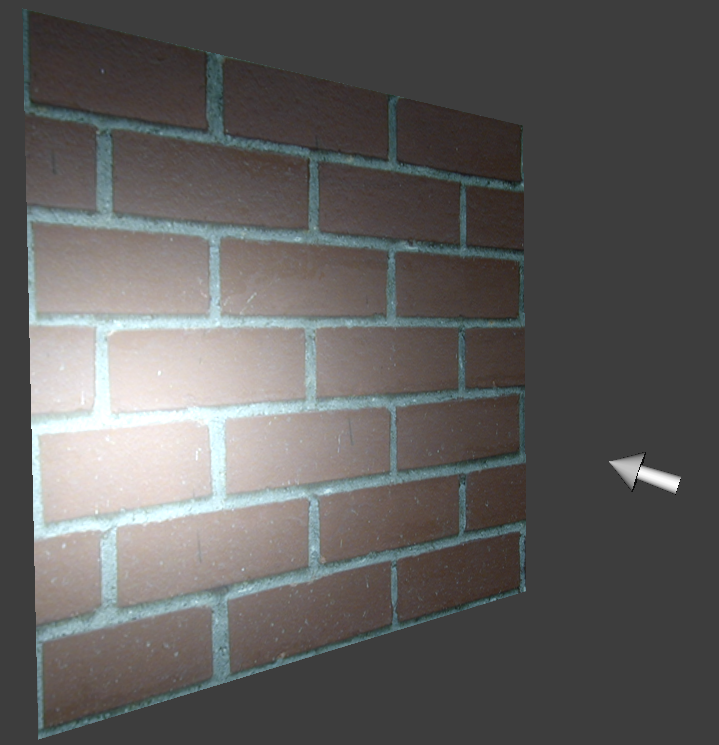 Auch Beleuchtung 
hilft nicht viel
Texturierung- Ein Beispiel
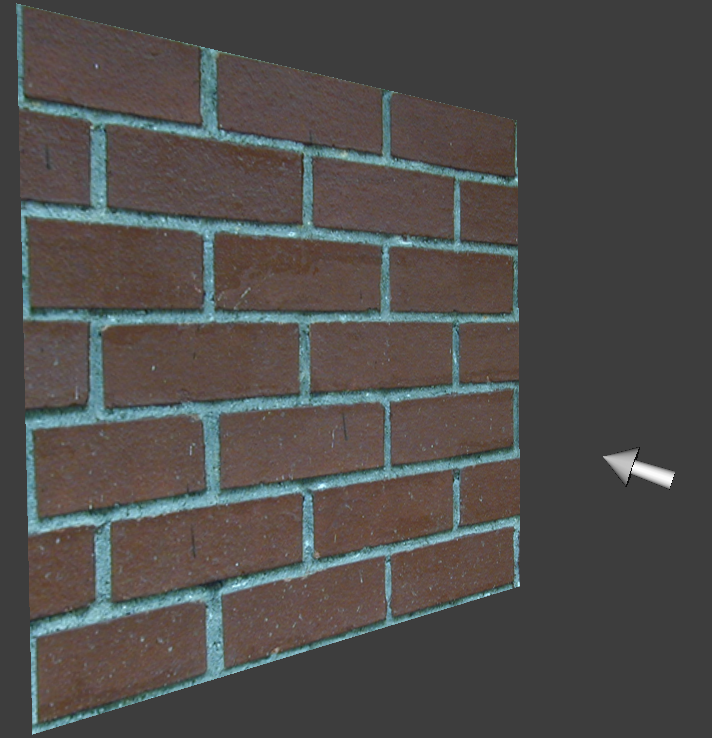 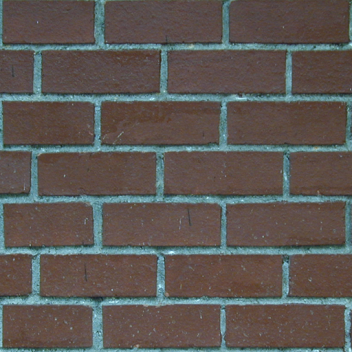 Einfache Farbtextur
wirkt unrealistisch
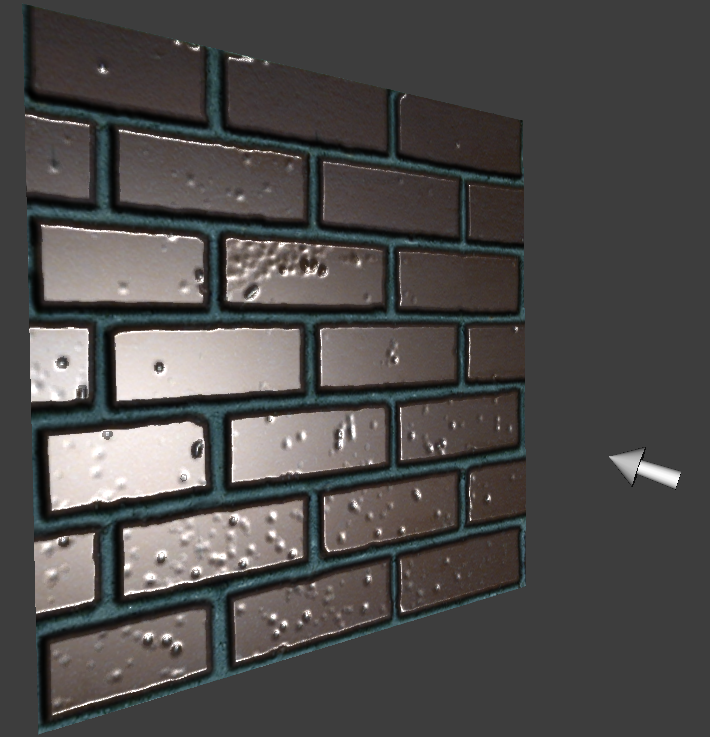 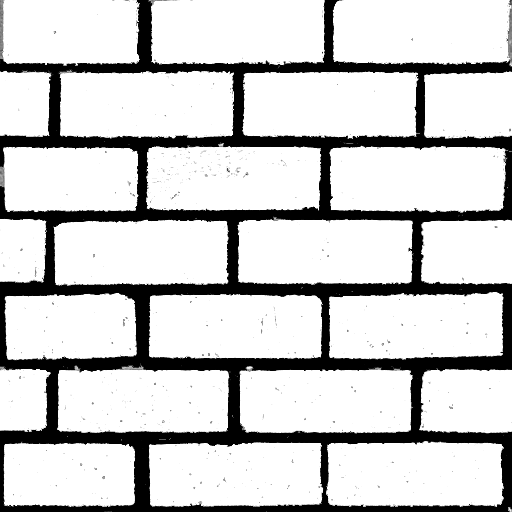 Aufgrund seiner
Rauhheit reflektiert
der Mörtel das 
Licht nur diffus
Gloss Map bestimmt
spekularen Koeffizienten
Texturierung- Ein Beispiel
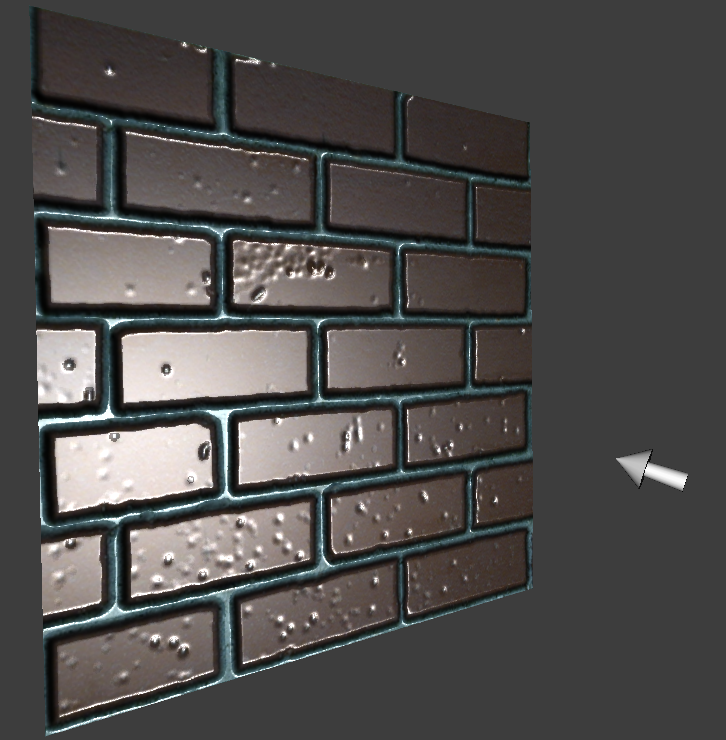 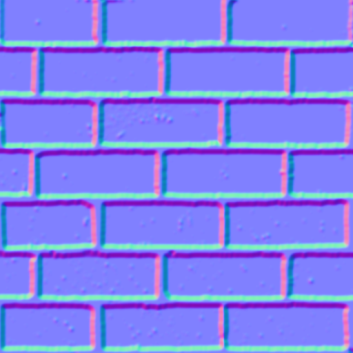 Normal Map gibt
Oberflächenstruktur
Texturierung- Ein Beispiel
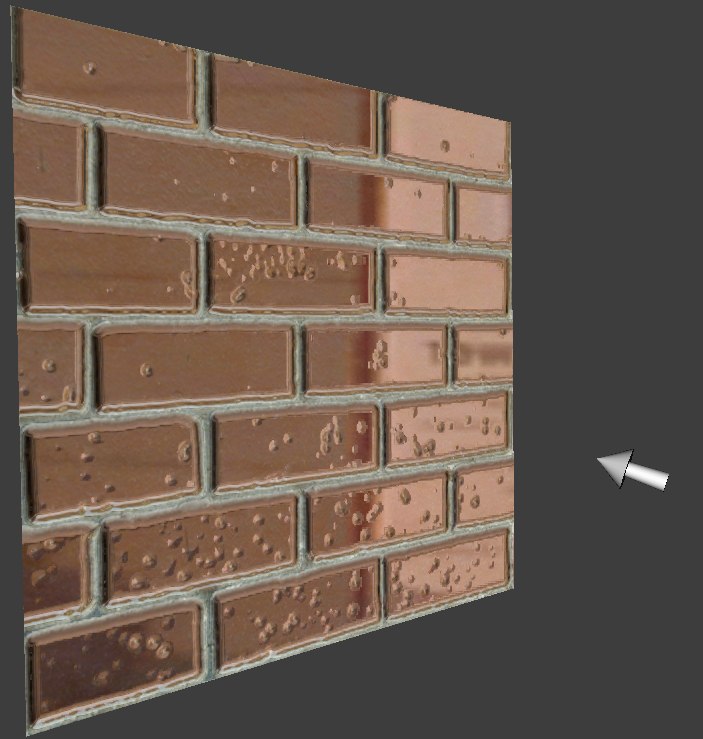 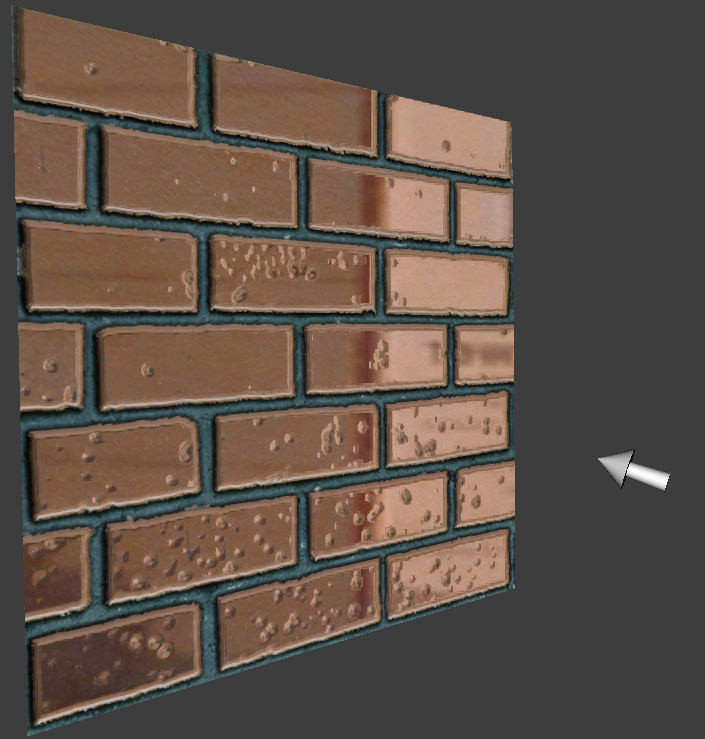 Environment Cube Map
mit Normal Map
zusätzlich mit Gloss-Map
Reflection Maps
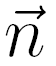 Reflection Map
Wenn Licht auf eine perfekt spiegelnde Oberfläche trifft,
wird es vollständig reflektiert.
Die Helligkeit des Punktes istnur abhängig von dem Licht aus einer bestimmtenRichtung.
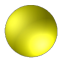 Die Texturkoordinaten für eine Reflection Map werden daher aus der Reflexionsrichtung des Sehstrahls bestimmt
Environment Cube Maps
Beleuchtungsumgebung wird auf die 6 Flächen eines Würfels abgebildet.
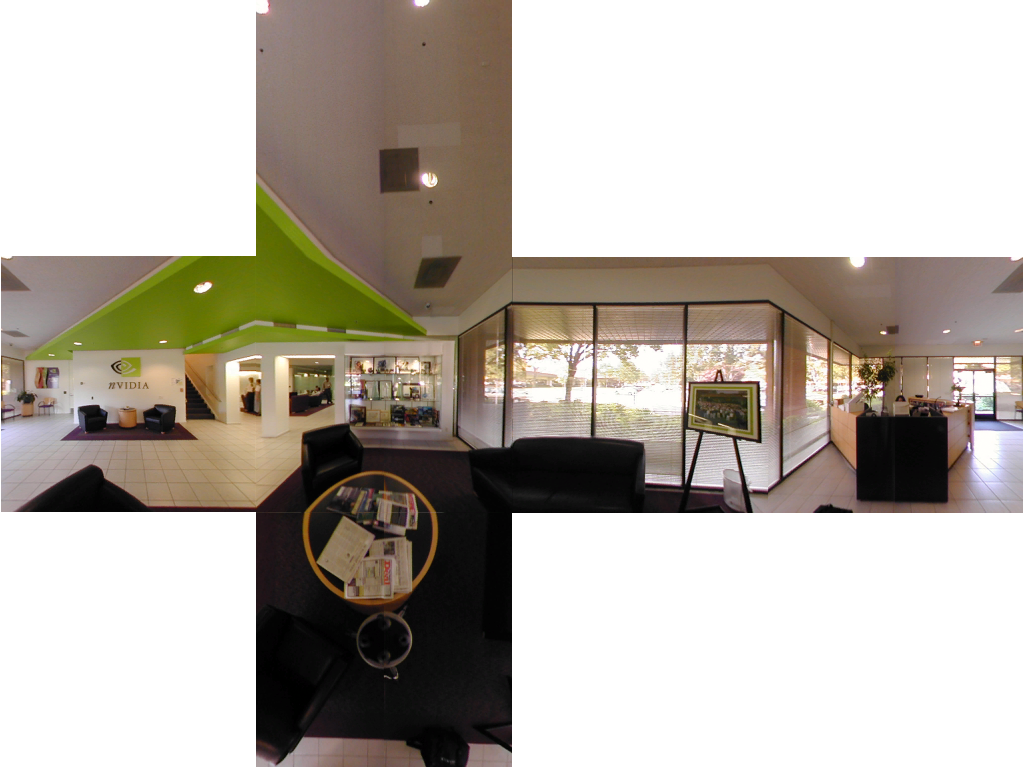 Beispiel:       ist größte Komponente
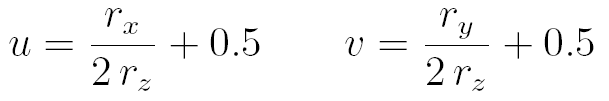 Environment Cube Maps
Wie wird auf die Cube Map zugegriffen?
Reflexionsvektor:
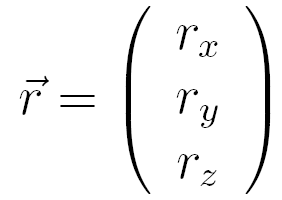 Die Vektorkomponente mit dem größten 
Absolutbetrag wählt die Fläche aus.
Die übrigen Komponenten definieren
die Texturkoordinaten auf der Fläche
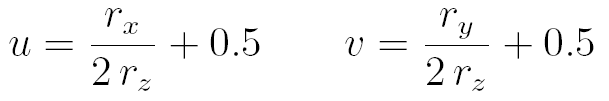 Reflection Maps
Sphere Map: Die Textur speichert die gesamte Beleuchtungsinformation abgebildet auf die Vorderseite einer spiegelnden Kugel
Reflection Maps
Sphere Map: Die Textur speichert die gesamte Beleuchtungsinformation abgebildet auf die Vorderseite einer spiegelnden Kugel
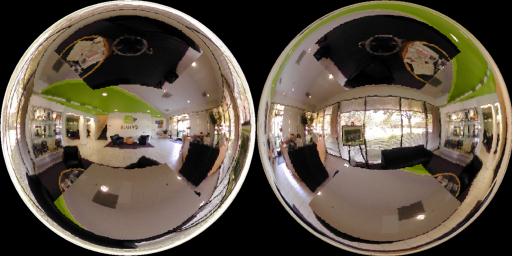 Generierung vonSpheremaps:
Synthetisch:
Raytracing-Verfahren
Real
Photos vonspiegelnden Kugeln
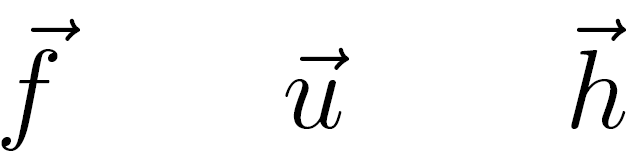 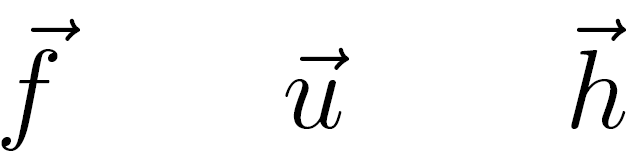 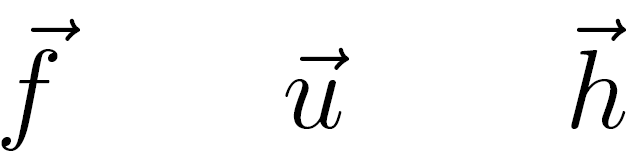 Blickrichtung    und Normale    werden transformiert
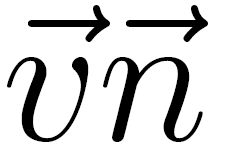 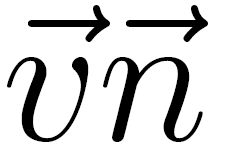 Sphere Map
Die Sphere Map wird in einem bestimmtenBezugskoordinatensystem angegeben:
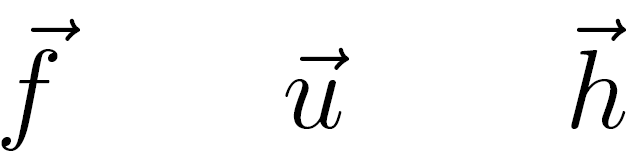 Blickrichtung auf die Kugel
Up-Vektor
Horizontaler Vektor
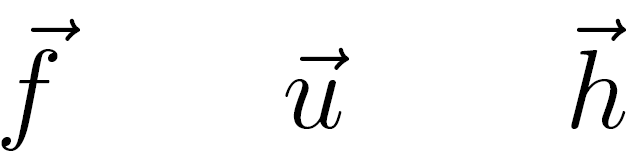 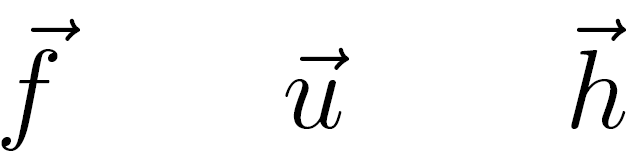 Transformationsmatrix
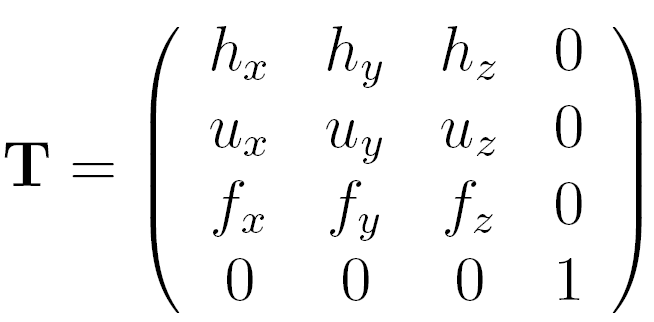 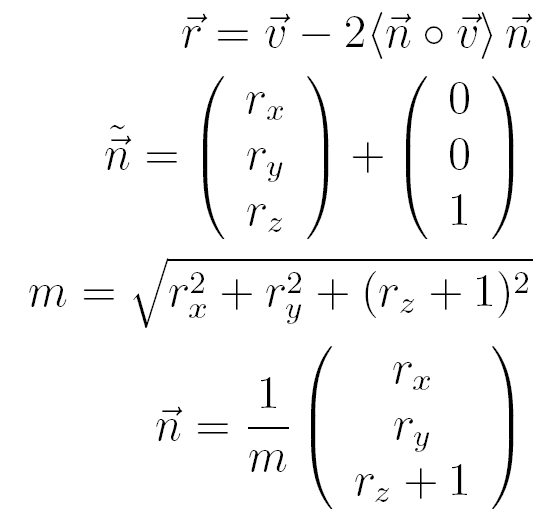 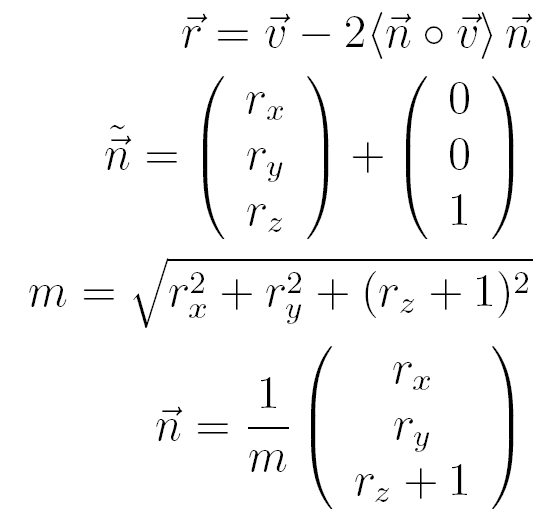 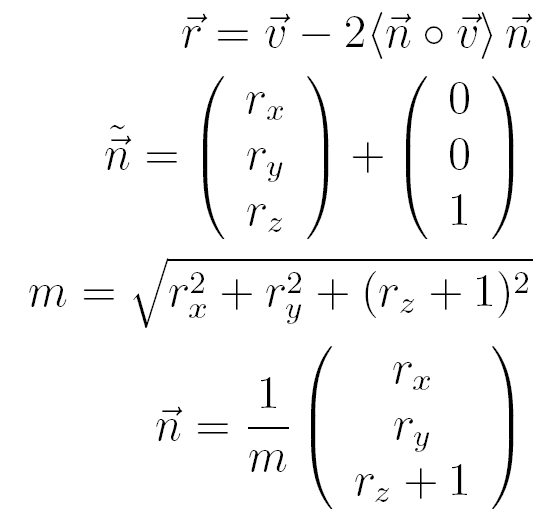 Texturkoordinaten für die Spheremap:
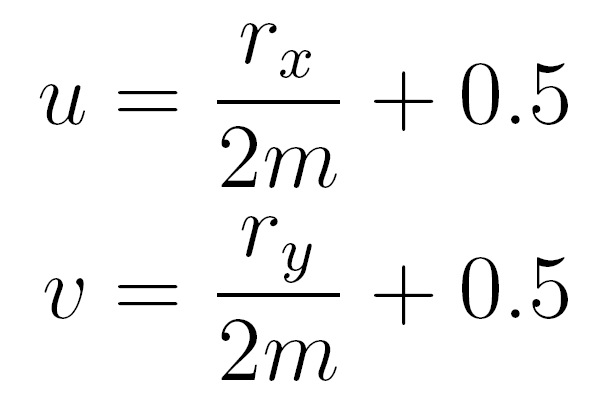 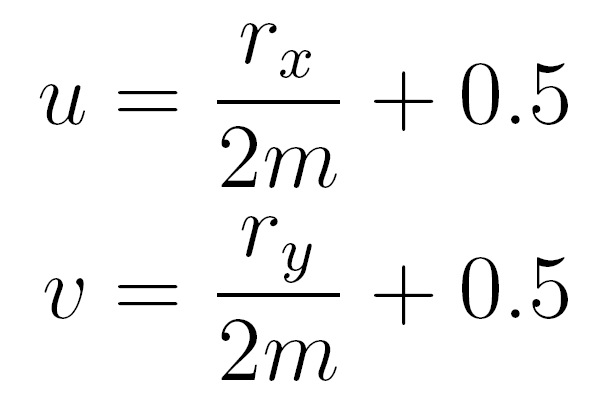 Blickrichtung    und Normale    werden transformiert
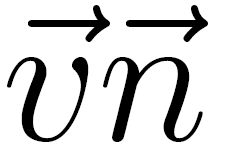 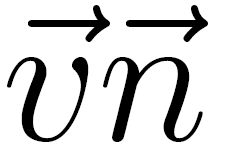 Sphere Map
Reflexionsvektor wird berechnet:
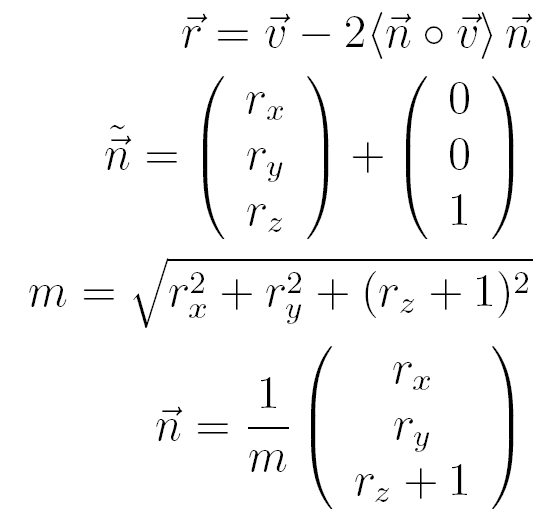 Normalenvektor auf der Kugel:
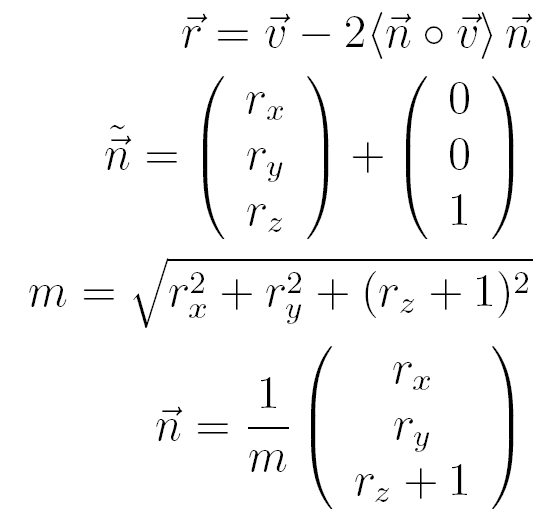 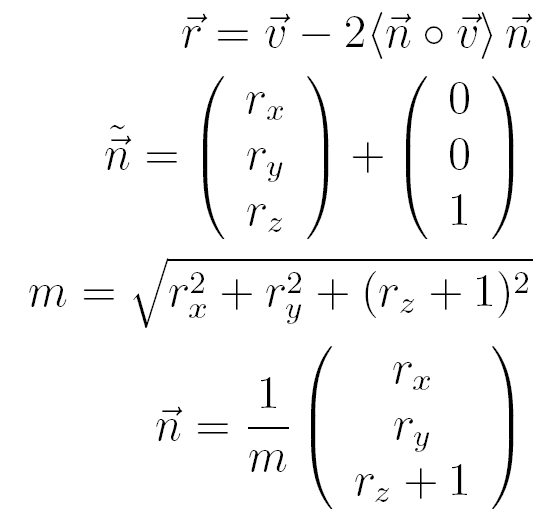 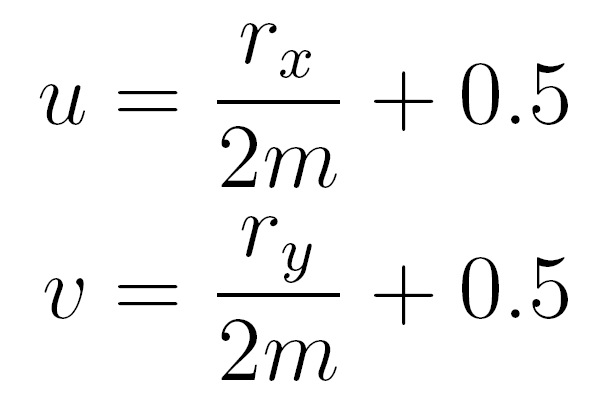 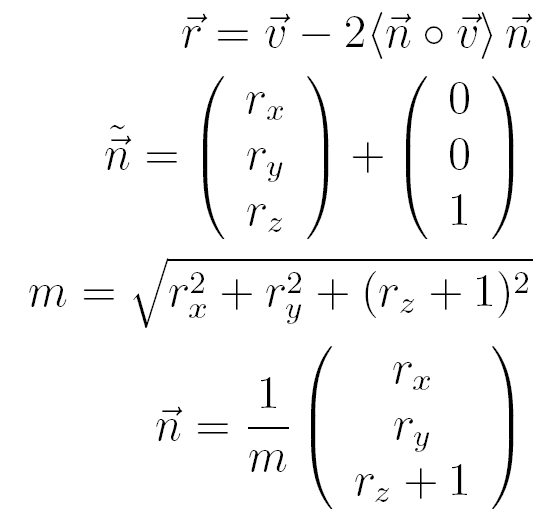 Sphere Map
Vorteile:
kann mit jeder beliebigenHardware implementiertwerden
Nachteile:
Richtungsabhängigkeit
Singularität am Rand derSphäre
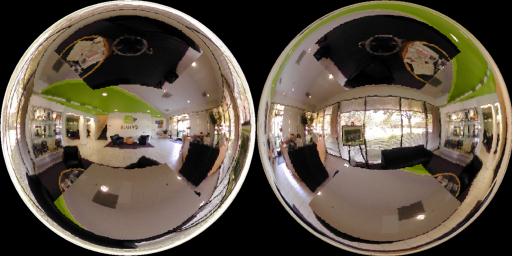 Parabolische Reflection-Maps
Parametrisierung über zwei parabolische Flächen
reflektierte Strahlen treffensich in einem Punkt.
2 Texturen: Vorzeichender z-Koordinate entscheidetwelche Textur gewählt wird
Texturkoordinaten fürdie parabolischeEnvironment Map:
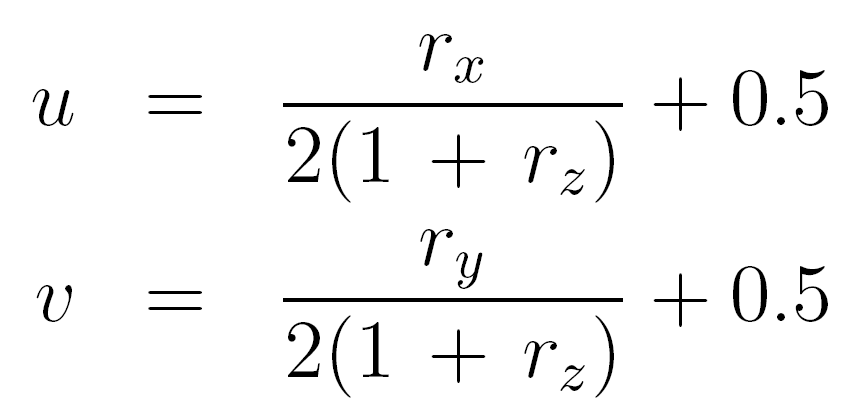 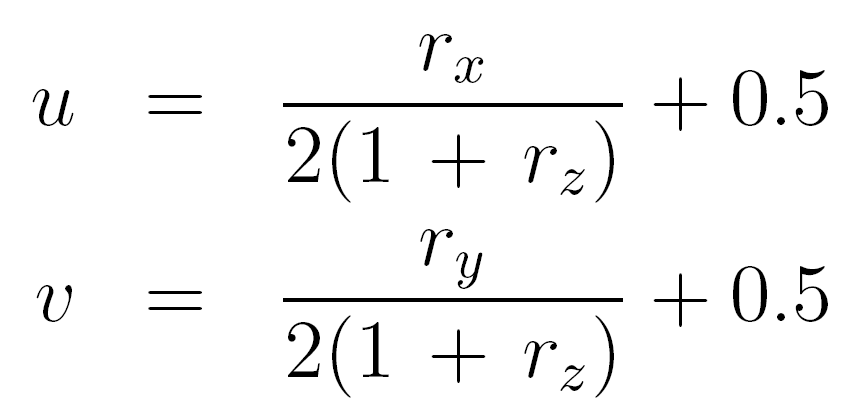 Zusammenfassung
Sphere Maps
Nachteil: Verzerrung, Singularität
Vorteil: Einfach aufzunehmen (Spiegelkugel)
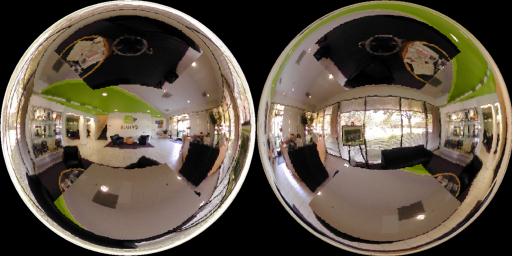 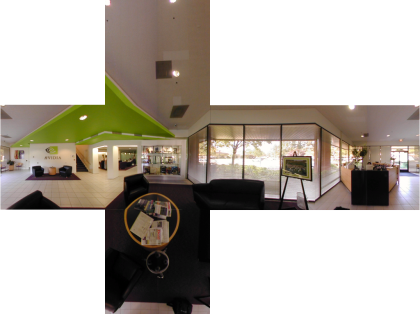 Cube Maps
Vorteil: geringere Verzerrung
Vorteil: Einfach zu rendern            (Kamera im Zentrum des Würfels)
Paraboloid Maps
Vorteil: noch geringere Verzerrung
Nachteil: Weder einfach zu rendern noch              leicht zu photographieren!
FP 02
Cube Maps
 Sphere Maps
 Parabolic Maps
Reflection and Refraction
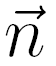 Reflection Map
Wenn Licht auf eine perfekt spiegelnde Oberfläche trifft,
wird es vollständig reflektiert.
Die Helligkeit des Punktes istnur abhängig von dem Licht aus einer bestimmtenRichtung.
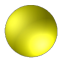 Die Texturkoordinaten für eine Reflection Map werden daher aus der Reflexionsrichtung des Sehstrahls bestimmt
Reflection Map
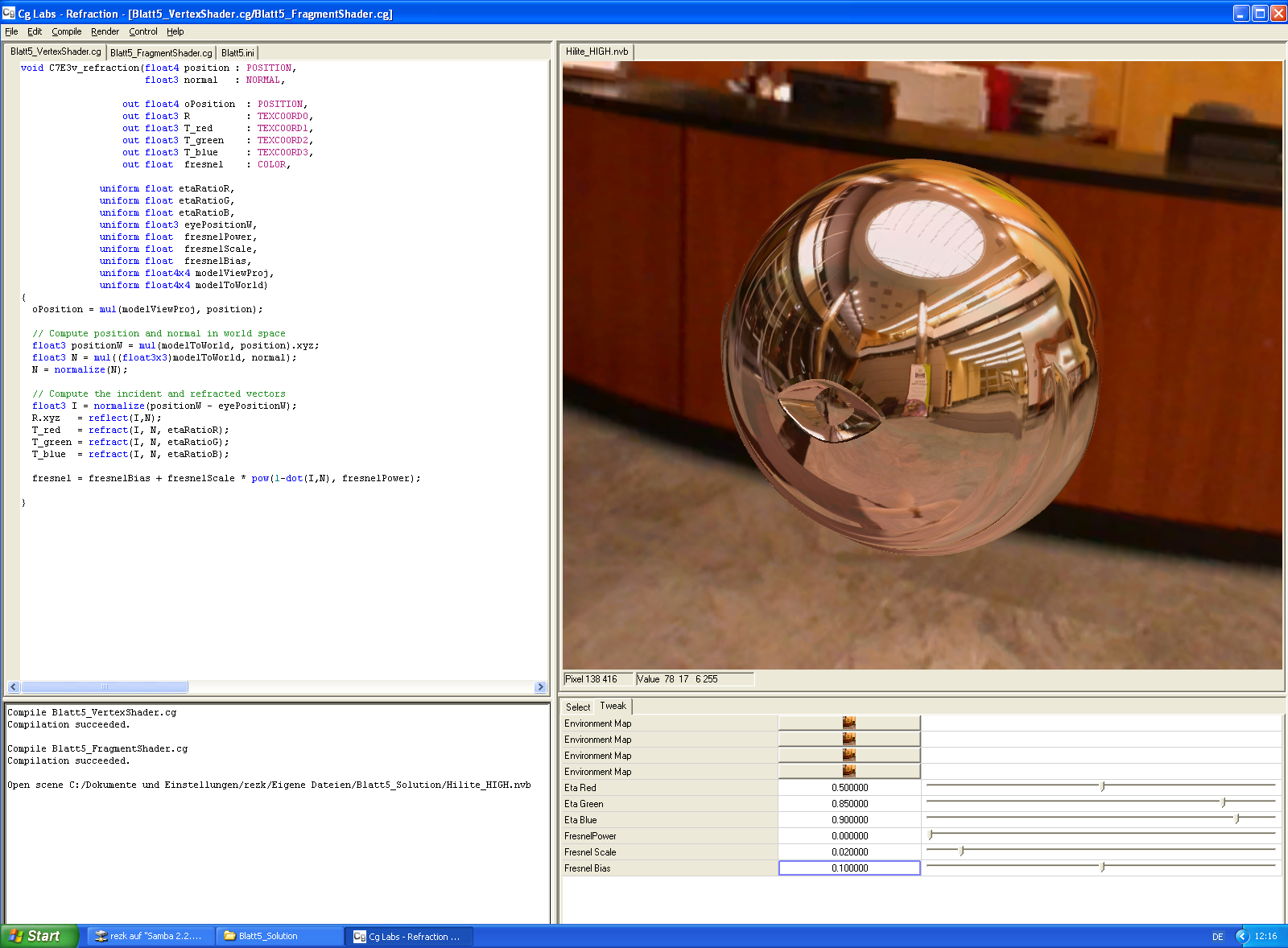 Refraction (Lichtbrechung)
Lichtbrechung an transparenten Objekten
Brechnungsgesetz:
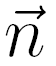 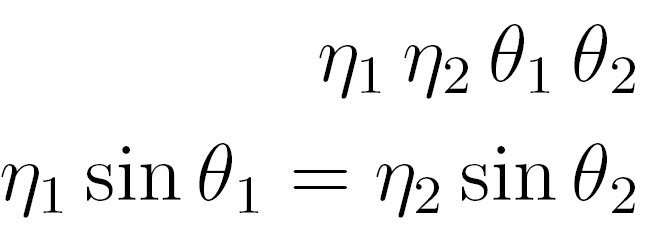 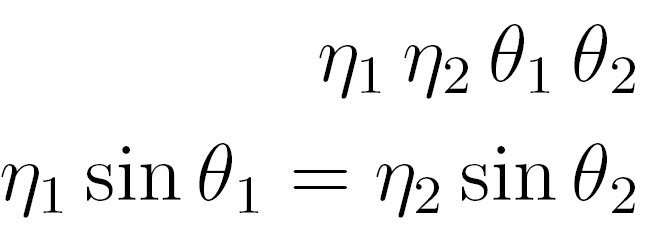 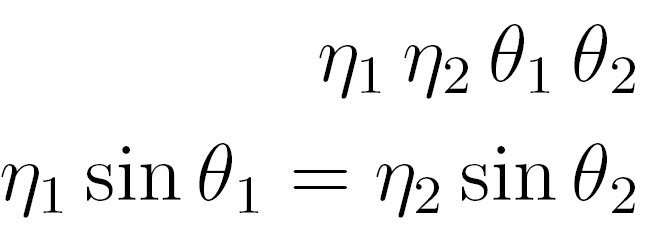 Texturkoordinaten für die
Environment-Map werden
aus der Richtung des 
gebrochenen Strahls
bestimmt.
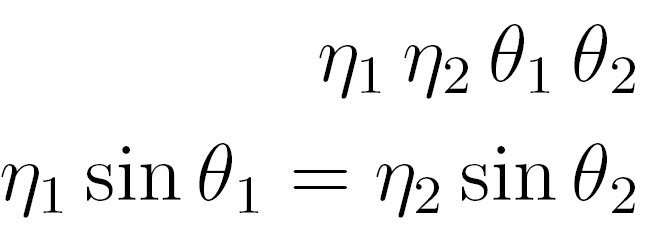 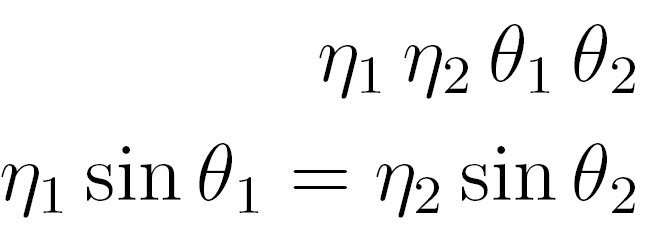 Refraction (Lichtbrechung)
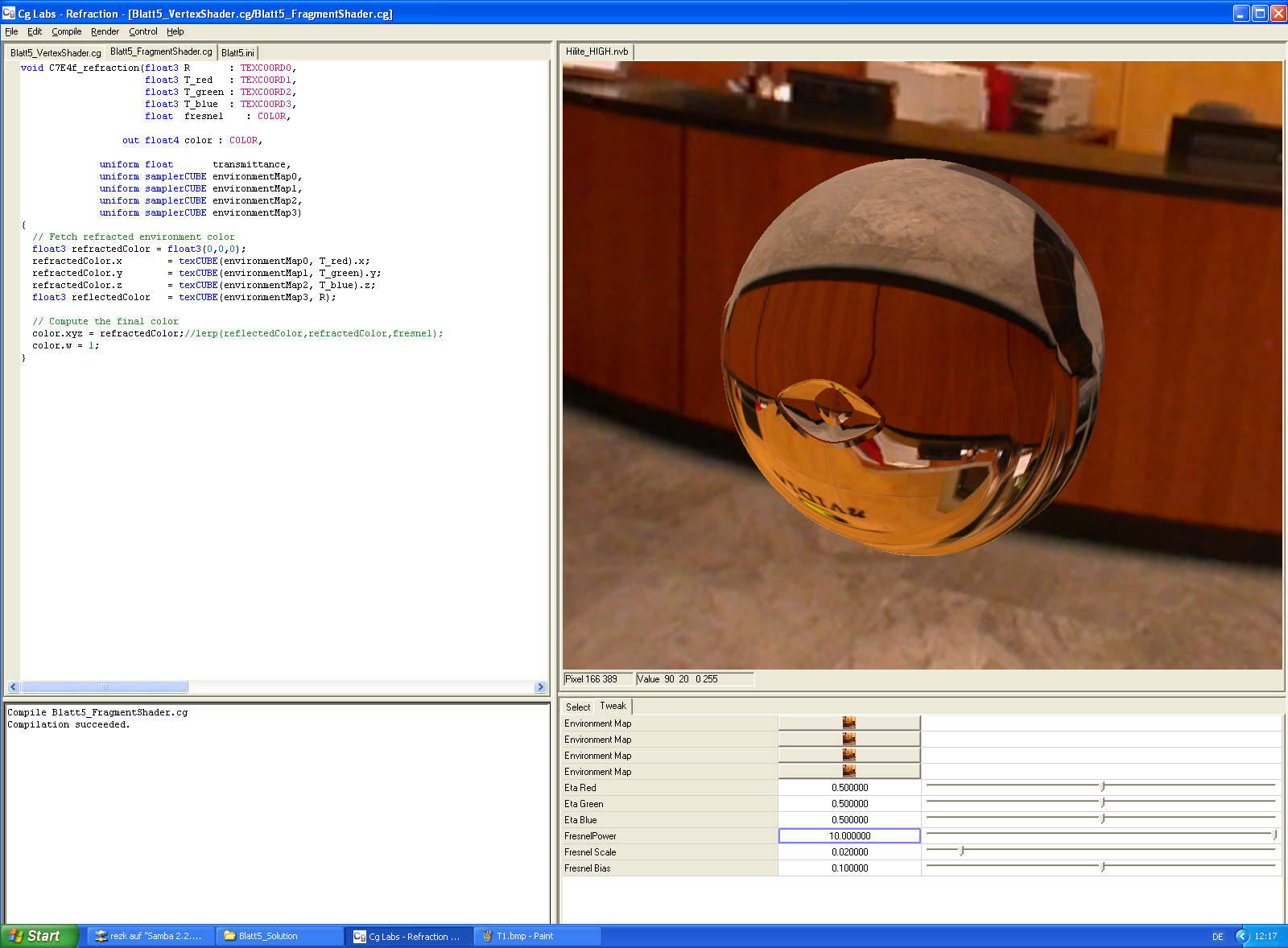 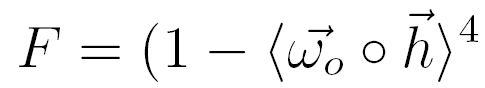 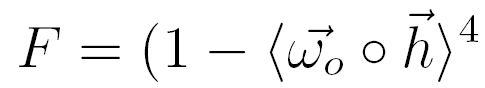 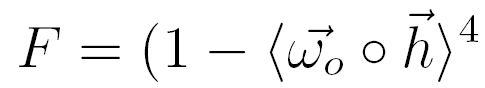 Reflection and Refraction
Transparentes Objekt mit Reflexion und Brechung:
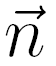 Fresnel-Term:
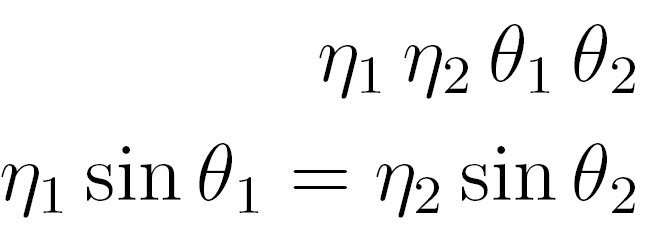 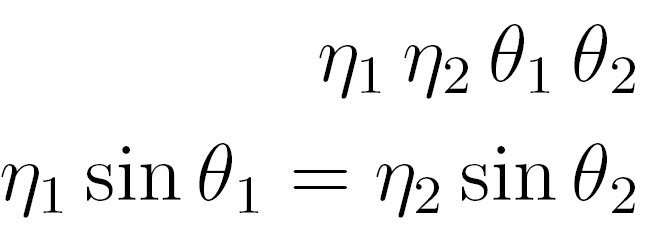 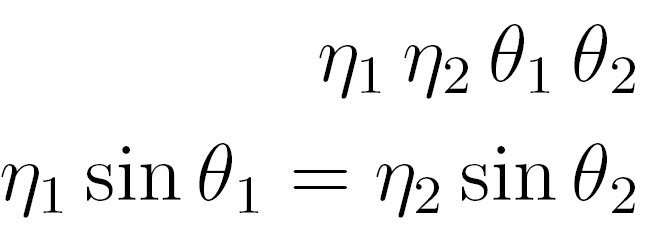 bestimmt das Verhältnis vonReflexion und Transmission
Starke Reflexion bei flachemEinfallswinkel
Starke Transmission bei steilem Einfallswinkel
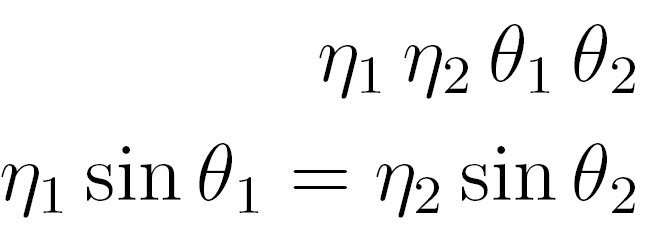 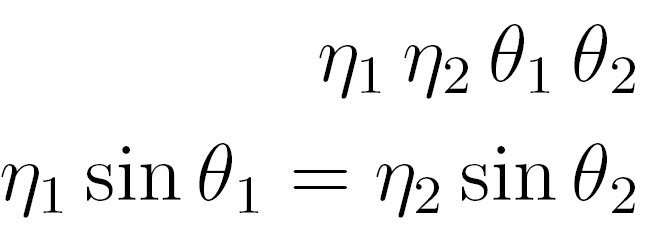 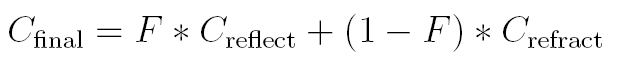 Starke Reflexion 
bei flachem 
Einfallswinkel
Starke 
Transmission
bei steilem 
Einfallswinkel
Reflection and Refraction
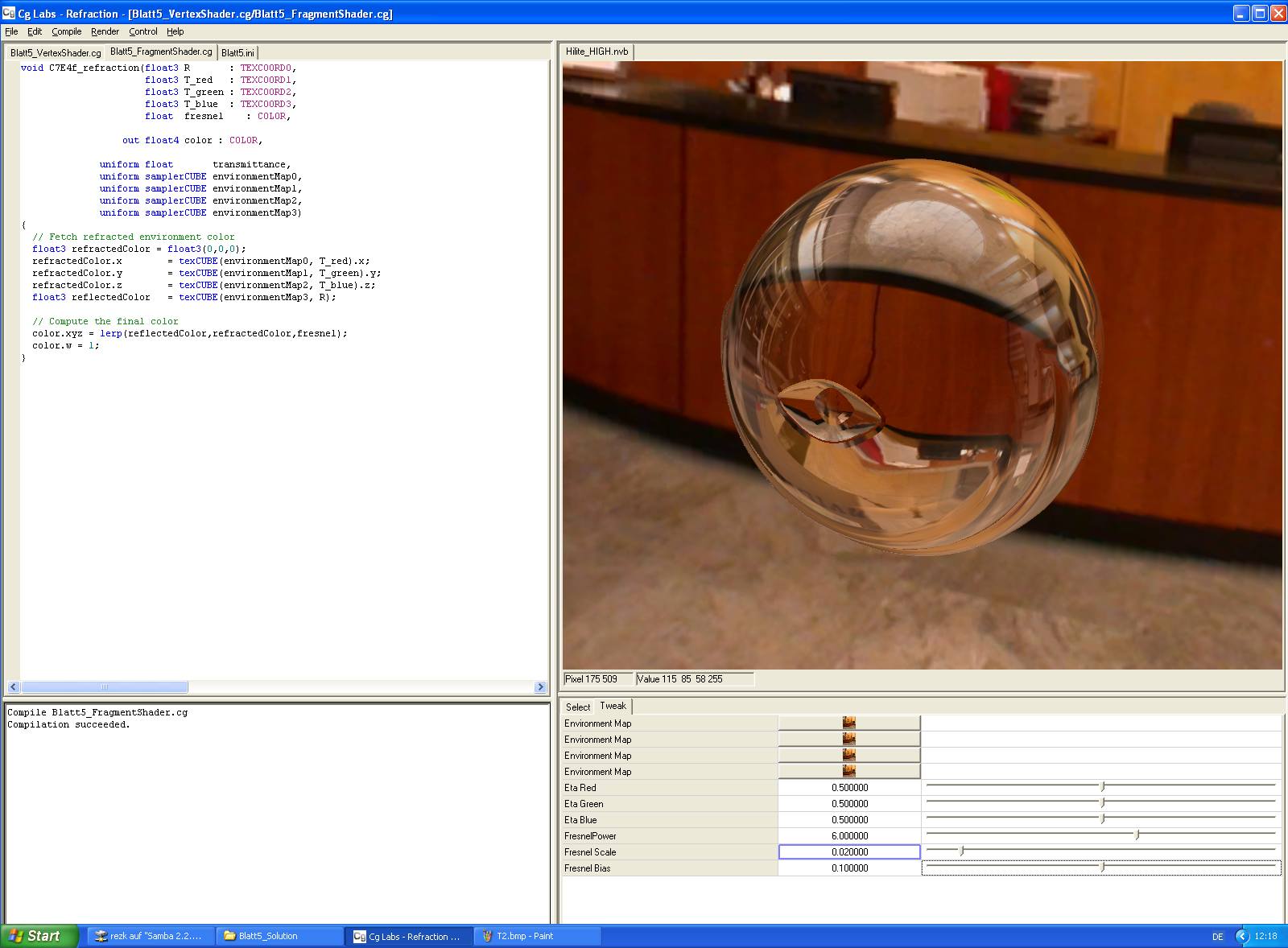 Refraction
Chromatische Dispersion
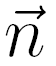 Lichtbrechung ist abhängig von der Wellenlänge deseinfallenden Lichts.
Unterschiedliche Brechungs-indices für "unter-schiedliche Farben"
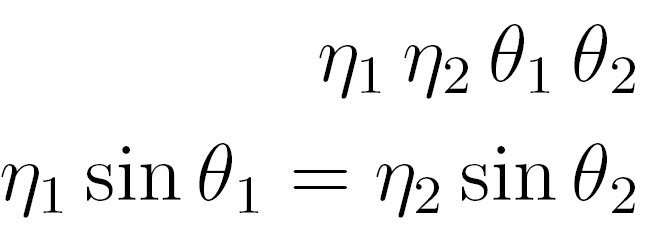 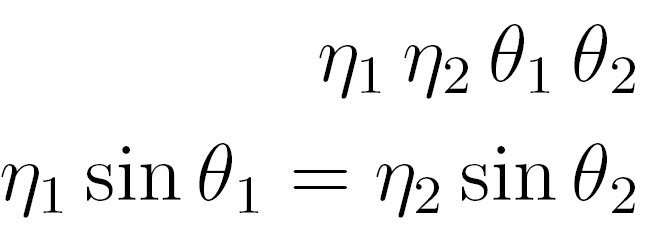 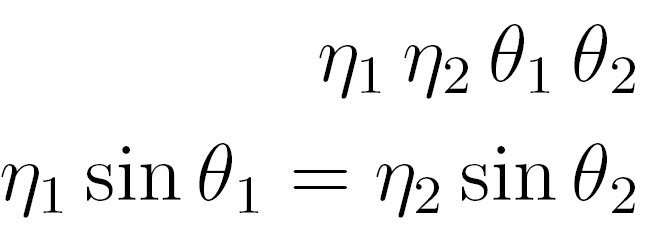 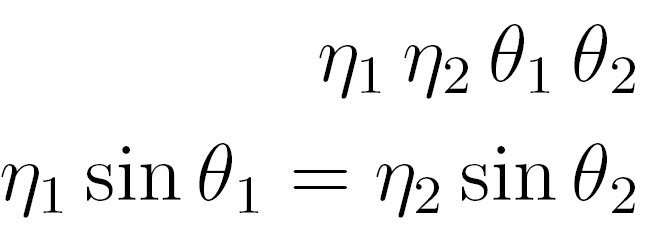 Unterschiedliche
Farben werden
unterschiedlich
stark gebrochen
Chromatic Dispersion
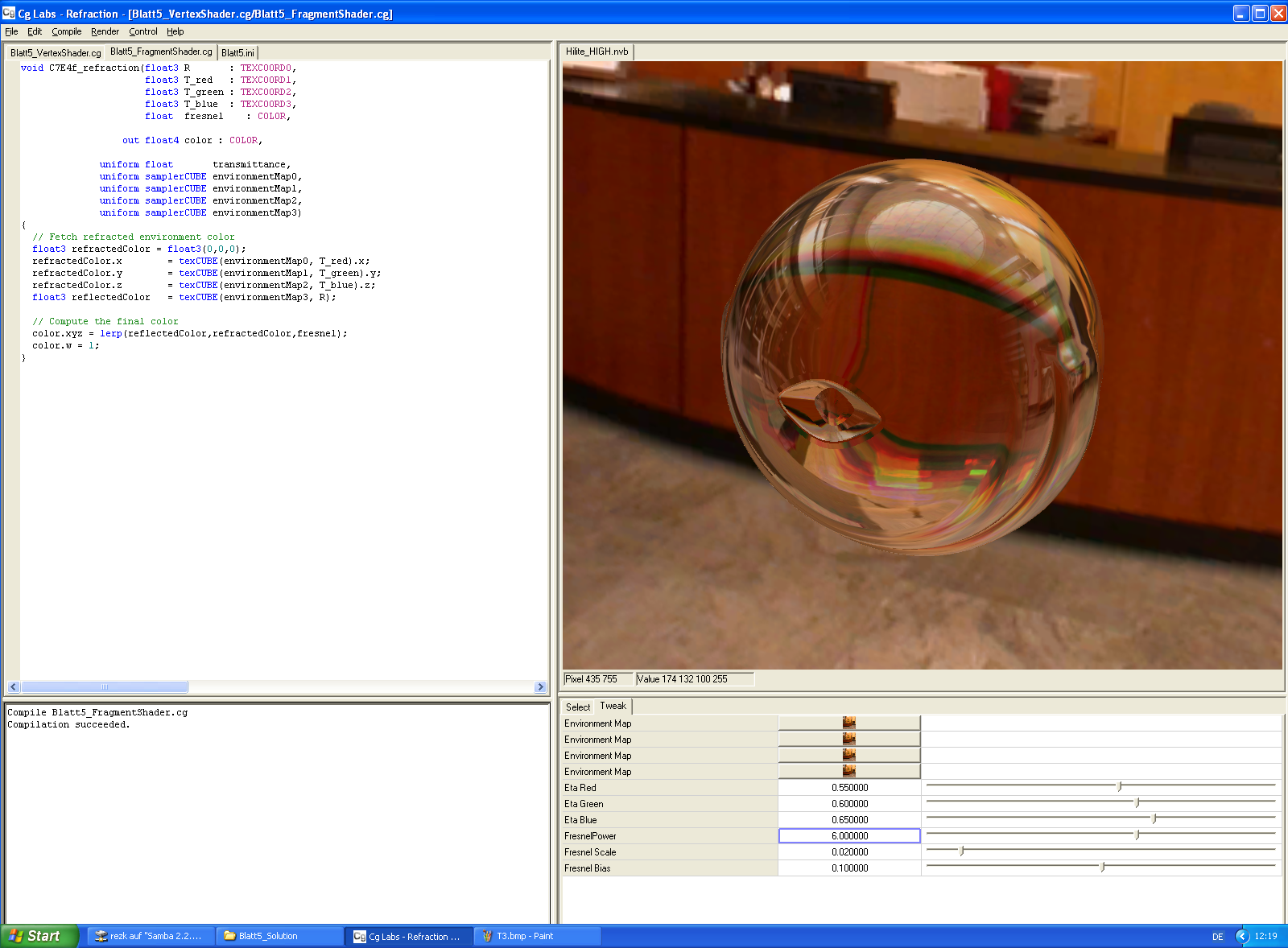 FP 03
Reflection and Refraction
Pre-Filtered Environment Maps
Filtered Environment Maps
In der Environment Map haben wir das einfallende Licht auseiner bestimmten Richtung gespeichert.
Bei spekularer Reflexion muss das Licht aus mehrerenRichtungen aufsummiert (bzw aufintegriert) werden. 
Dies kann durch Filterung der Environment-Map erreicht werden!
Filtered Environment Maps
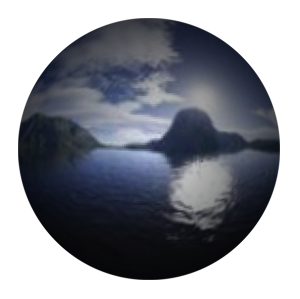 Bestimme die Richtungen, auf der Einheitskugel und die Gewichte aus dem Beleuchtungsmodell
Für jeden Texel der
Ergebnistextur
Interpoliere Richtung
aus der Env. Map
Filtered Environment Maps
Vorgefilterte Environment Map für das Phong-Modell
spekularer Exponent 50
spekularer Exponent 500
Filtered Environment Maps
Anmerkung:
Man kann auch für den diffusen Term aus einer gefilterten Environment Map verwenden:
Irradiance Map  
Aufsummierung (Integration) über die gesamteHemisphäre
Texturkoordinaten werden mit dem Normalen-vektor bestimmt (anstelle von Reflexion- oder Brechungsvektor)
FP 04
Prefiltered Environment Maps
Procedural Textures
Prozedurale Texturen
Vorteile:
Geringer Speicherbedarf
besonders bei 3D Texturen (solid textures)
keine feste Auflösung
keine vorgegebene Fläche
Parametrisierte Texturen
unterschiedliche Texturen können mit einem Modell realisiert werden.
Nachteile:
Schwierig zu generieren und zu debuggen
Ergebnis ist oft schwer vorherzusagen
Geschwindigkeit
Berechnung ist oft langsamer als Lookup
Antialiasing ist relativ aufwendig
1
0
a
Bausteine
Überlagerung/Layers



Stufen
color 
  mix(color C1,color C2, float f) {
      return (1-f) * C0 + f * C1;
  }
float 
  step(float a, float x) {
      return (x > a)? 0 : 1;
  }
step(a,x)
1
1
pulse(a,b,x)
clamp(a,b,x)
0
0
a
b
a
b
Bausteine
Rechteck (Pulse)





Clamping
float 
  pulse(float a, float b, float x) {
      return step(a,x)-step(b,x);
  }
float 
  clamp(float a, float b, float x) {
      return min(max(x,a),b);
  }
1
abs(x)
0
-1
1
0
1
smoothstep(a,b,x)
0
a
b
Bausteine
Absolutbetrag


Glatte Stufen
float 
  smoothstep(float a, float b, float x) {
      if ( x <  a ) return 0;
      if ( x >= b ) return 1;
      
      // Hermite Interpolation
	    x = (x-a)/(b-a); 
		return (x * x * (3 - 2*x));
  }
gamma(2.3, x)
1
bias(0.8, x)
1
gamma(0.4, x)
0
1
0
bias(0.2, x)
0
1
0
Bausteine
Gamma-Korrektur




Bias (Perlin and Hoffert, 1989)
float 
gammacorrect(float gamma, float x)
{
  returm pow(x, 1/gamma);
}
float 
bias(float b, float x)
{
  returm pow(x,       
           log(b)/log(0.5));
}
Bausteine
Gain-Funktion
1
float 
gain(float g, float x)
{
  if (x < 0.5) 	
    return bias(1-g,2*x)/2;
  else
    return 1-bias(1-g,
                  2-2*x)/2;
}
0
1
0
1
Zwei skalierte bias-Kurven, die sich
in der Mitte (0.5, 0.5) treffen
0
1
0
BMHEIGHT
MHF
0
1
MWF
Eine Ziegelmauer
s = texcoord.x/BMWIDTH;
t = texcoord.y/BMHEIGHT;
// verschiebe jede ungerade Reihe
if (odd(floor(t)))
   s += 0.5; 

// bestimme Nachkommateil
s -= floor(s);
t -= floor(t);

// Pulse-Funktion
w = pulse(MWF,1-MWF,s);
h = pulse(MHF,1-MHF,t);

// Farbzuweisung
color =    mix(color1, color2, w*h);
BMWIDTH
Brick-Textur
Prozedurale Brick-Textur
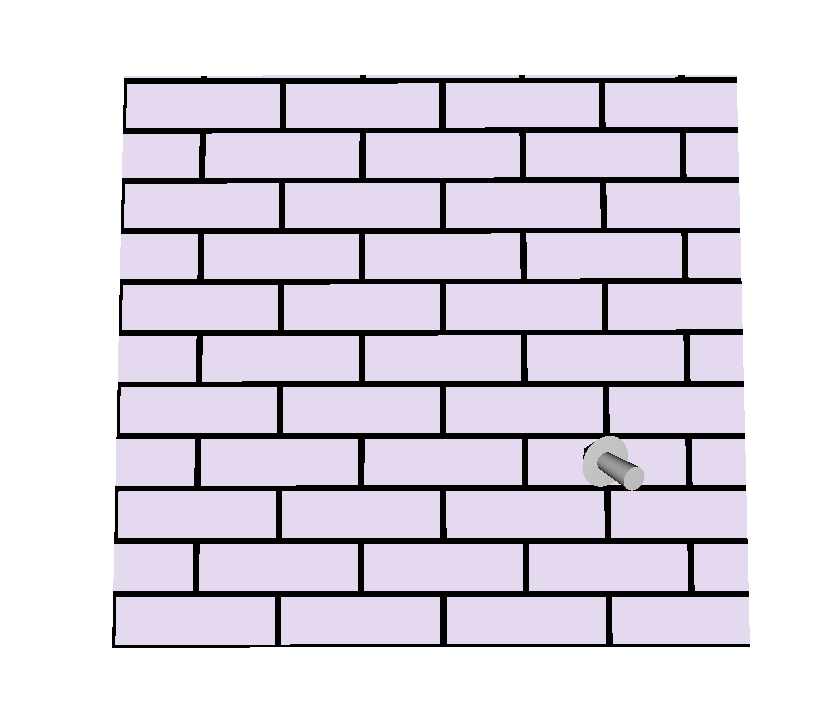 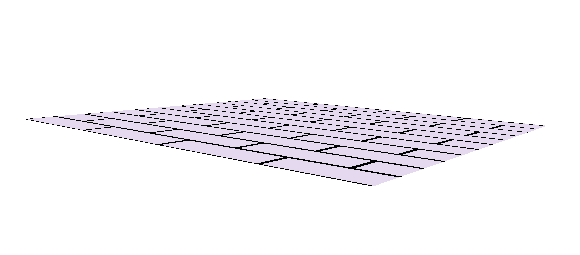 Aliasing-Probleme:
Typische Minification-Probleme
Bricks - siehe Cg Shader-Beispiel auf der Homepage
Anti-Aliasing
MIP-Mapping (Prefiltering) ist hier nicht sinnvoll,



Möglichkeiten des Antialiasing bei Proz. Texturen:
Automatisch/Analytisch: Integriere den Filter in die Proz. Textur
Texel wird nicht durch "Point-Sampling" berechnet,sondern durch ein Integral über eine entsprechende Fläche
oft sehr schwierig zu implementieren
z.B. ähnlich der Summed Area Table
denn dazu müßte die Texture ja vorberechnet werden!
Antialiasing
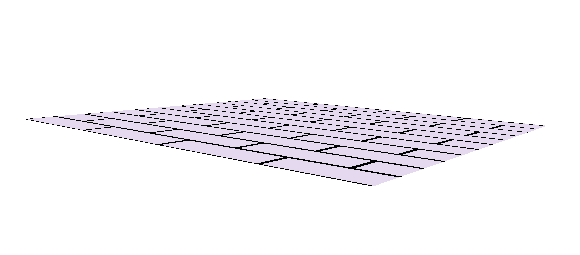 ohne Antialiasing
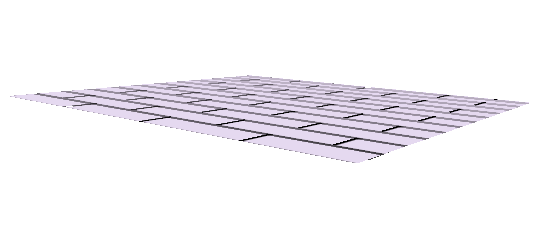 mit Antialiasing (Summed Area Table on-the-fly)
Antialiasing
Analytisches AntialiasingApproximation durch Summed Area Tables
Summe/Integral ist oft schwierig analytisch zu berechnen
Multisampling:Mehrfaches Point-Sampling: Die Textur wird an mehrerenPunkten um den Punkt (s,t) ausgewertet und das Ergebnisgemittelt.
z.B. 4-fach MultisamplingTexel-Farbe ist Mittelwertaus der Farbe von 4uniform verteilten Samples
(s2,t2)
Ideales Antialiasing
Point-Sampling (Aliasing)
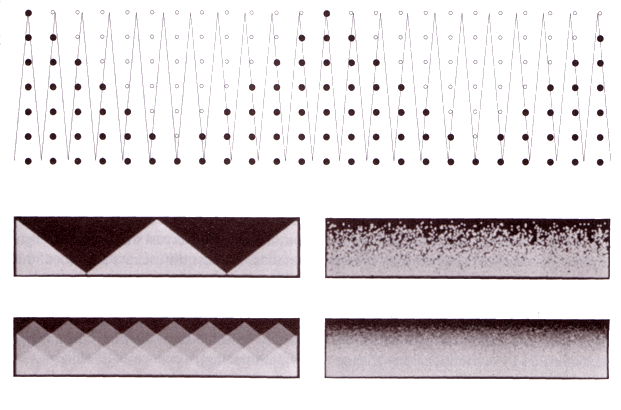 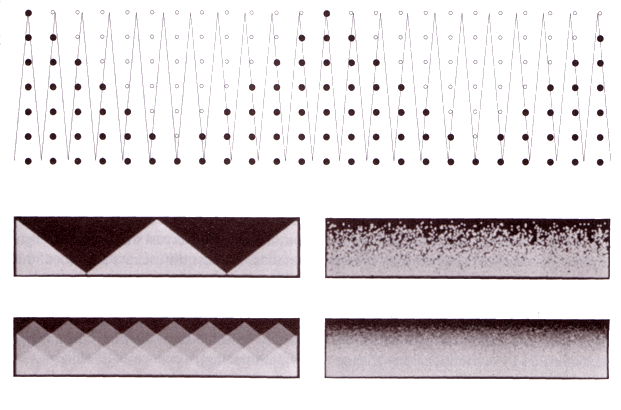 uniformes 16-fach Multi-Sampling
Antialiasing
Multisampling kann Aliasing reduzieren, aber nicht komplett eliminieren
Beispieltextur
Besser (zumindest visuell): Stochastisches Sampling
z.B. 4 Samples werden innerhalbder Fläche des Texels zufälligverteilt und gemittelt.
(s2,t2)
Ideales Antialiasing
stochastisches Point-Sampling(1 Punkt wird zufällig platziert)
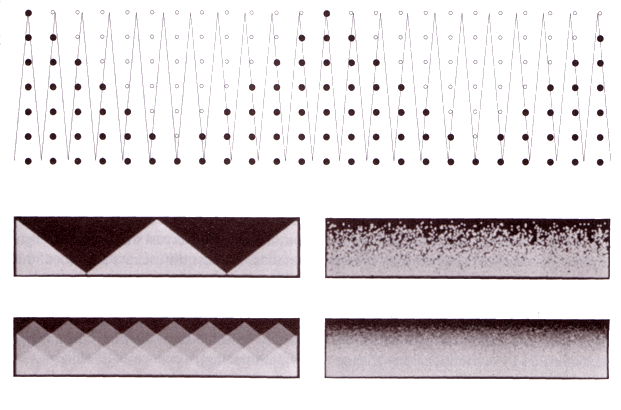 stochastisches 16-fach Multi-Sampling
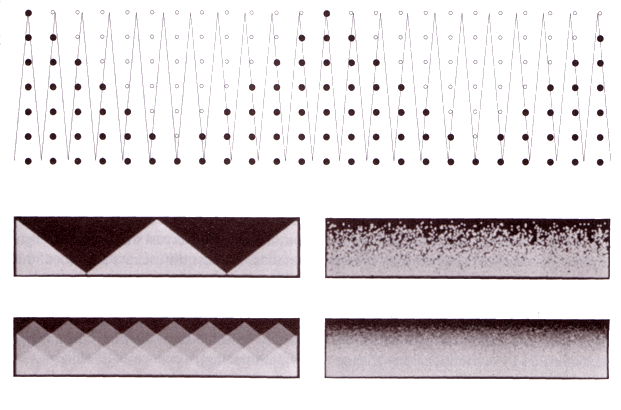 Antialiasing
Multisampling kann Aliasing reduzieren, aber nicht komplett eliminieren
Beispieltextur
FP 05
Procedural Star
Amplitude
Frequenz
Phasenverschiebung
Spektralsynthese
Viele interessante prozedurale Texturen werden durch Summation von Sinus- und Cosinus-Funktionen erzeugt.
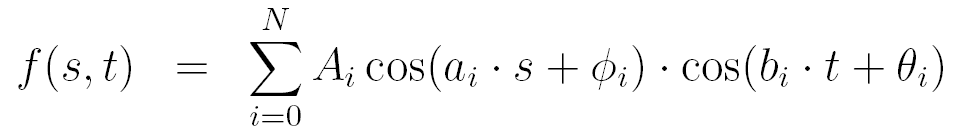 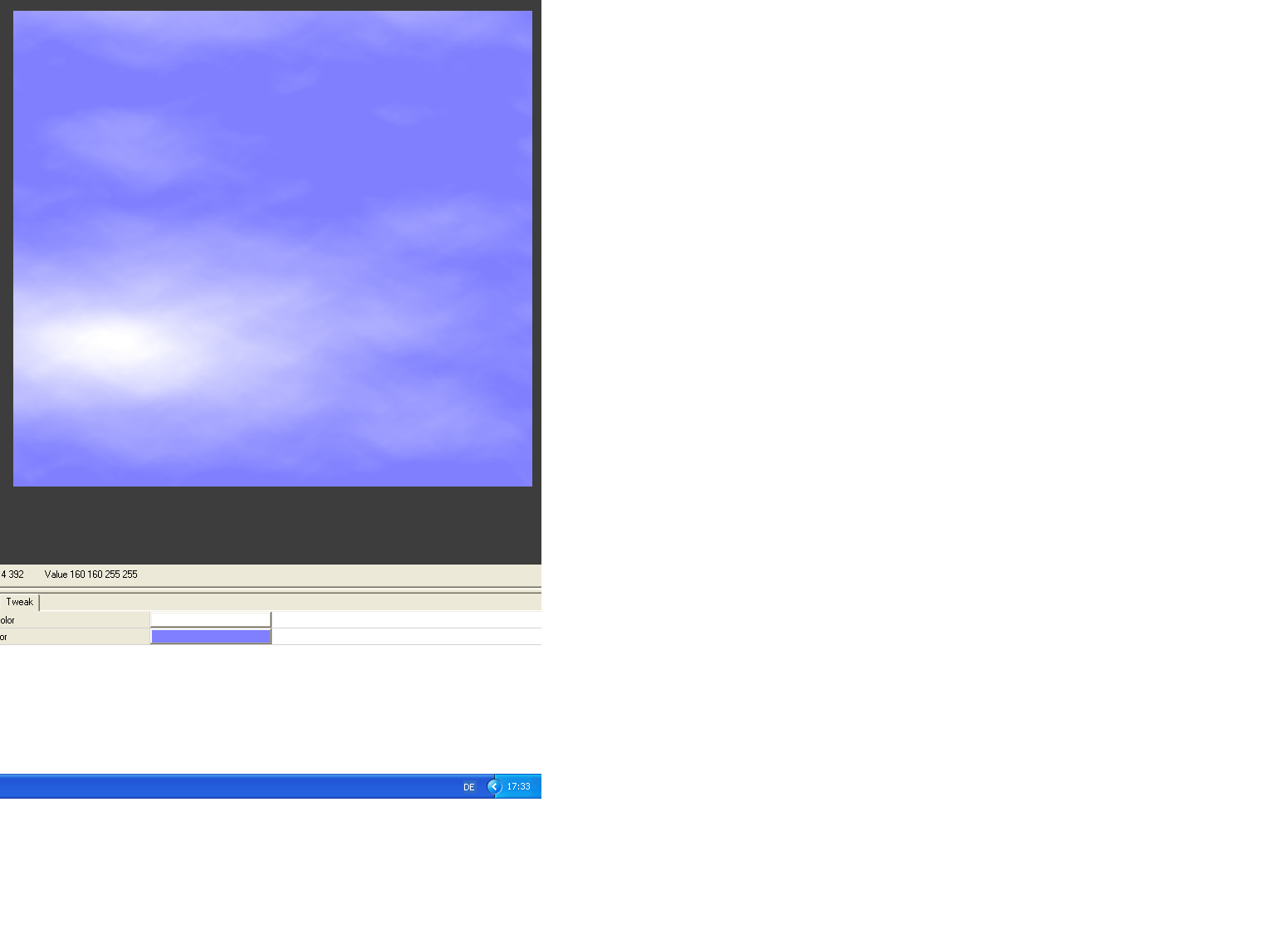 Bei großen Texturen
wird die reguläre 
Struktur sichtbar.
Spectral - siehe Cg Shader-Beispiel auf der Homepage
Noise
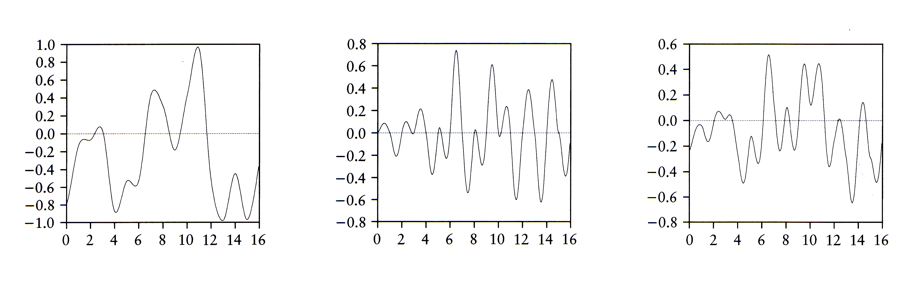 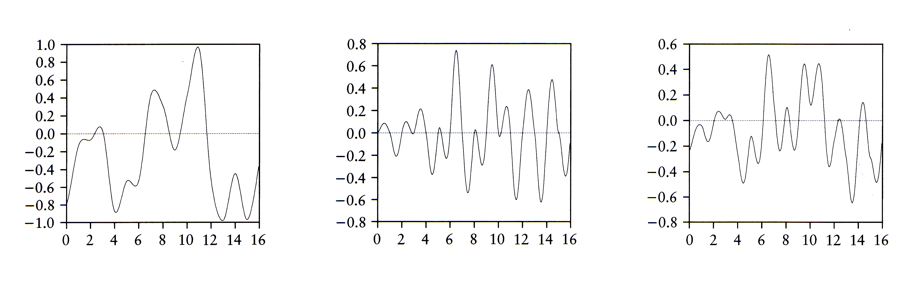 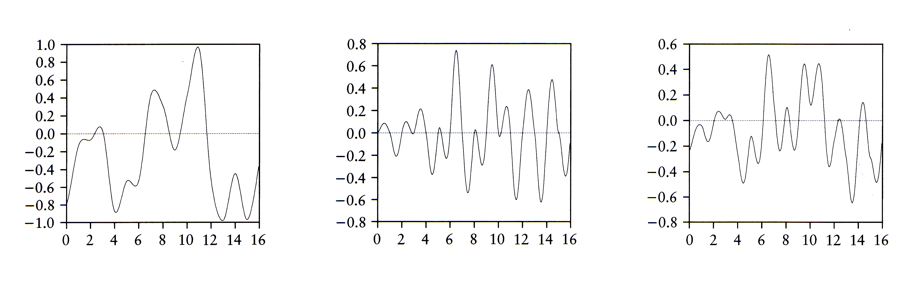 value noisevnoise
gradient noisegnoise
value gradient noisegnoise+vnoise
Spektralsynthese
float fractalsum(float3 P)
{ 
  float value = 0;
  for(f=MINFRQ; f < MAXFRQ; f*=2)
	  value += snoise(P*f)/f;
  return value;
}
float turbulence(float3 P)
{ 
  float value = 0;
  for(f=MINFRQ; f < MAXFRQ; f*=2)
	  value += abs(snoise(P*f))/f;
  return value;
}
Beispiele
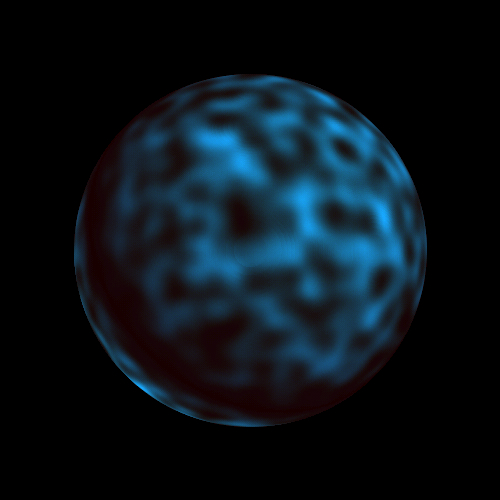 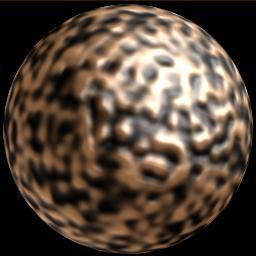 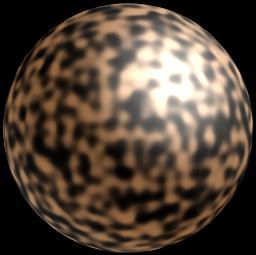 noise
noise
noise+bumps
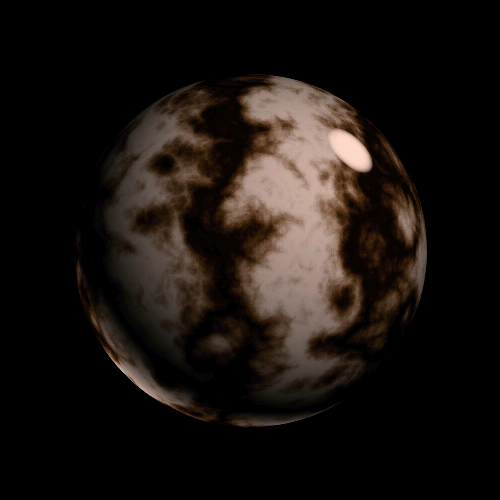 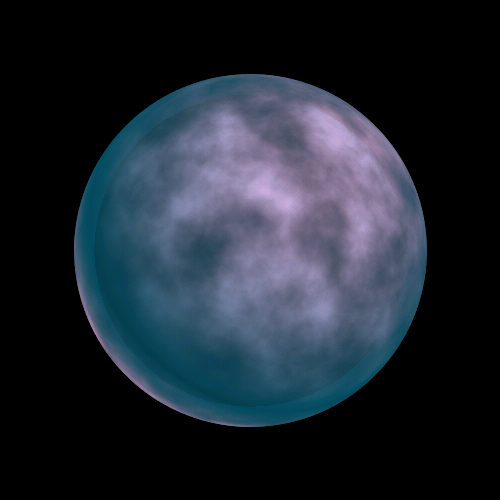 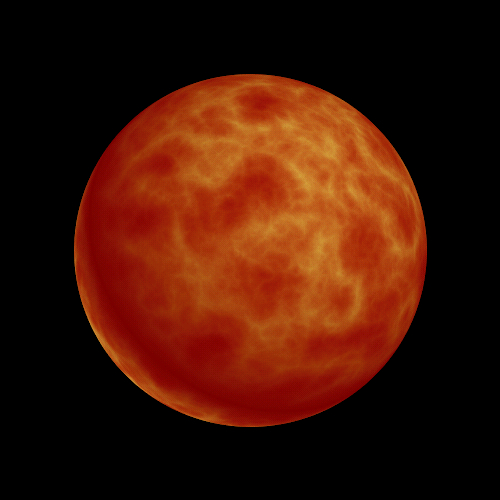 fractalsum
turbulence
sin(x+turbulence)
Anwendungen
Marmorturbulence-Funktion mitFarbtabelle (z.B 2D Textur)
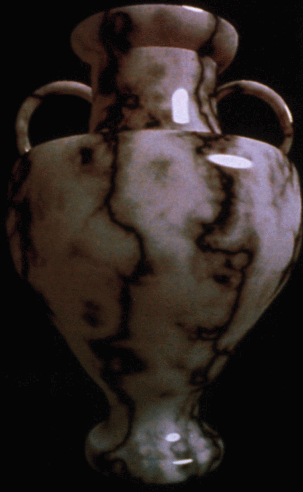 float marble(float3 P)
{ 
  float value = 0;
  for(f=MINFRQ; f < MAXFRQ; f*=2)
	  value += abs(snoise(P*f))/f;

  return colortable(value);
}
Links
Justin Legakis Computer Graphics Gallery
Marble Java Applet
http://legakis.net/justin/MarbleApplet/
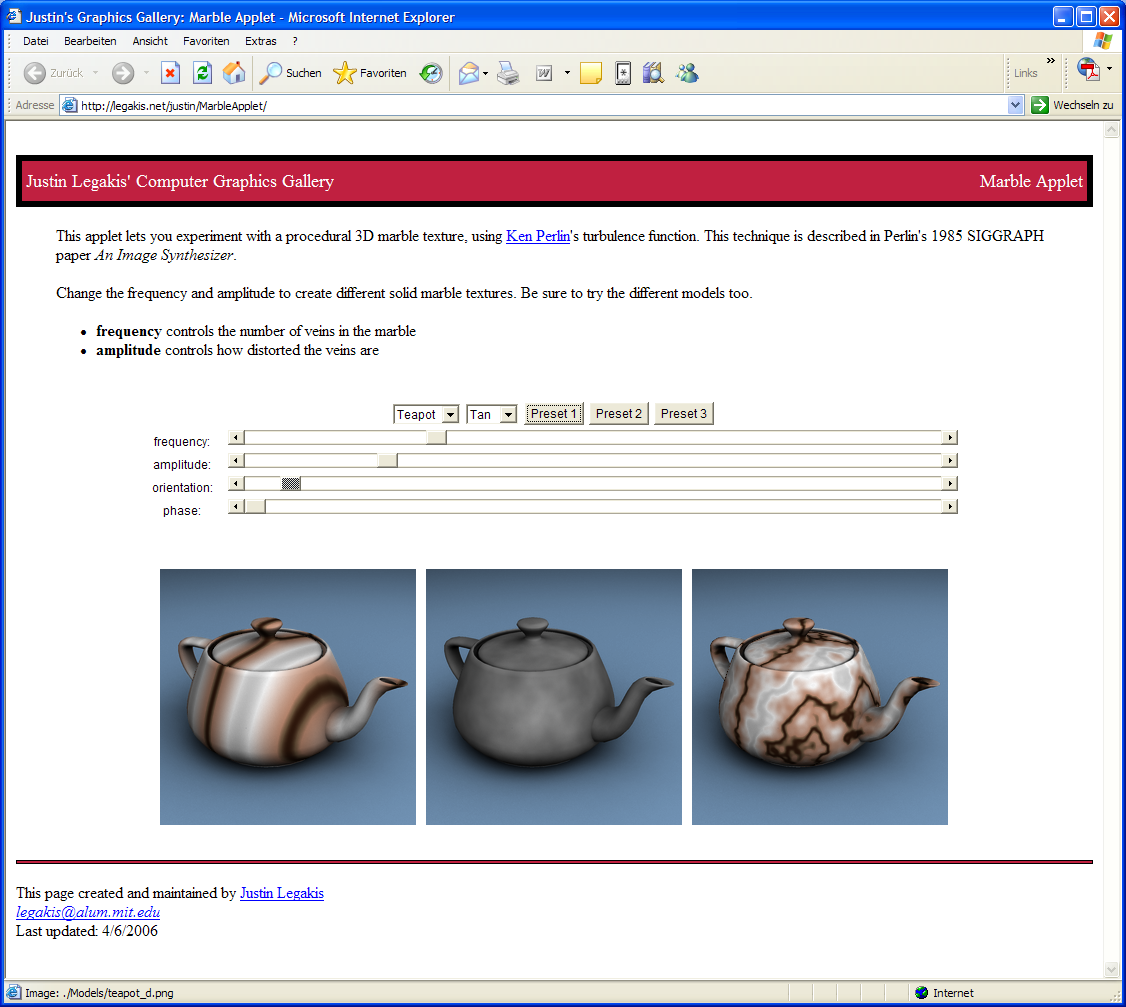 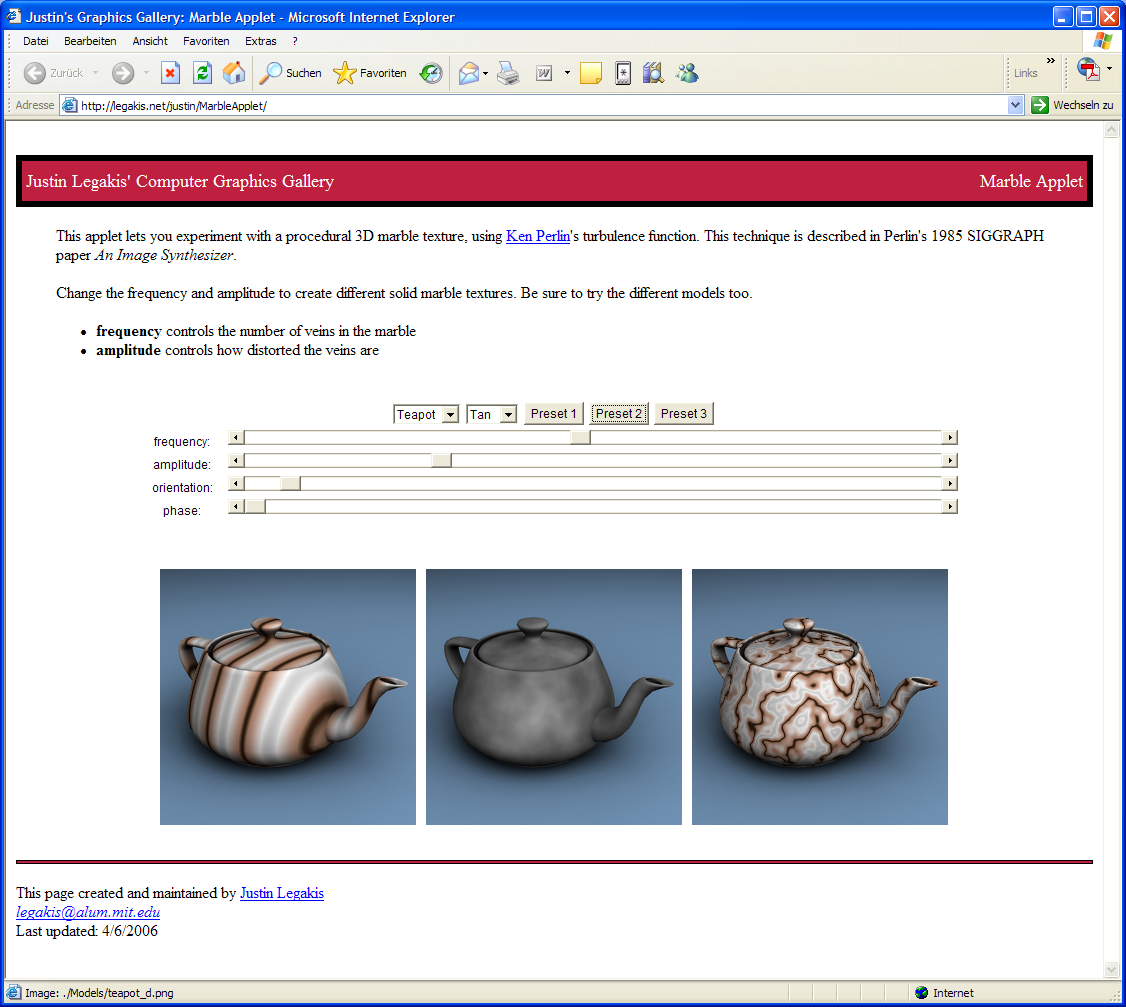 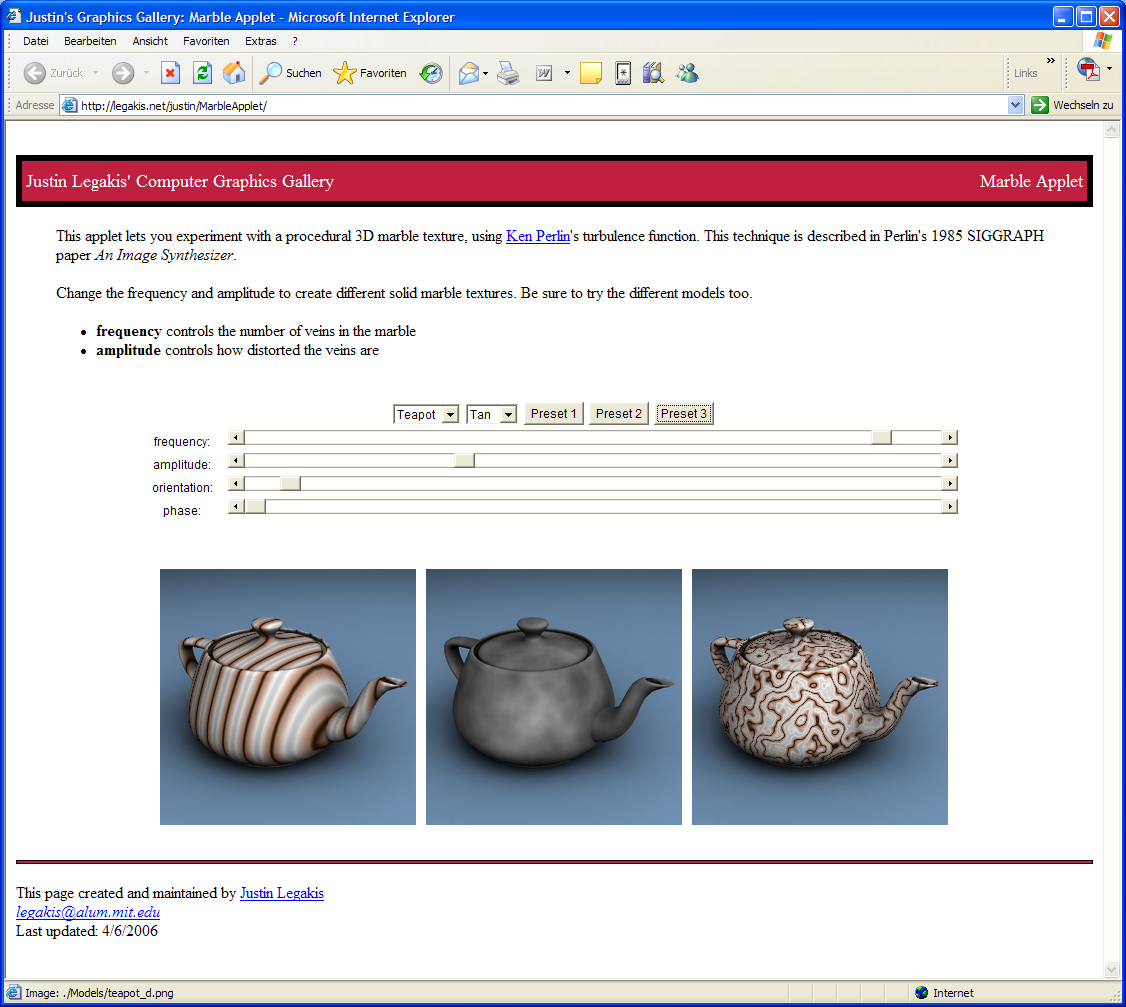 Anwendungen
Procedurales Rauchen zur Verzerrung der Texturkoordinaten
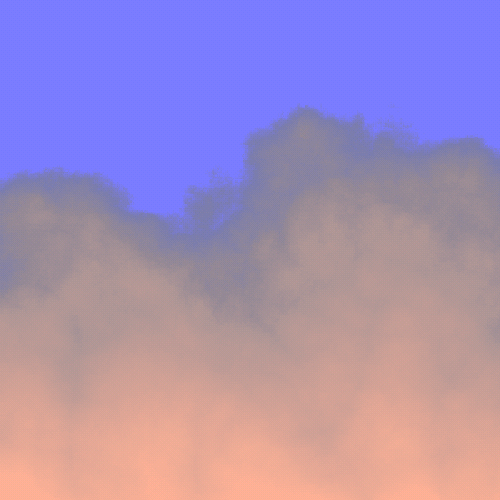 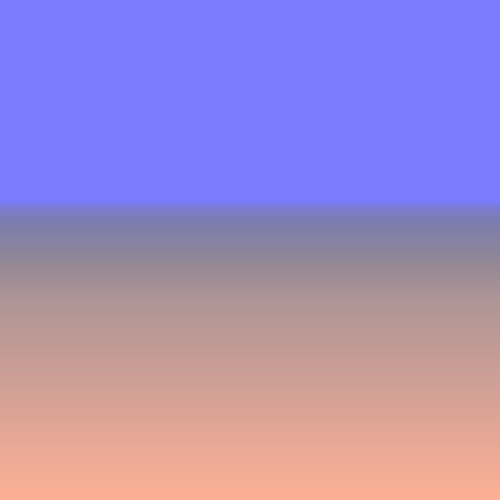 mit prozeduraler Verzerrung
ohne Verzerrung
FP 05
Procedural Texture
NonphotorealisticRendering
Dr. Christof Rezk-Salama

Computergraphik III, SS 2005, 24.05.2004
Photorealismus
Johannes Vermeer
(1632-1675)
feine kurze Pinselstriche, im Bild schwer erkennbar

photorealistische Elemente

camera obscura (?)
Kritiker:
"kalt", "steril", 
"nicht künstlerisch"
Cartoons/Zeichentrick
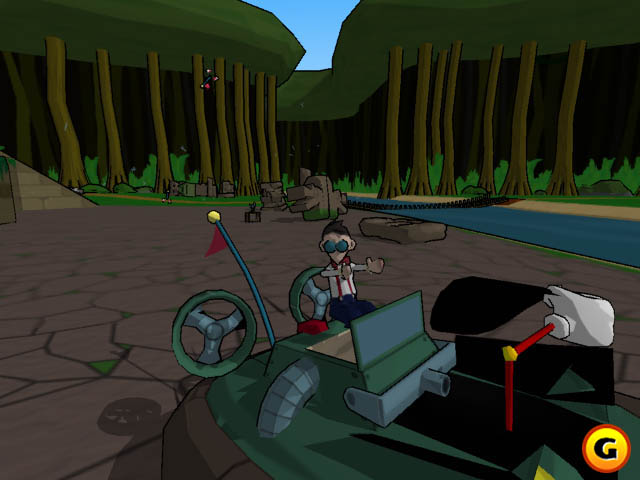 "Amplification through Simplification"
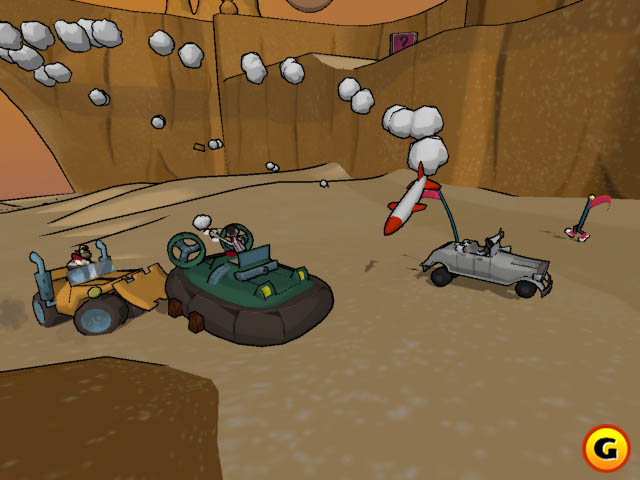 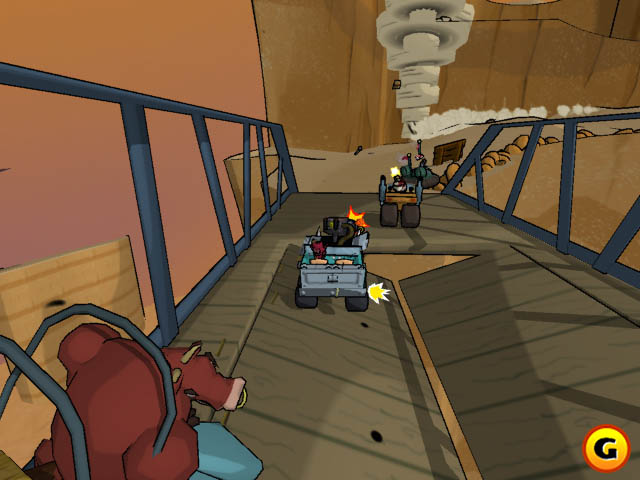 Beispiel Disney's Dschungelbuch:
78 Min. Film, 24 Frames/sec., 112.320 Frames müssen vorgezeichnet, retuschiert, coloriert, auf demHintergrund ausgerichtet und photographiert werden.
Ohne Computer: Colorieren hätte allein 12 Jahre gedauert
Konsolen-Spiel
CelDamage
Zeichenstile
Tuschezeichnungen (Pen & Ink Drawings)
Linien:Silhouette, Randkanten, Falzkanten (creases)
Shading:Hell und dunkel durch Dichte der Linien/Punkte/Muster
Shading durch Texturen
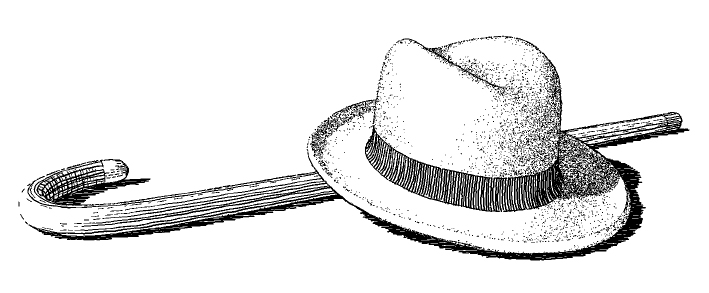 Zeichenstile
Technische Illustrationen
Beschränkung auf das Wesentliche
Shading: Farbverläufe statt physikalische Beleuchtung
Einfache Liniendarstellung
Wireframe-DarstellungglPolygonMode(GL_FRONT, GL_LINES); glPolygonMode(GL_BACK, GL_LINES); 
Hidden Lines-Darstellung1. Zeichne die Flächen in den z-Buffer2. Zeichne anschließend nur die Linien 
Obscured Lines-Darstellung1. Zeichne alle Linien im "verdeckten" Stil 2. Zeichne die Flächen in den z-Buffer3. Zeichne anschließend die Linien    im normalen Stil 
Haloed Lines-Darstellung1. Zeichne dicke Linien in z-Buffer2. Zeichne anschließend die Linien     in normaler Stärke
Silhouette
Randkanten
(Boundary Edges)
Falzkanten
(Creases)
Materialkanten
Linien und Kanten
Welche Linien sind wichtig, welche nicht?
	Unterschiedliche Arten von Kanten:
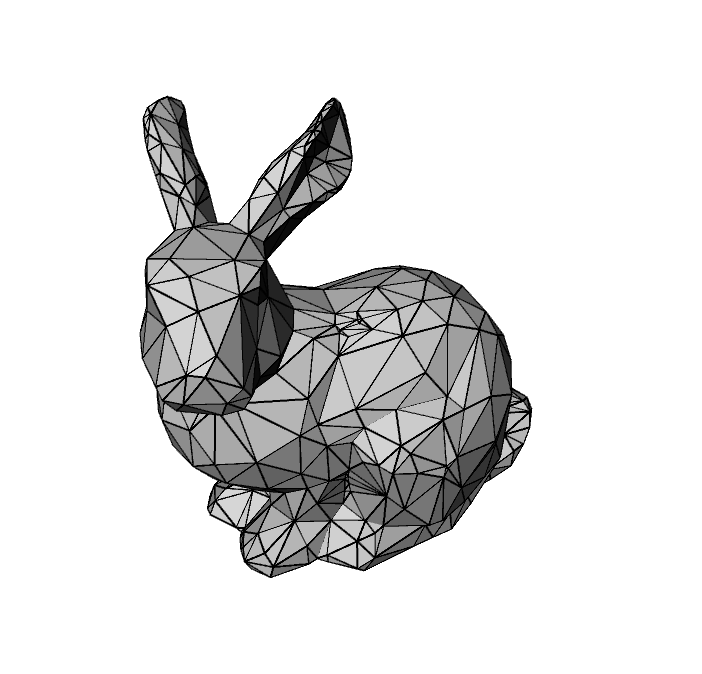 Überblick
Linien zeichnen: Silhouetten und Kanten
Bildraumverfahren (Image Processing)Das gerenderte Bild wird nachverarbeitet um den non-photorealistische Effekte zu integrieren
Kantendetektion im Depth-Buffer 
Kantendetektion im Normalenbild
ObjektraumverfahrenVor/während dem Rendern werden die relevanten Kanten und Linien bestimmt.
Kantendetektion in 3D als Vorverarbeitung
Rasterisierungs-Algorithmen
Bildbasierte Verfahren
Kantendetektion 2D bildbasiertz.B. durch linearen Filter (Sobel)
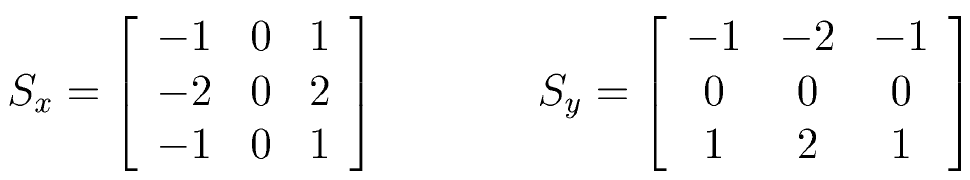 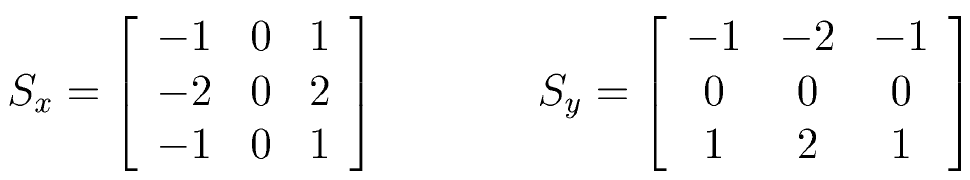 Kantenbild:
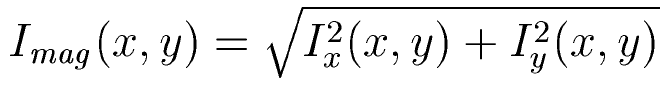 Schwellwert:
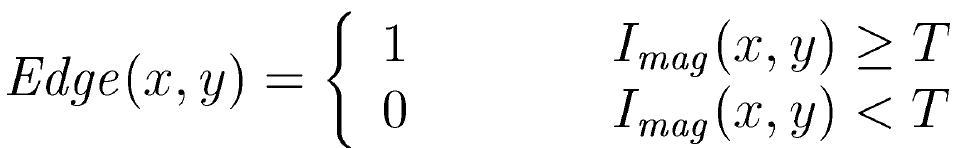 Bildbasierte Verfahren
Kantendetektion 2D bildbasiertz.B. durch linearen Filter (Sobel)
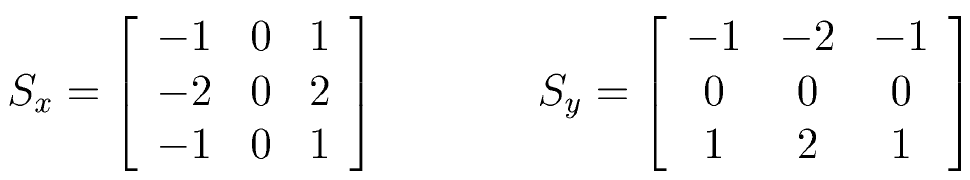 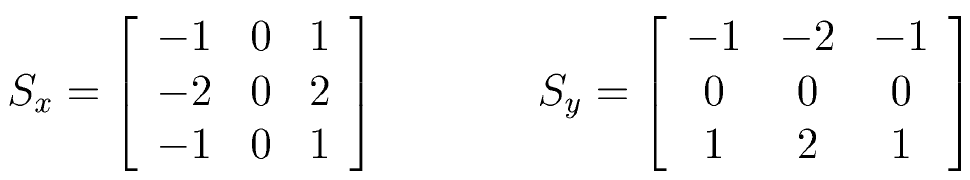 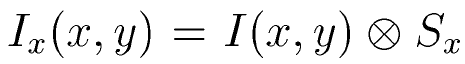 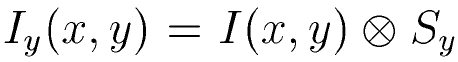 Kantendetektion
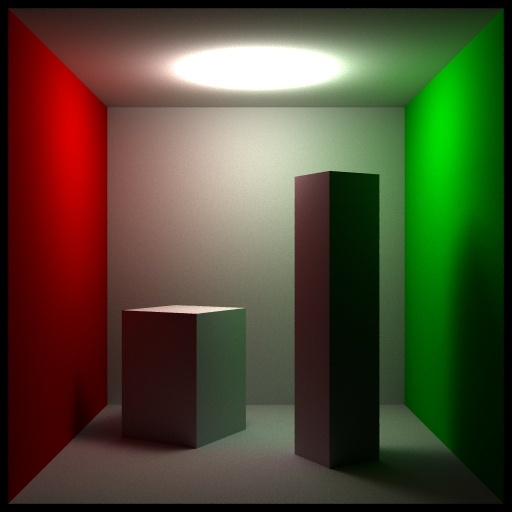 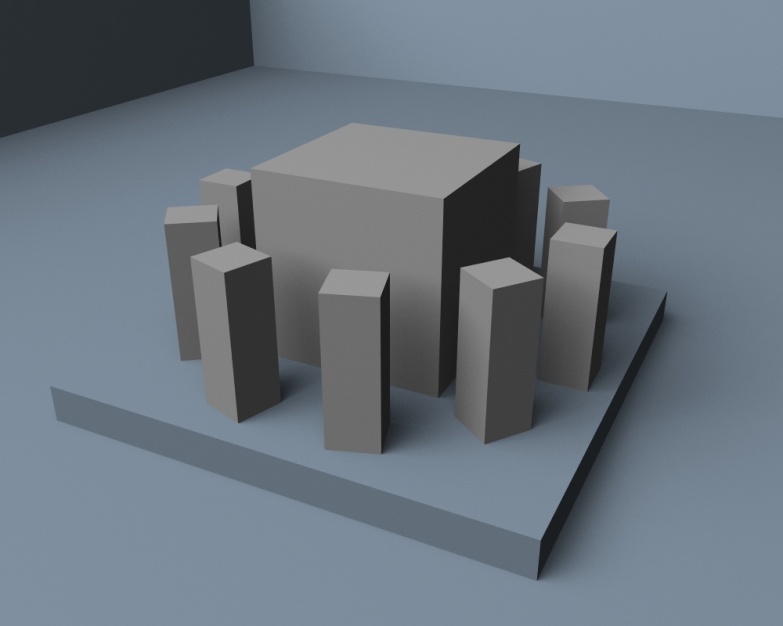 Kantenfilter auf gerendertem Bild
Kanten, die im Bild nicht sichtbar sind, werden nicht gefunden
Zusätzliche Kanten durch Shading/Textur/Schatten
Besser: Kantendetektion im Depth-Buffer
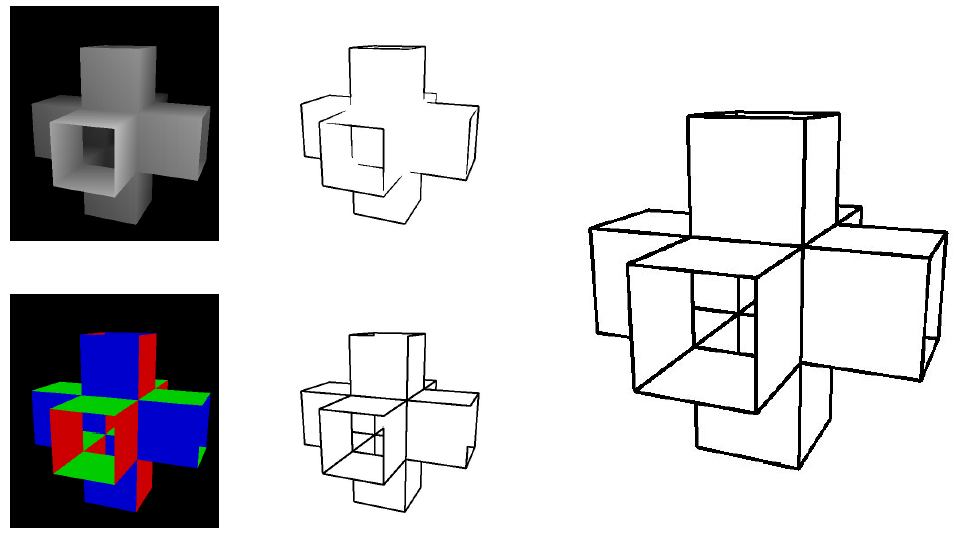 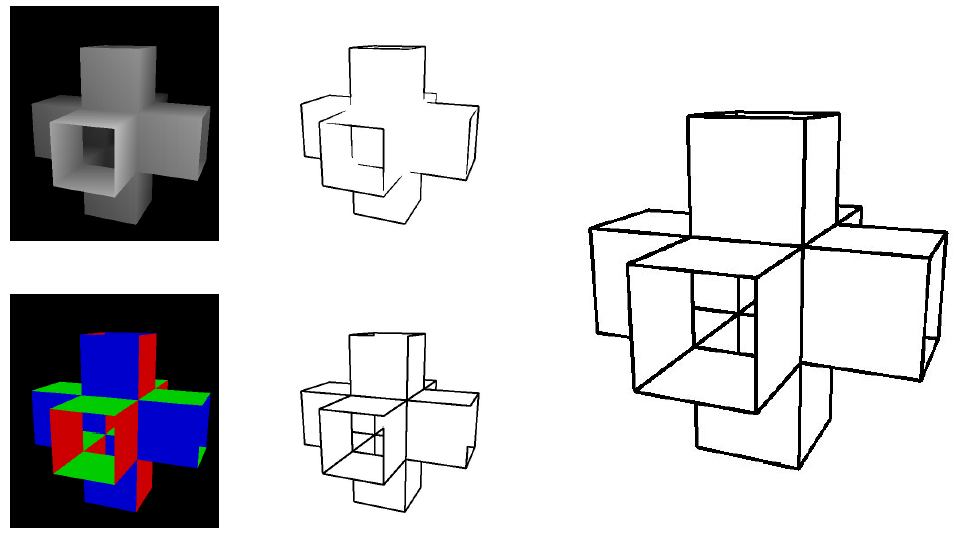 Bestimmte Kanten werden hierbei nicht erkannt!
Depth-Buffer
Kanten im Depth-Buffer
Bildbasierte Verfahren
Rendere die Szene und liesanschließend den Depth-Buffer (z-Buffer)
Filtere den Depth-Buffer mitdem Sobel-Filter:
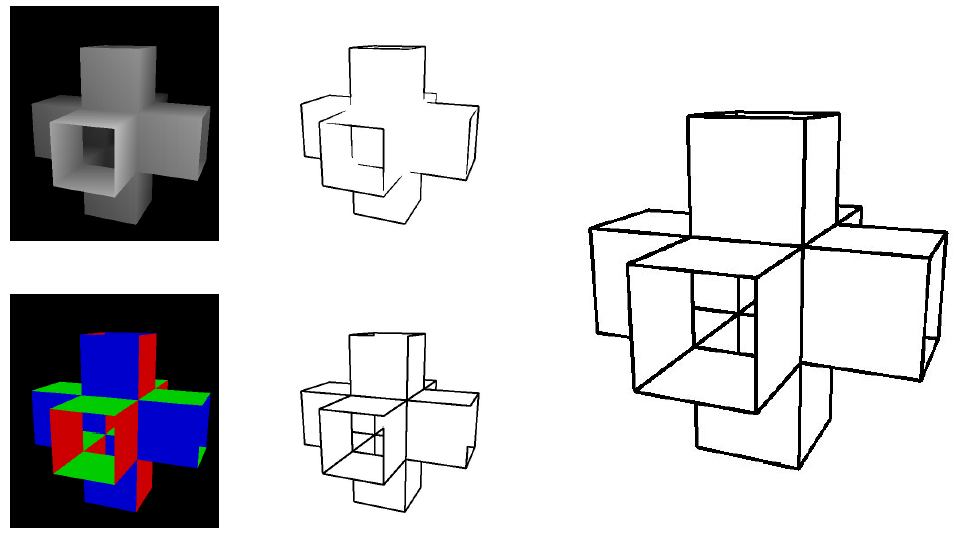 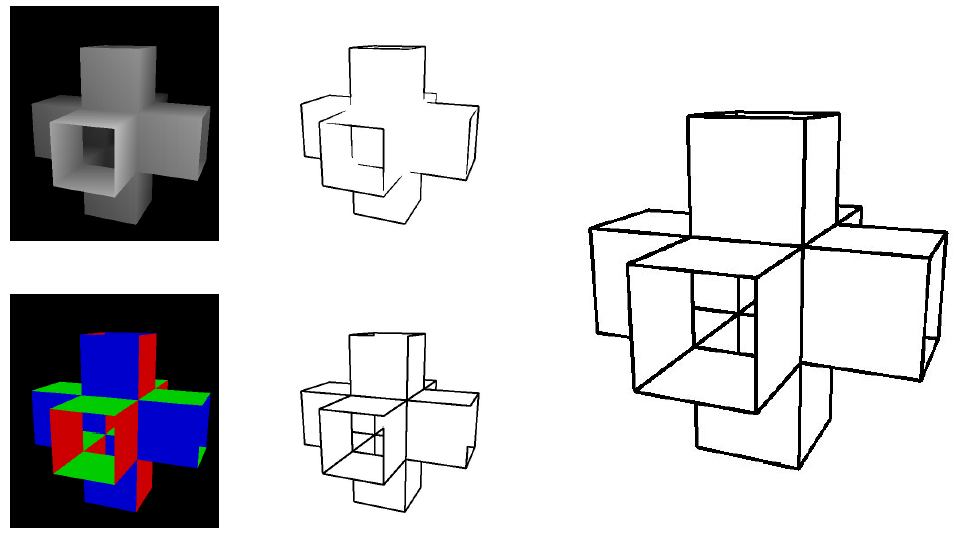 Auch hier fehlen bestimmte Kanten!
Normalenbild
Kanten im Normalenbild
Bildbasierte Verfahren
Rendere die Szene mit denOberflächennormalenals Farbwerte kodiert.
Filtere das Normalenbild mitdem Sobel-Filter:
Bildbasierte Verfahren
Silhouette und Randkanten
Keine Falzkanten
Falzkanten sichtbar
Randkanten unvollständig
Depth-Map findetC0-Unstetigkeiten:Silhouetten undRandkanten
Normalenbild findetC1-Unstetigkeiten:Falzkanten
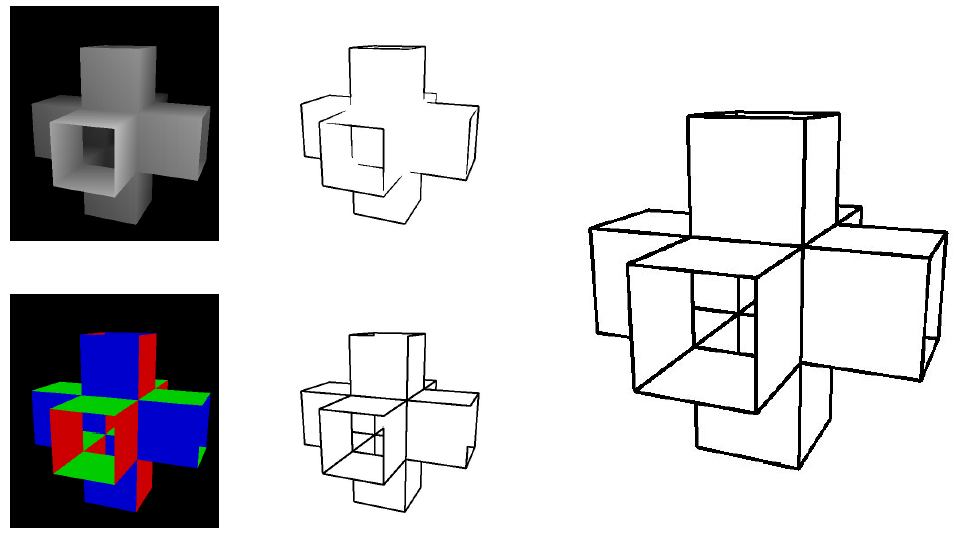 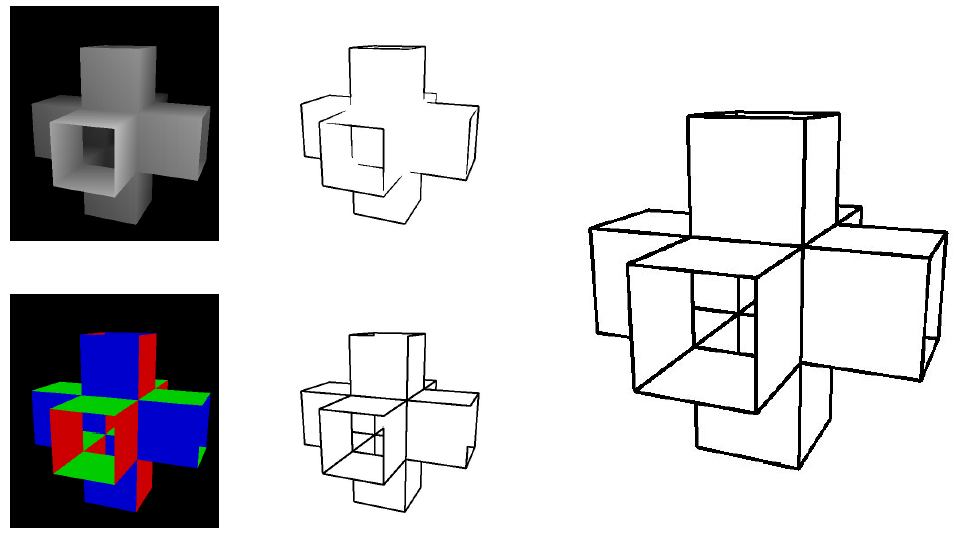 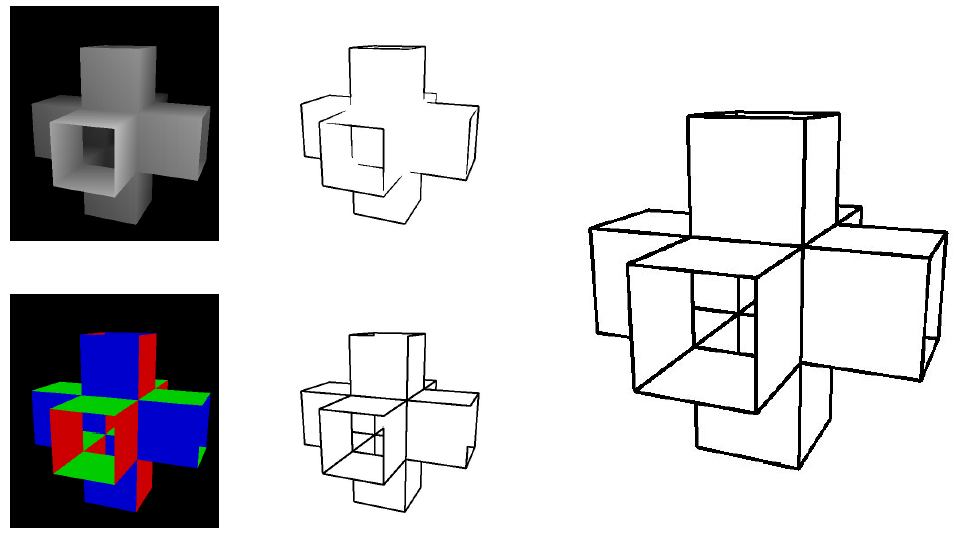 Kanten im Normalenbild ODER Depth-Buffer
Kanten im Depth-Buffer
Kanten im Normalenbild
Bildbasierte Verfahren
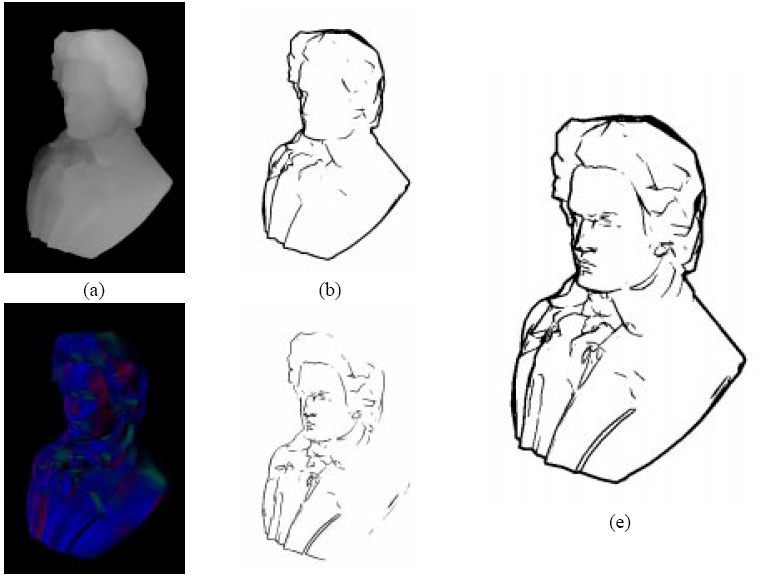 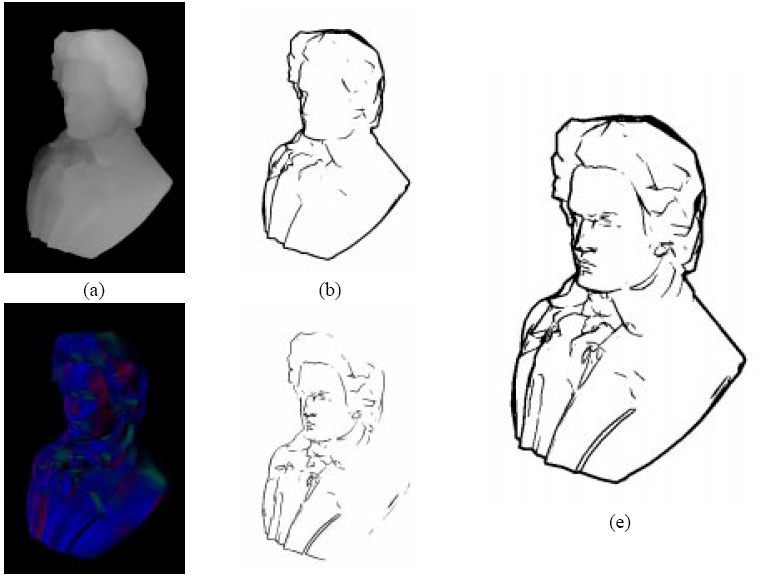 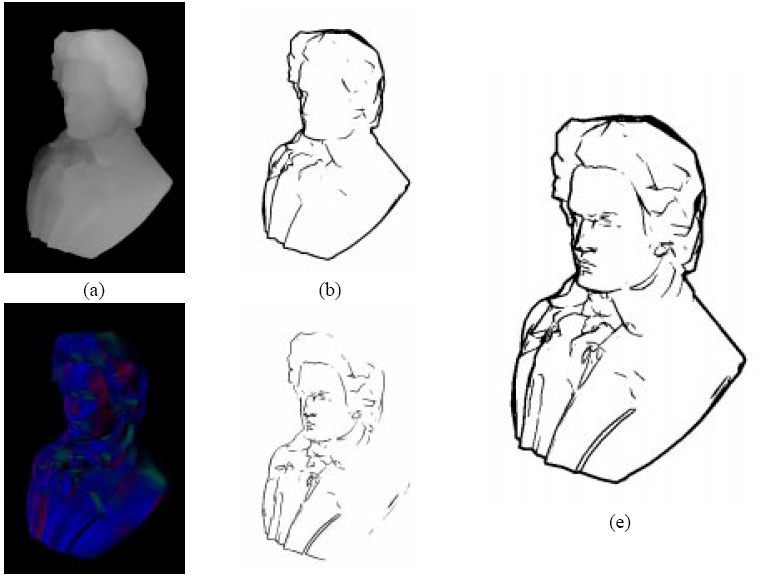 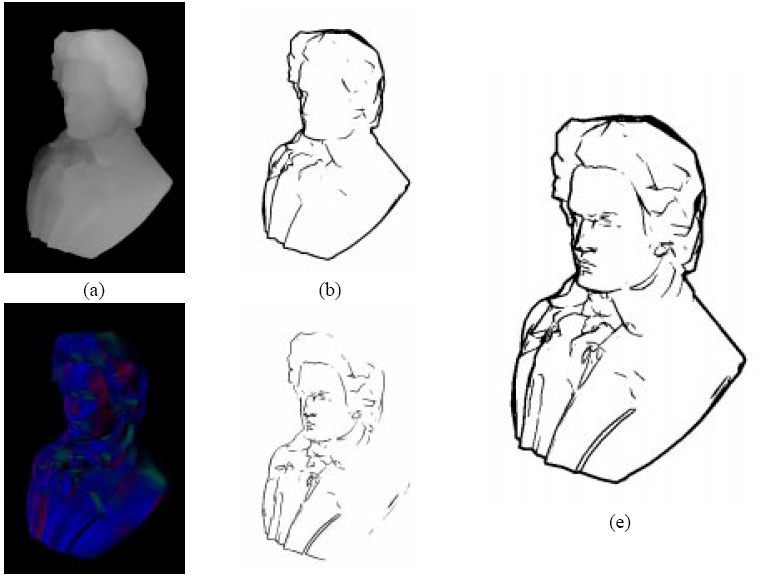 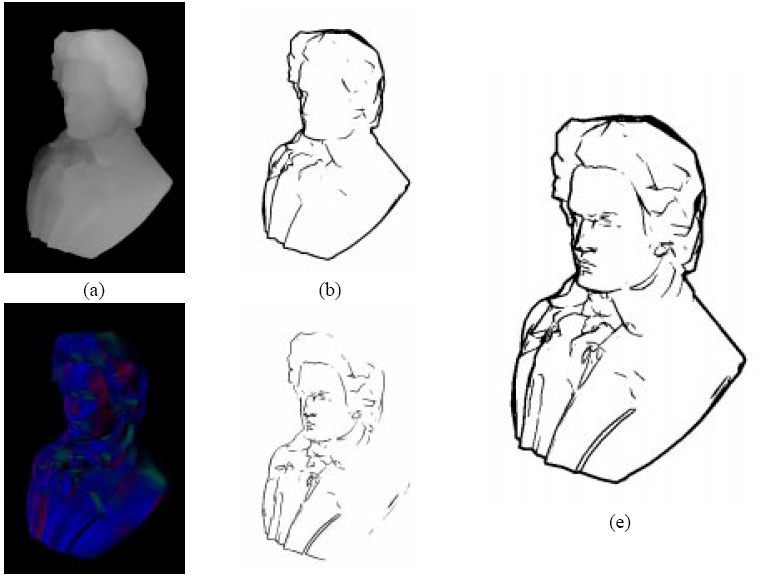 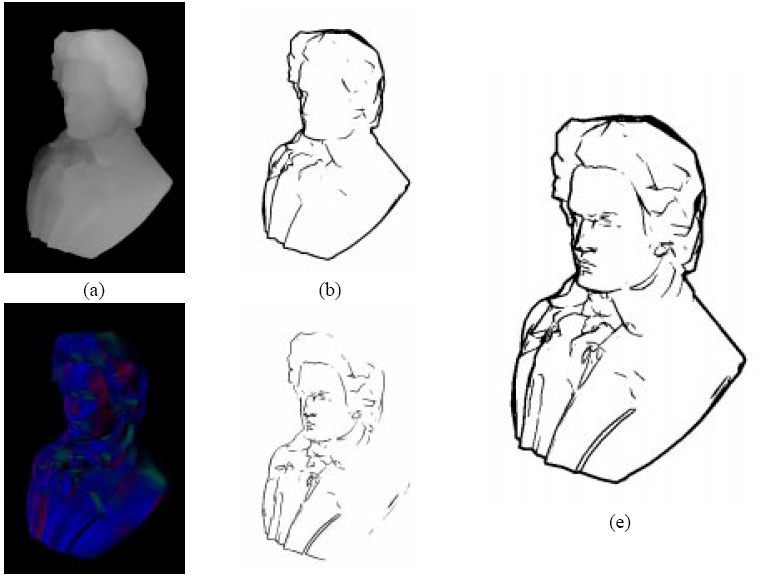 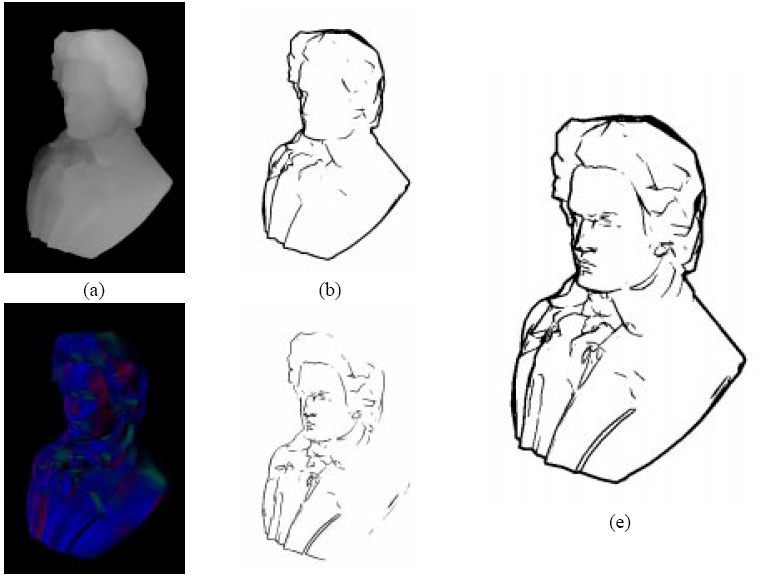 Bildbasierte Verfahren
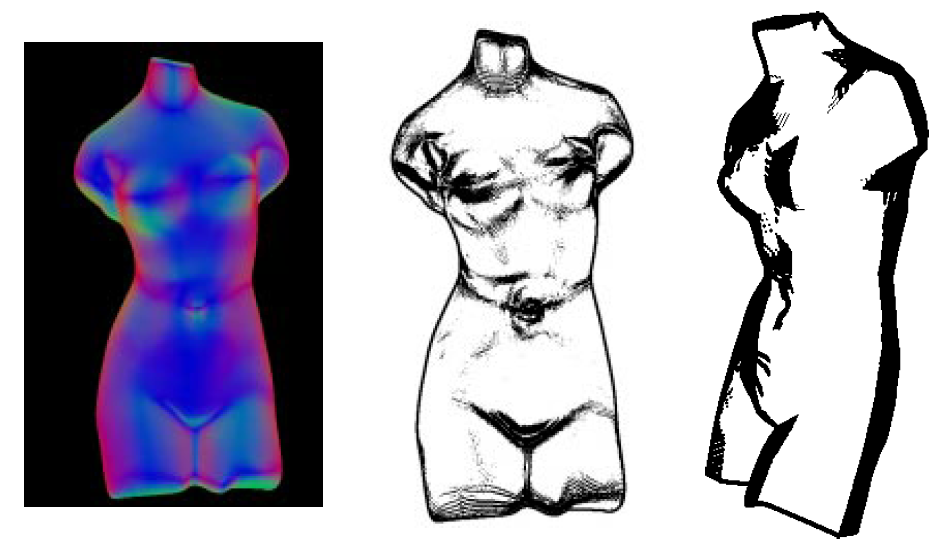 Je nachdem wie der Schwellwert T bei der Kantendetektion
gewählt wird, gibt es unterschiedliche Kanten-Effekte
Kantendetektion
Problem bei der Kantendetektion:Kanten, die sich weder durch die Farbe, noch durch den Tiefenwert, noch durch die Normale auszeichnen.
Beispiel: "gefaltetes Papier"
zwei Polygone liegen in einer Ebene
eine solche Randkante wird
durch Bildverarbeitung niemalsgefunden werden!
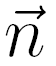 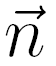 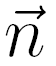 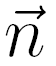 Linien und Kanten
Was ist eine Silhouette?
Für glatte Flächen (z.B. NURBS):Alle Punkte, bei denen der Sehstrahl tangential zur Fläche verläuft
= alle Punkte der Fläche für die der Normalen-vektor senkrecht auf der Blickrichtung steht.
Diese Definition 
sagt nichts über 
die Sichtbarkeit 
der Silhouetten-
kante aus!
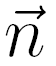 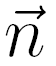 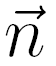 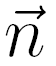 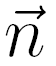 Linien und Kanten
Was ist eine Silhouette?
Für Polygonflächen:Alle Kanten, die eine Vorderseite (front face) mit einer Rückseite (back face) verbinden
Falzkanten (Creases):Kanten, bei denen der Winkel zwischen den beiden Polygonen einen bestimmten Schwellwert überschreitet.
Materialkanten:Kanten, zwischen Flächen mit unterschiedlichen Materialeigenschaften( Farbe, Textur etc)
Linien und Kanten
Randkanten:Kanten, die nur zu einem Polygon gehören.
Rand-, Falz-, und Materialkanten sind statisch, d.h. unabhängig von der Blickrichtung. Sie können vor dem Rendering bestimmt werden.
Silhouetten
Echtzeitfähige Algorithmen:
Rand-, Falz- und Materialkanten können vorberechnet werden. 
Silhouetten müssen zur Laufzeit berechnet werden, da sieabhängig vom Blickpunkt sind:
Möglichkeiten:
Explizite Silhouetten-Extraktion
Multipass-Technik mit Stencil-Buffer
Polygonale-Techniken
Environment-Mapping
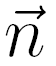 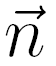 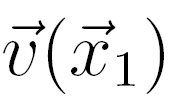 Silhouetten
Explizite Bestimmung der Silhouette:
 
Für jede Kante
    Bestimme die Normalen der angrenzenden   
       Dreiecke
    Wenn (dot(n1,v) * dot(n2,v) < 0),     dann gehört die Kante zur Silhouette
 		 zeichne diese Kante
Nachteil bei großen Dreiecksnetzen:
Hohe CPU-Last für Kantendetektion
Hohe Buslast: Gefundene Kantenmüssen jedes Mal transferiert werden.
<0
>0
Kantendarstellung
Unterschiedliche Kantenstile
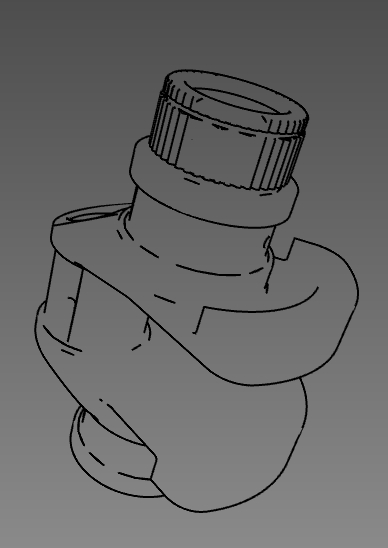 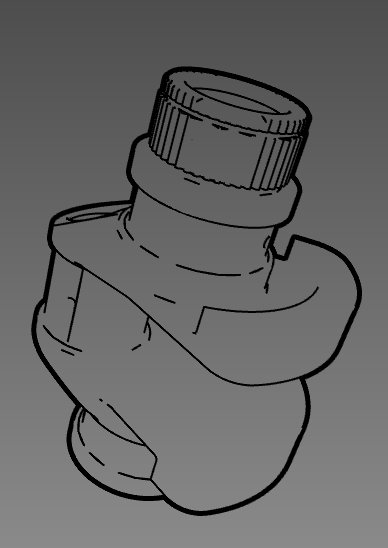 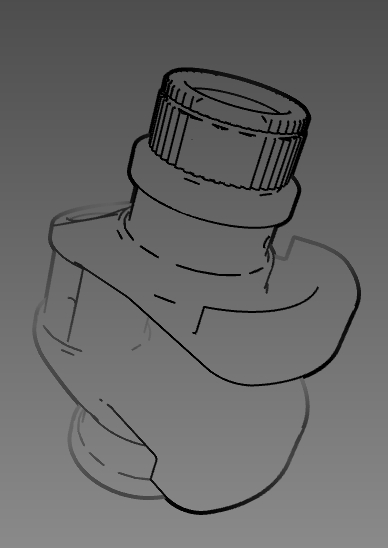 Alle Kanten gleich
Silhouette dicker alsandere Kanten
Helligkeit der Kanteje nach Tiefe
Kantendarstellung
Helle Falzkanten simulieren Highlights
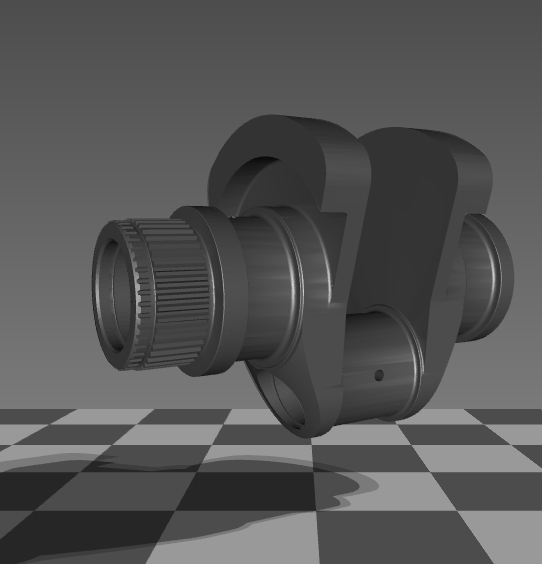 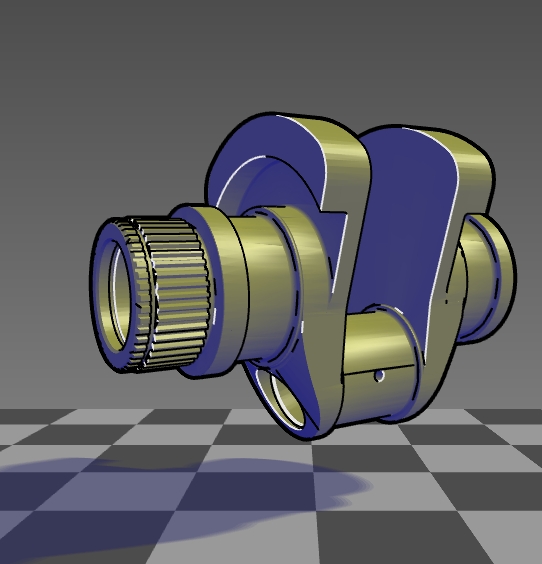 traditionelles Rendering
non-photorealistic Rendering
back
faces
front
faces
Stencil-Buffer-Technik
Silhouette: Kanten, zwischen Front- und Backfaces.
zeichne die Linien der front faces  schreibe nur in den Stencil Buffer   und den Depth-Buffer 
zeichne die Linien der back faces  
    schreibe in color buffer nur, wenn   der Stencil-Buffer gesetzt ist
Nachteil: Kanten unterschiedlicherDicke
back
face
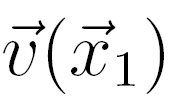 Polygonale Techniken
Vorteil: Benötigt keinen Stencil Buffer
zeichne die front faces   schreibe nur in den Depth-Buffer 
zeichne die back faces ein kleines bisschennach vorne (in Richtung Kamera) versetzt 
    schreibe in color buffer
front
face
das sind
genau die
Silhouetten-
Kanten!
Environment Maps
Sphere Map: Die Textur speichert die gesamte Beleuchtungsinformation abgebildet auf die Vorderseite einer spiegelnden Kugel
Environment Maps
Ergebnisbild
Spherical Environment Map
Nachteil: Keine feste Liniendicke, schwierig bei Spitzen          Flächen mit starker Perspektive werden ganz schwarz.
Vorteil: Einfache Implementierung, auch für Flächen mit Rand       (d.h. funktioniert auch bei Flächen mit Normal/Bump Map)
Zusammenfassung
Bildbasierte VerfahrenVorteil: Unabhängig vom Rendering Verfahren, für beliebige FlächenNachteil: "gefaltetes Papier", echtzeitfähige Implementierung schwierig 
Explizite Silhouetten-ExtraktionVorteil: Gleichmäßige Strichstärke, auch für Flächen mit RandNachteil: CPU- und Buslast
Multipass-Technik mit Stencil-BufferVorteil: Gleichmäßige Strichstärke, echtzeitfähigNachteil: nur für geschlossene Flächen, benötigt Stencil Buffer
Polygonale-TechnikenVorteil: benötigt keinen zusätzlichen Speicher, echtzeitfähigNachteil: nur für geschlossene Flächen, ungleichmäßige Strichstärke
Environment-MappingVorteil: einfach, echtzeitfähig, auch für Flächen mit RandNachteil: ungleichmäßige Strichstärke, perspektivische Flächen
NPR-Shading
Wie werden die Flächen dargestellt?
keine physikalisch basierte Beleuchtung!
Farbtabellen, Toon-Shading, Cool-Warm-Shading
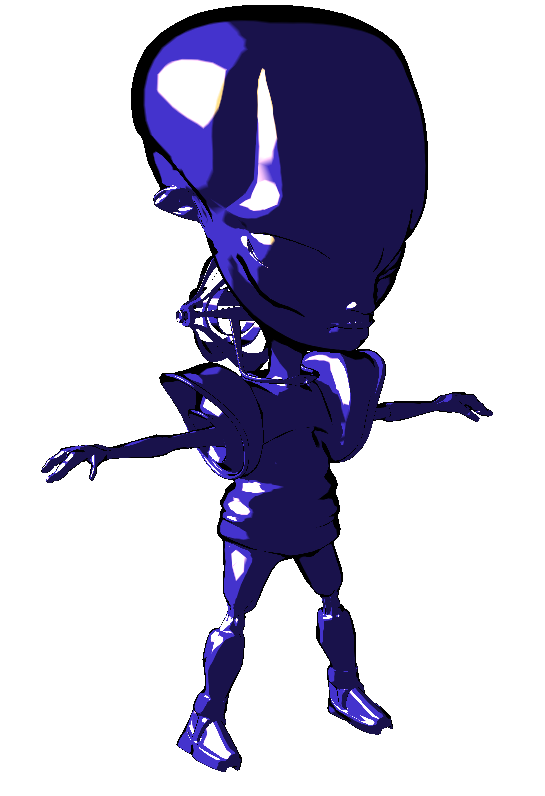 toon-shading
cool-warm-shading
Toon-Shading
Shading mit harten Kanten
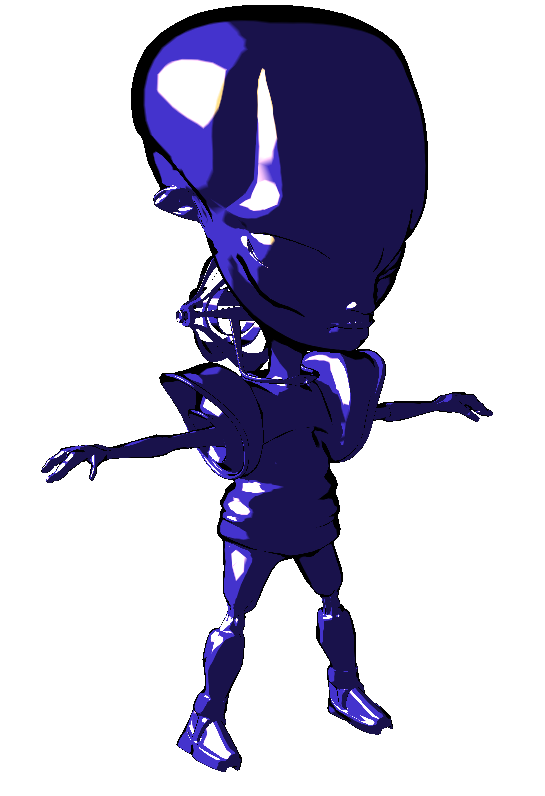 diff = dot(N,L);
spec = pow(dot(H,N),s);

if (diff > thresholdD)diffColor = color1;
elsediffColor = color2;

if (spec > thresholdS)specColor = color3;
elsespecColor = color4;

color = diffColor+specColor;
diff
Farbtabellen
Shading:Diffuser und Spekularer Term werden aus einer Farbtabelle (1D Textur) gelesen.
diff = dot(N,L);
spec = pow(dot(H,N),s);

diffCol = tex1D(diffTable,diff);
specCol = tex1D(specTable,spec);

color = specCol + diffCol;
Farbtabelle (1D Textur)
"Fake Metal Shader"
auch für
spekularen
Term
"kalte" und "warme" Farbtöne
Cool-Warm-Shading
Shading:Überblenden zwischen einer "kalten" undeiner "warmen" Farbe
alpha = 0.5 * (1+dot(N,L));

coolCol = float(0.0, 0.0, 1.0);
warmCol = float(1.0, 0.7, 0.2);

color = lerp(coolCol,warmCol,alpha);
Tuschezeichnungen
Schattierung wird erreicht durch
unterschiedliche Linienmuster
= unterschiedliche Texturen
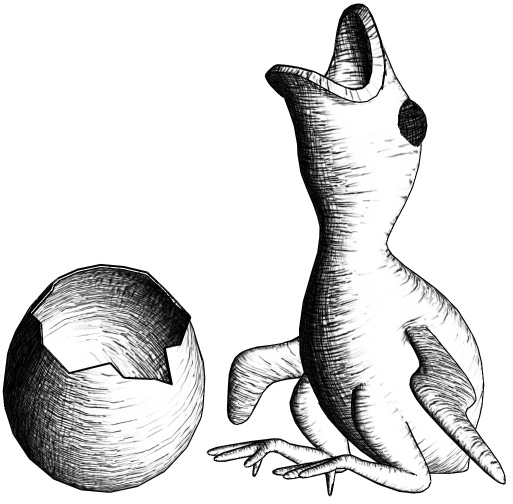 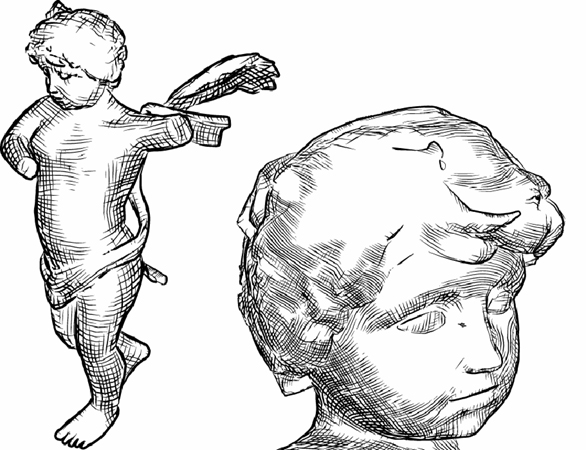 [Speaker Notes: There are several challenges one has to address in such a project. We would like interactive control over viewing and lighting conditions. The animation has to look smooth, that is, to have frame to frame coherence. We also don’t want any visible discontinuities in the image.
Finally, we would like our system to offer some degree of artistic freedom, allowing different stroke styles.]
Dreiecksnetz
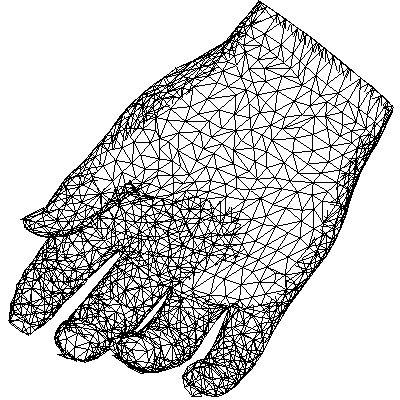 Tonal Art Maps
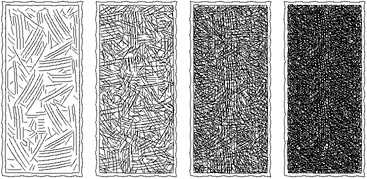 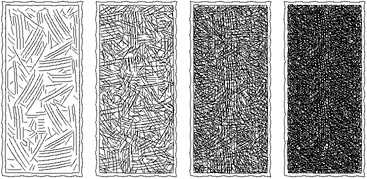 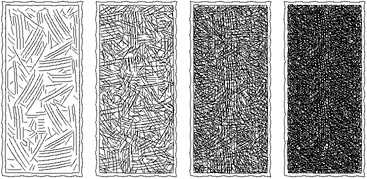 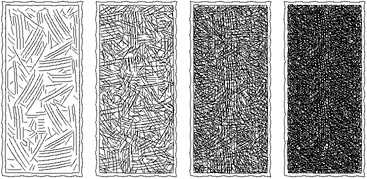 Texturen mit unterschiedlicherDichte der Striche
Diffuser Beleuchtungs-
term wählt die Textur
aus
Ergebnis
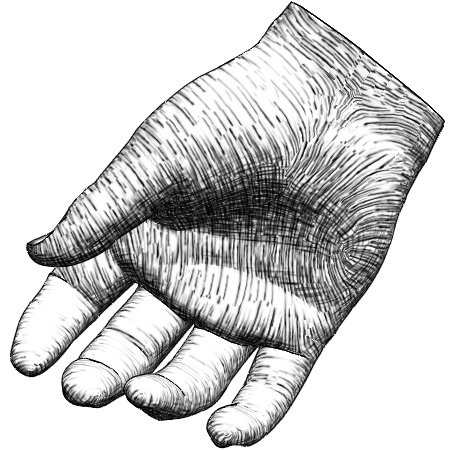 [Speaker Notes: Here is an overview of our approach.
The main idea is to leverage the texturing power of recent graphics hardware, and to bundle strokes together in textures, rather than draw them as individual primitives.
 We start with a bitmap of a stroke that an artist draws, or that we import from a drawing package. As a preprocess, we create a set of textures using several instances of our example stroke.
 At runtime, we select and blend a subset of these texture images, applying them to the mesh surface.]
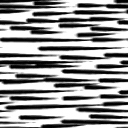 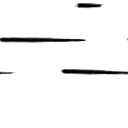 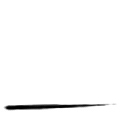 Tonal Art Maps
Wie erreiche ich einen glatten Übergang zwischen den unterschiedliche Texturen?
Idee: Dunklere Textur enthält alle Striche der helleren Textur plus zusätzliche Striche
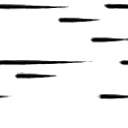 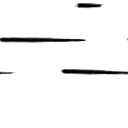 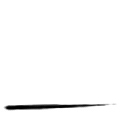 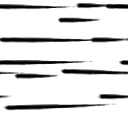 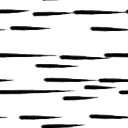 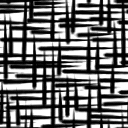 Texturen können nahtlos ineinander geblendet werden!
Nachteil: 
Die Striche sind immer gerade und folgen nicht dem Verlauf der Fläche
Die Textur "fließt" bei Bewegung der Geometrie
Tonal Art Maps
Strichstärke soll konstant sein
Der Künstler verwendet normalerweise nur einen Stift 
Helligkeit soll über die Dichte der Striche bestimmt werden
Um dunklere Bereiche zu erzielen verwendet der Künstlernicht dickere Striche, sondern mehr Striche
Wie kann ich das erreichen bei perspektivischer Verzerrung?
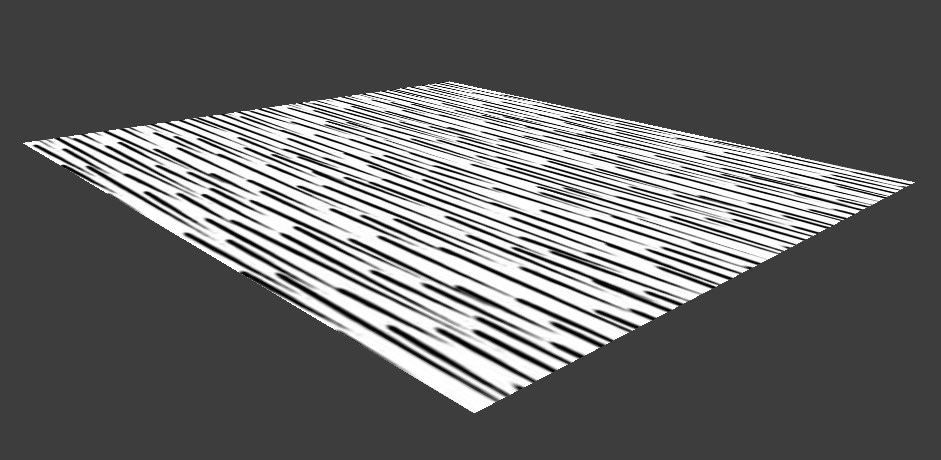 1. Möglichkeit:
Verwende Textur-
koordinaten relativ 
zum Screen-Space
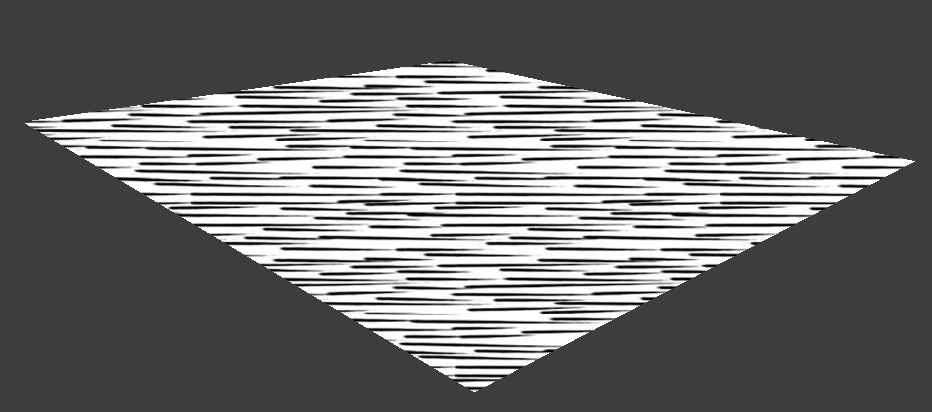 Im Vordergrund sind
die Striche viel dicker
als im Hintergrund!

Das ist untypisch für 
handgezeichnete Bilder.
[Speaker Notes: Combining the 2 approaches, we produce Tonal Art Maps, a collection of stroke textures parameterized by both tone and resolution. When rendering a 3D object we will blend some of these textures, so we need to design them with a very high degree of coherence, in order to avoid blending artifacts.
Specifically, we impose a stroke nesting property: all the strokes in one image appear in all the finer resolution images, and all the darker tone images. By transitive closure, they appear in ann the images to the right or down, in the Tonal Art Map array.
[Demo] You can see that as the square gets darker, all the strokes persist, and a few others are gradually blended in. The same thing happens as we zoom in.]
Tonal Art Maps
Strichstärke soll konstant sein
Der Künstler verwendet normalerweise nur einen Stift 
Helligkeit soll über die Dichte der Striche bestimmt werden
Um dunklere Bereiche zu erzielen verwendet der Künstlernicht dickere Striche, sondern mehr Striche
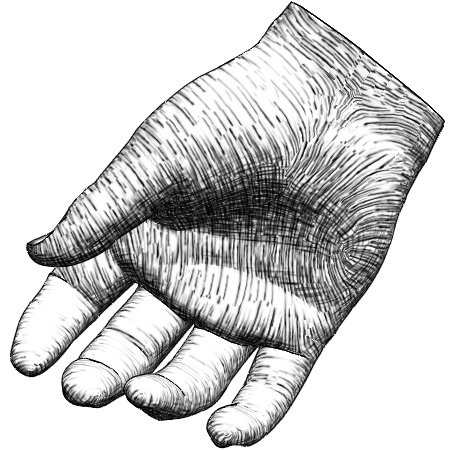 Was wir eigentlich haben wollen:
Striche folgen der Oberfläche
Striche sind überall gleich dick
Was ist die Ursache?
Perspektivische Verzerrung der Textur
[Speaker Notes: Combining the 2 approaches, we produce Tonal Art Maps, a collection of stroke textures parameterized by both tone and resolution. When rendering a 3D object we will blend some of these textures, so we need to design them with a very high degree of coherence, in order to avoid blending artifacts.
Specifically, we impose a stroke nesting property: all the strokes in one image appear in all the finer resolution images, and all the darker tone images. By transitive closure, they appear in ann the images to the right or down, in the Tonal Art Map array.
[Demo] You can see that as the square gets darker, all the strokes persist, and a few others are gradually blended in. The same thing happens as we zoom in.]
Tonal Art Maps
Strichstärke soll konstant sein
Der Künstler verwendet normalerweise nur einen Stift 
Helligkeit soll über die Dichte der Striche bestimmt werden
Um dunklere Bereiche zu erzielen verwendet der Künstlernicht dickere Striche, sondern mehr Striche
Wie können wir das Problem lösen?
MIP-Mapping reduziert die Texturauflösung
und somit die Dicke der Striche
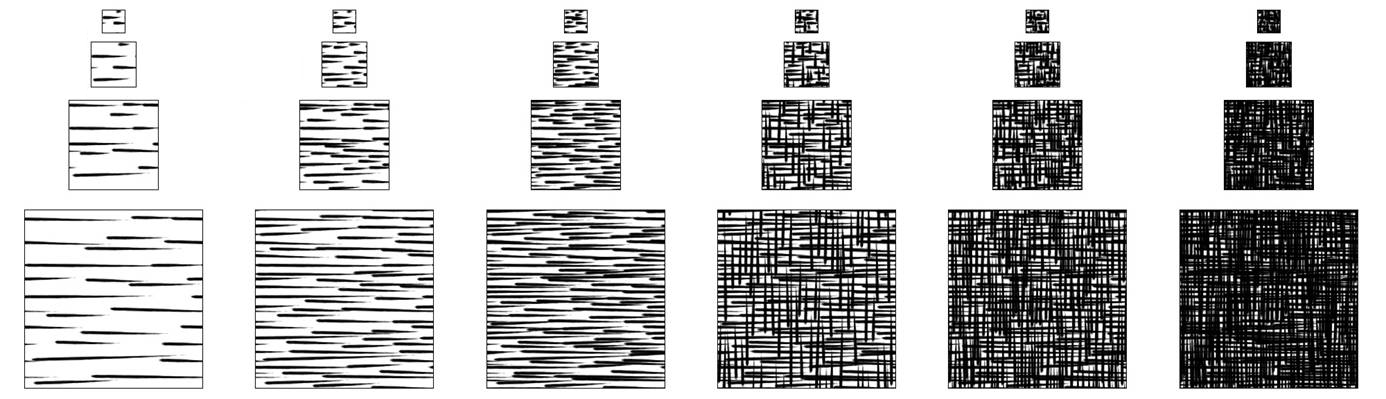 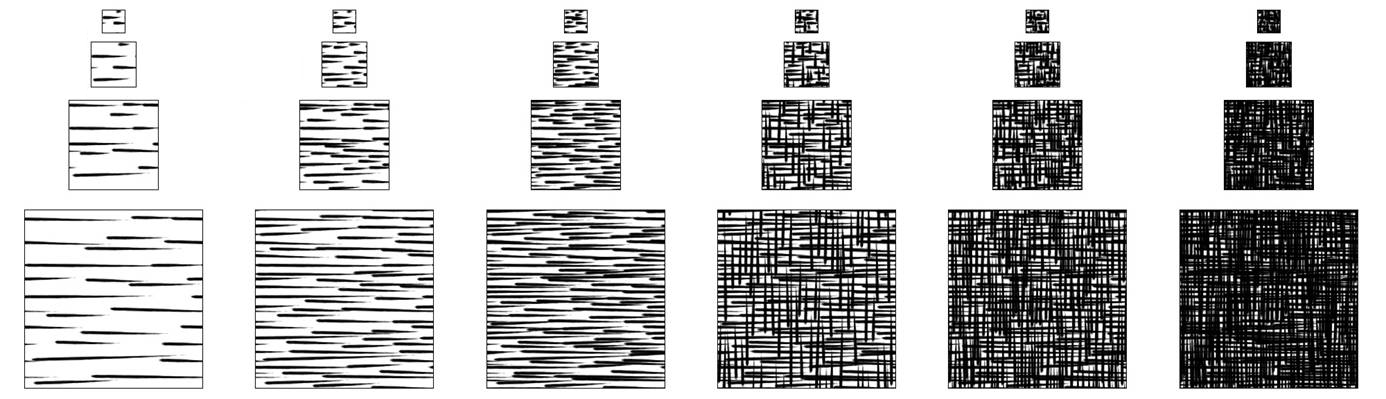 Wenn wir die MIP-Mapping-Level von Hand
spezifizieren, können wir die Strichstärke
unabhängig von der Auflösung der Textur
angeben!
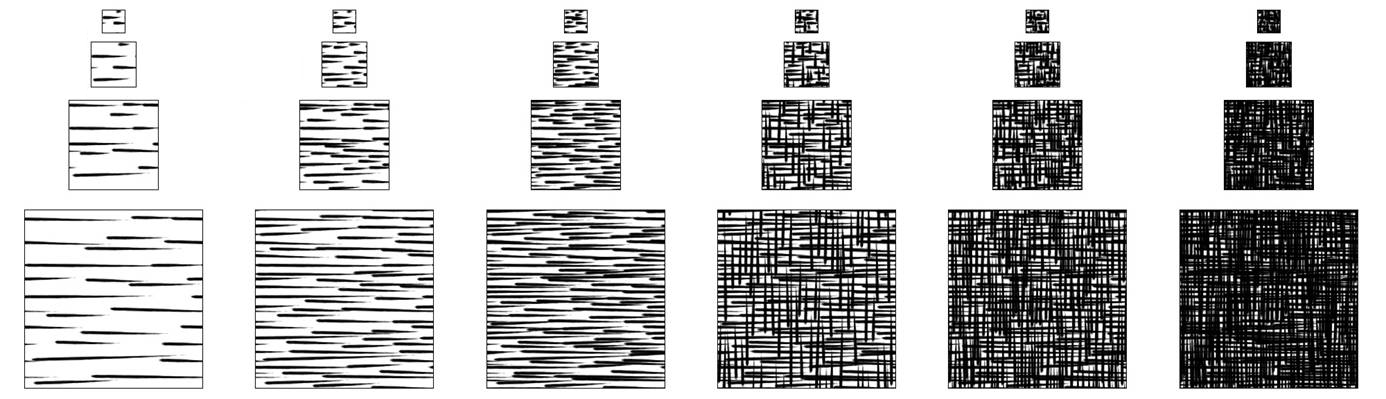 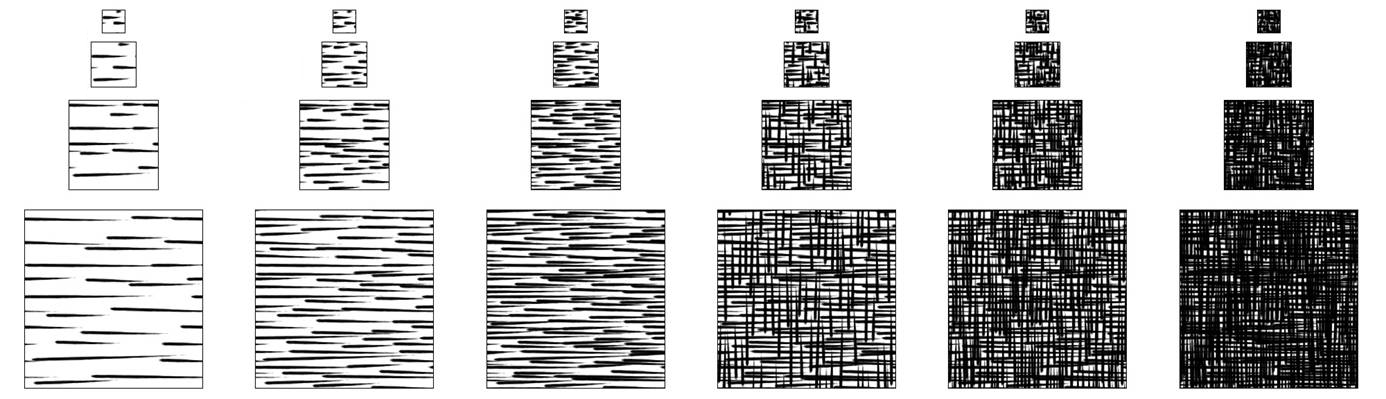 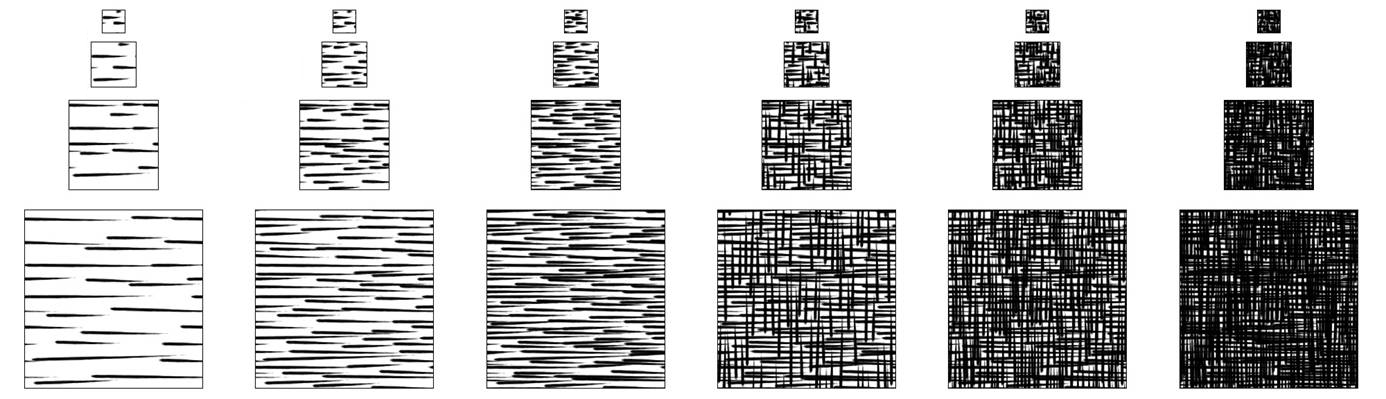 [Speaker Notes: Combining the 2 approaches, we produce Tonal Art Maps, a collection of stroke textures parameterized by both tone and resolution. When rendering a 3D object we will blend some of these textures, so we need to design them with a very high degree of coherence, in order to avoid blending artifacts.
Specifically, we impose a stroke nesting property: all the strokes in one image appear in all the finer resolution images, and all the darker tone images. By transitive closure, they appear in ann the images to the right or down, in the Tonal Art Map array.
[Demo] You can see that as the square gets darker, all the strokes persist, and a few others are gradually blended in. The same thing happens as we zoom in.]
Tonal Art Maps
Erzeugung der Tonal Art Maps
Die Texturen der unterschiedlichen
Helligkeiten werden erzeugt durch
Hinzufügen von Strichen.
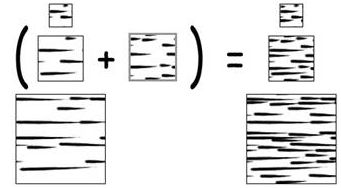 In den MIP-Levels wollen wir 
Texturen mit konstanter
Strichstärke und -dichte 
unabhängig von der Auflösung
Wir beginnen beim gröbsten Level:
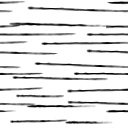 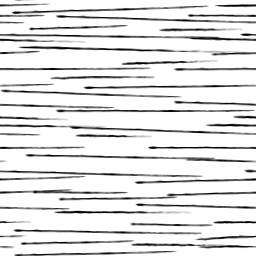 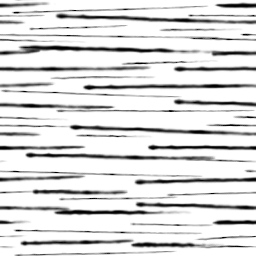 Beobachtung 1: Die Dichte der
Striche nimmt ab!
Also: Füge mehr Striche ein!
Beobachtung 2: Die ursprünglichen
Striche haben eine andere Stärke. 
Also: Reduziere die Strickstärke!
Der höher aufgelöste MIP-Level
enthält alle Striche des niedrigen
Levels in der gleichen Strichstärke
plus zusätzliche Striche.
[Speaker Notes: Specifically, we impose a stroke nesting property: all the strokes in one image appear in all the darker and finer resolution images.
Here is an example: [demo: square – change lighting, going from light to dark): as the tone gets darker, we keep the strokes that we have and gradually fade in an additional number of strokes.
[zoom out quickly, then zoom in slowly, going back and forth around the mipmap level transition zones]: this also happens when we zoom in and out: many strokes persist while a few are being faded in or out.]
candidate stroke
candidate stroke
Gleichmäßige Striche
Wähle den besten Strich aus einer Menge an möglichen Kandidaten
Kriterium für die Auswahl:1. Uniformer Abstand zu den anderen Strichen2. Neuer Strich muß den Grautonton der Textur    näher an den zu erzielenden Grauton bringen
candidate stroke
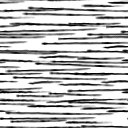 [Speaker Notes: To achieve an even distribution of strokes, we choose each stroke that we place from a large pool of candidate strokes. We measure the fitness of each candidate as the uniformity of all the images in which it is placed, combined with the progress towards the desired tone.]